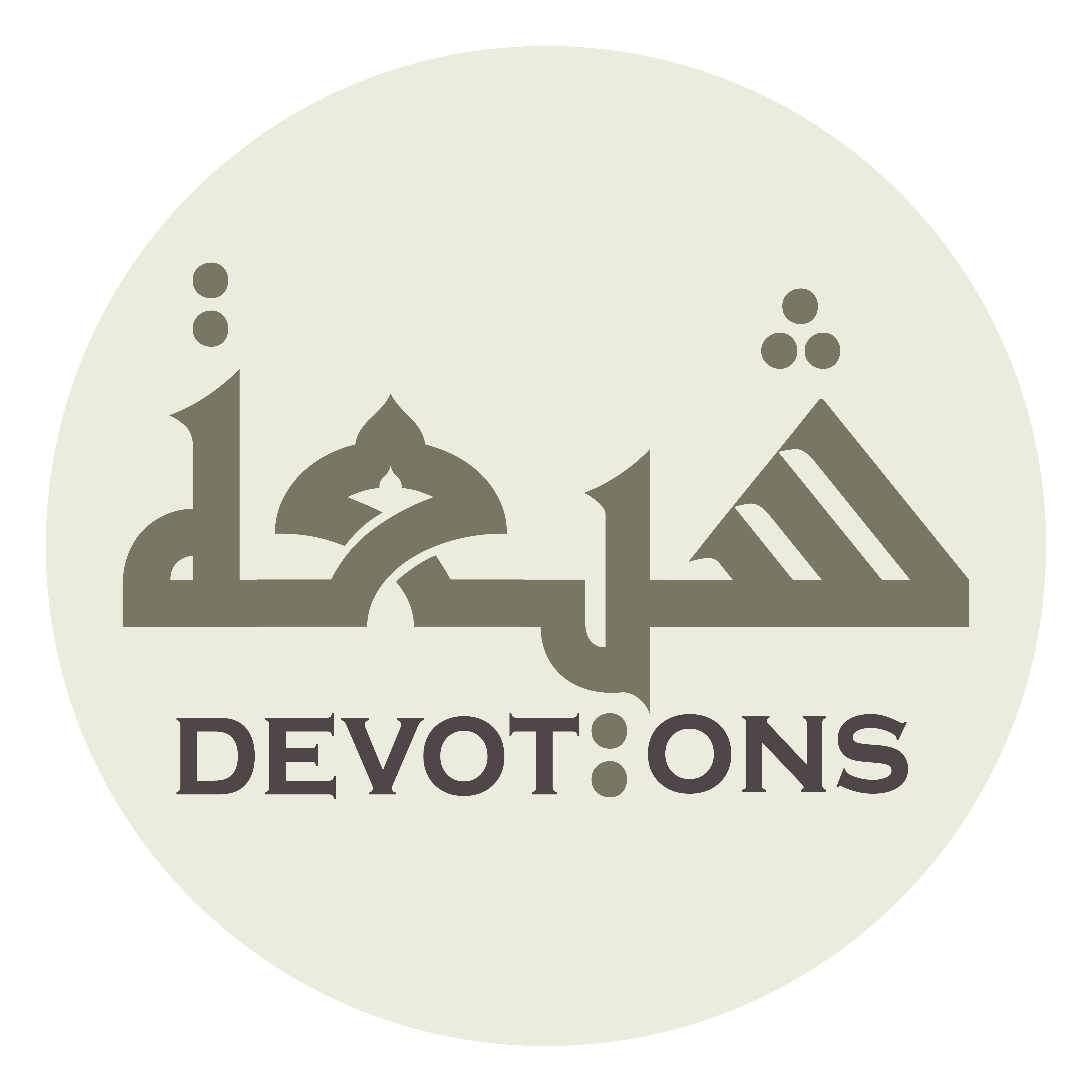 Dua Ahad
اَللّٰهُمَّ رَبَّ النُّورِ الْعَظِيمِ
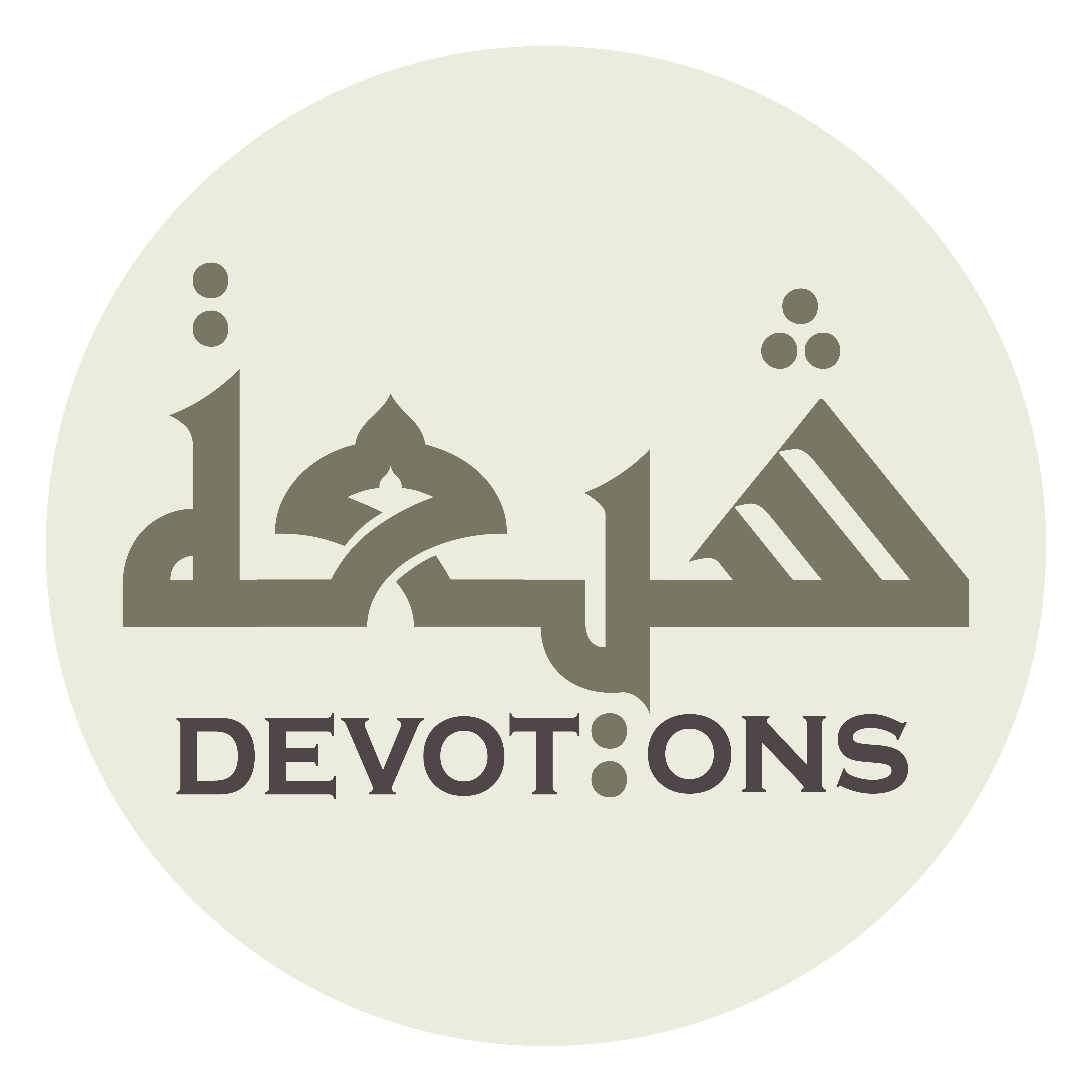 بِسْمِ اللَّـهِ الرَّحْمَـٰنِ الرَّحِيمِ

bismillāhir raḥmānir raḥīm

O' Allāh send Your blessings on Muhammad and the family of Muhammad.
Dua Ahad
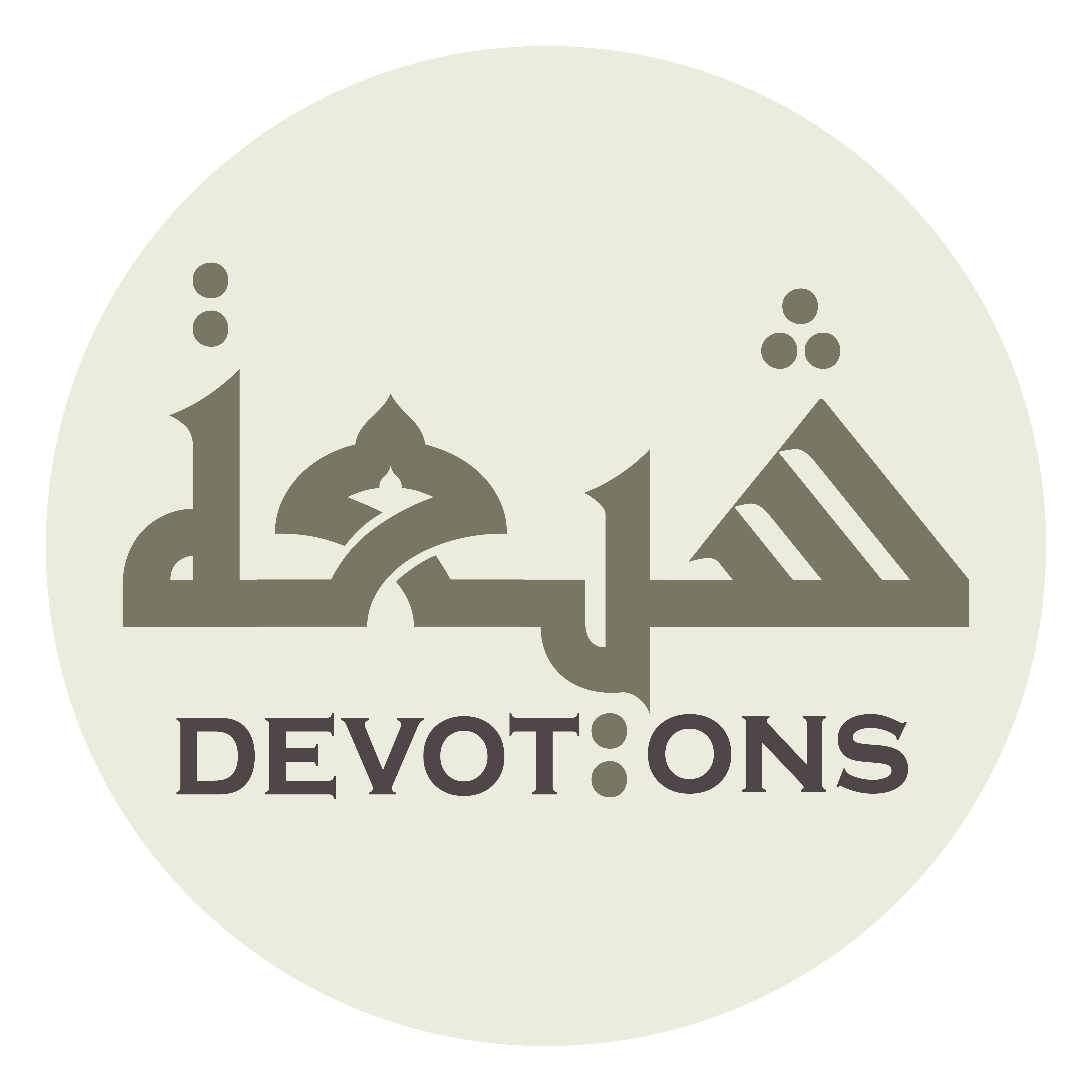 اَللَّهُمَّ صَلِّ عَلَى مُحَمَّدٍ وَ آلِ مُحَمَّدٍ

allāhumma ṣalli `alā muḥammadin wa āli muḥammad

In the Name of Allāh,the All-beneficent, the All-merciful.
Dua Ahad
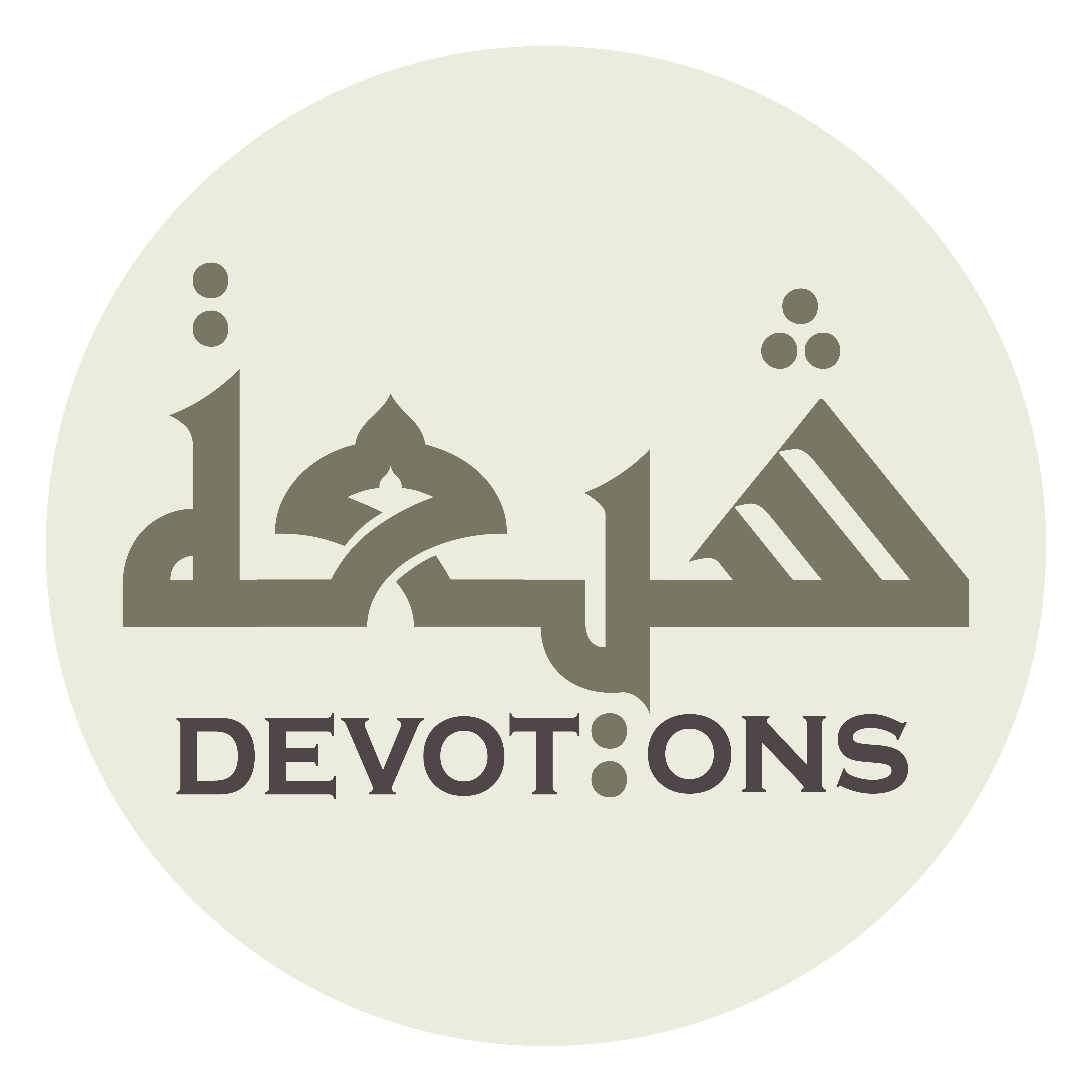 اَللّٰهُمَّ رَبَّ النُّورِ الْعَظِيمِ

allāhumma rabban nūril `aẓīm

O Allah the Lord of the Great Light,
Dua Ahad
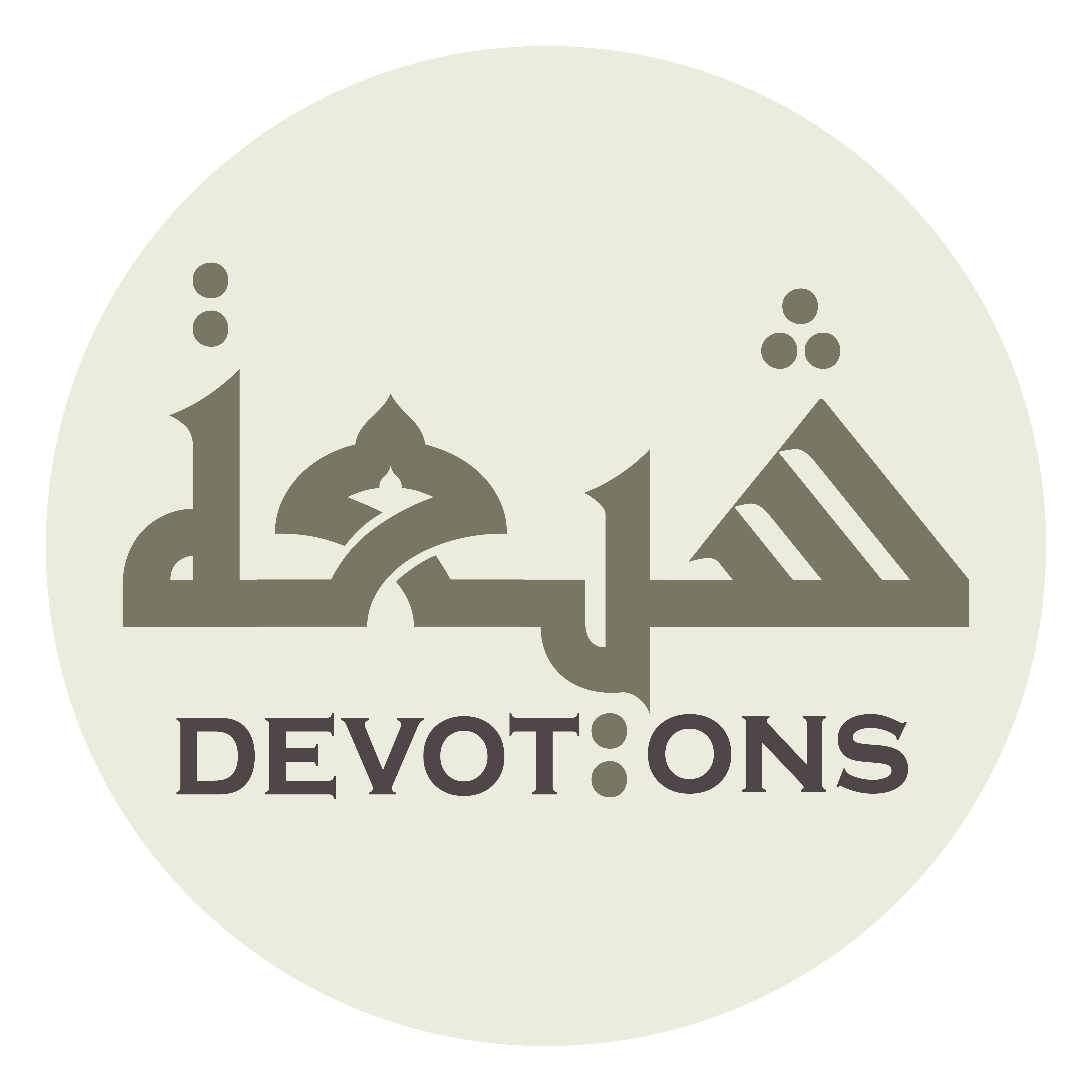 وَرَبَّ الْكُرْسِيِّ الرَّفِيعِ

warabbal kur-siyyir rafī`

the Lord of the Elevated Throne,
Dua Ahad
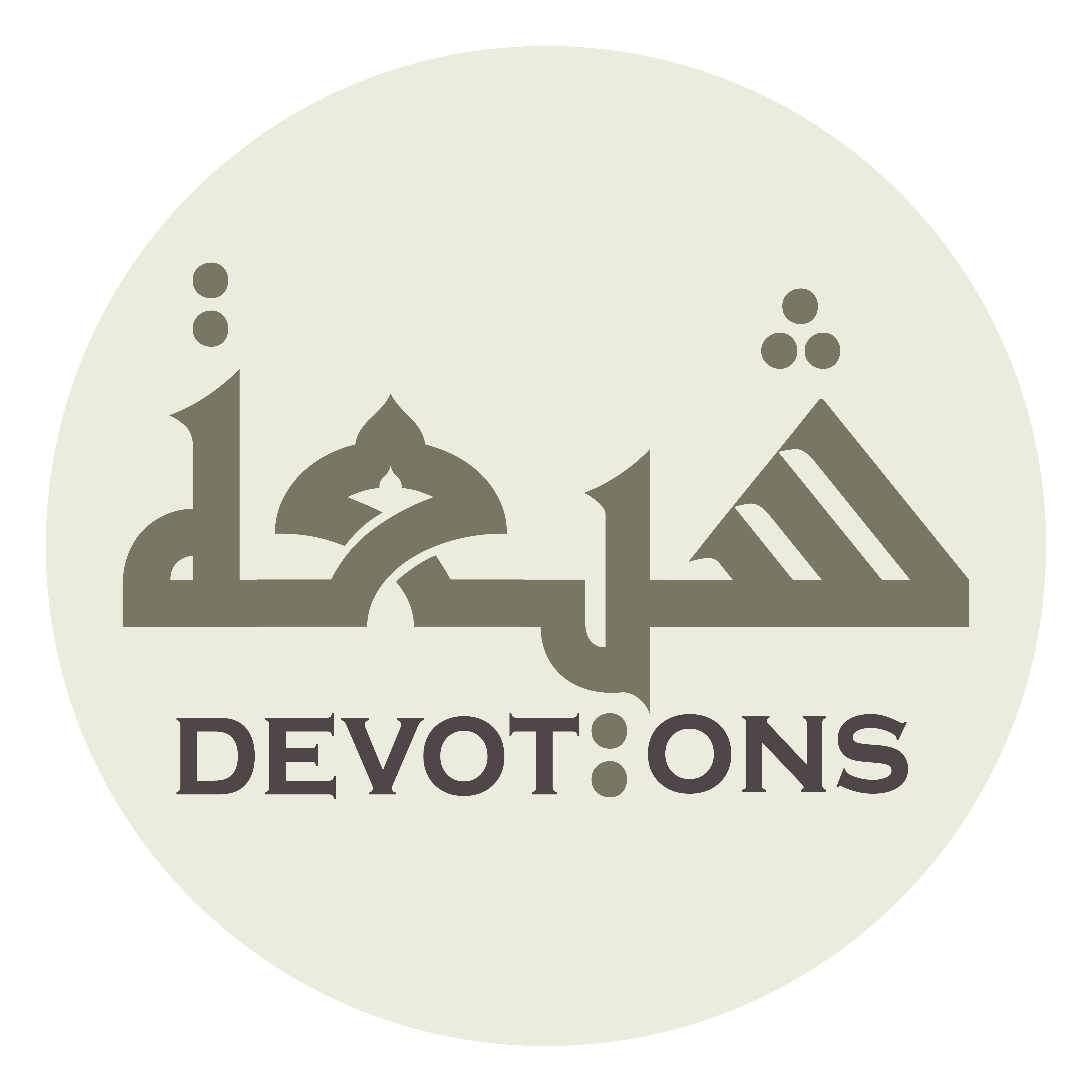 وَرَبَّ الْبَحْرِ الْمَسْجُورِ

warabbal baḥril masjūr

the Lord of the swollen ocean,
Dua Ahad
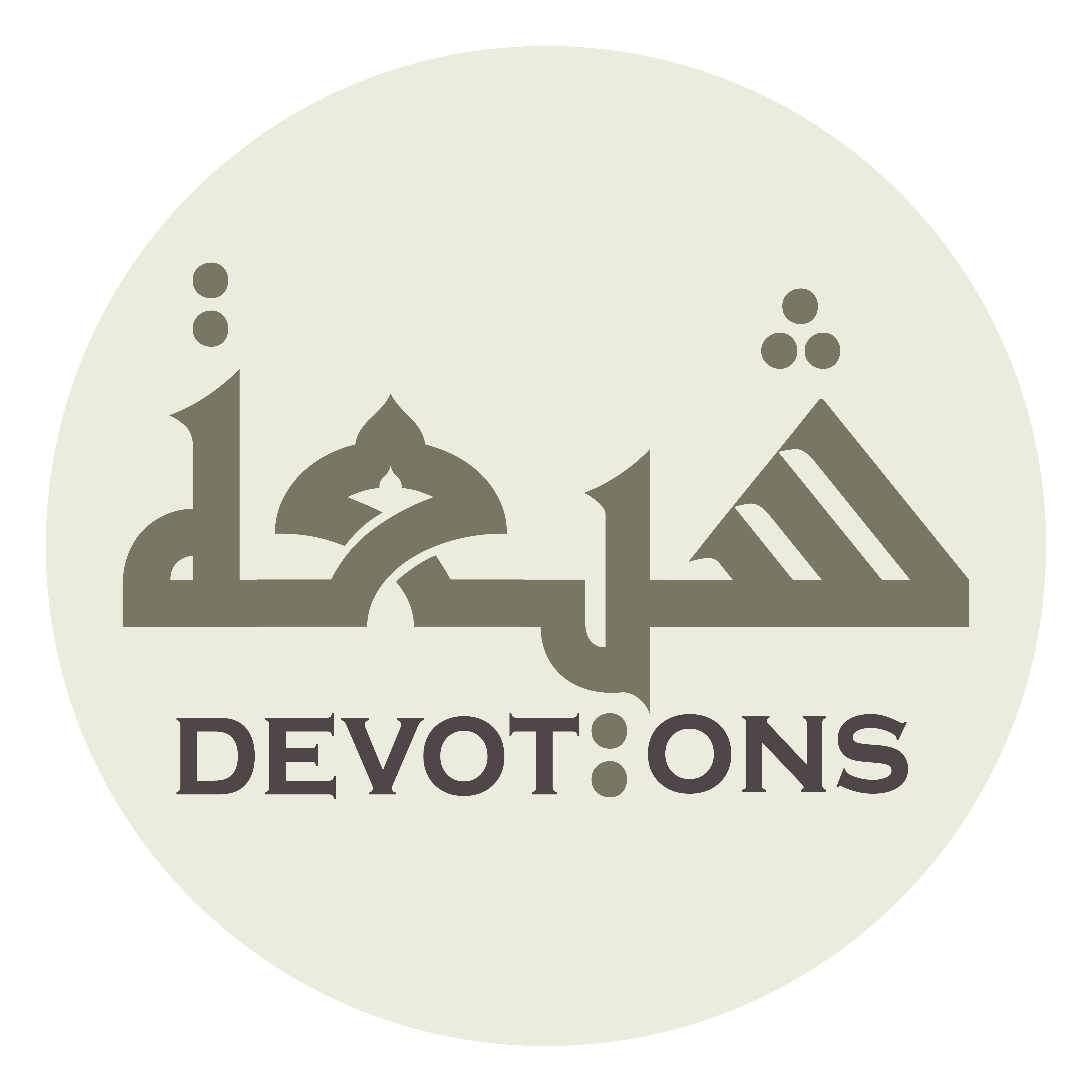 وَمُنْزِلَ التَّوْرَاةِ وَالْإِنْجِيلِ وَالزَّبُورِ

wamunzilat tawrāti wal-injīli waz zabūr

the Revealer of the Torah, the Gospel, and the Psalms,
Dua Ahad
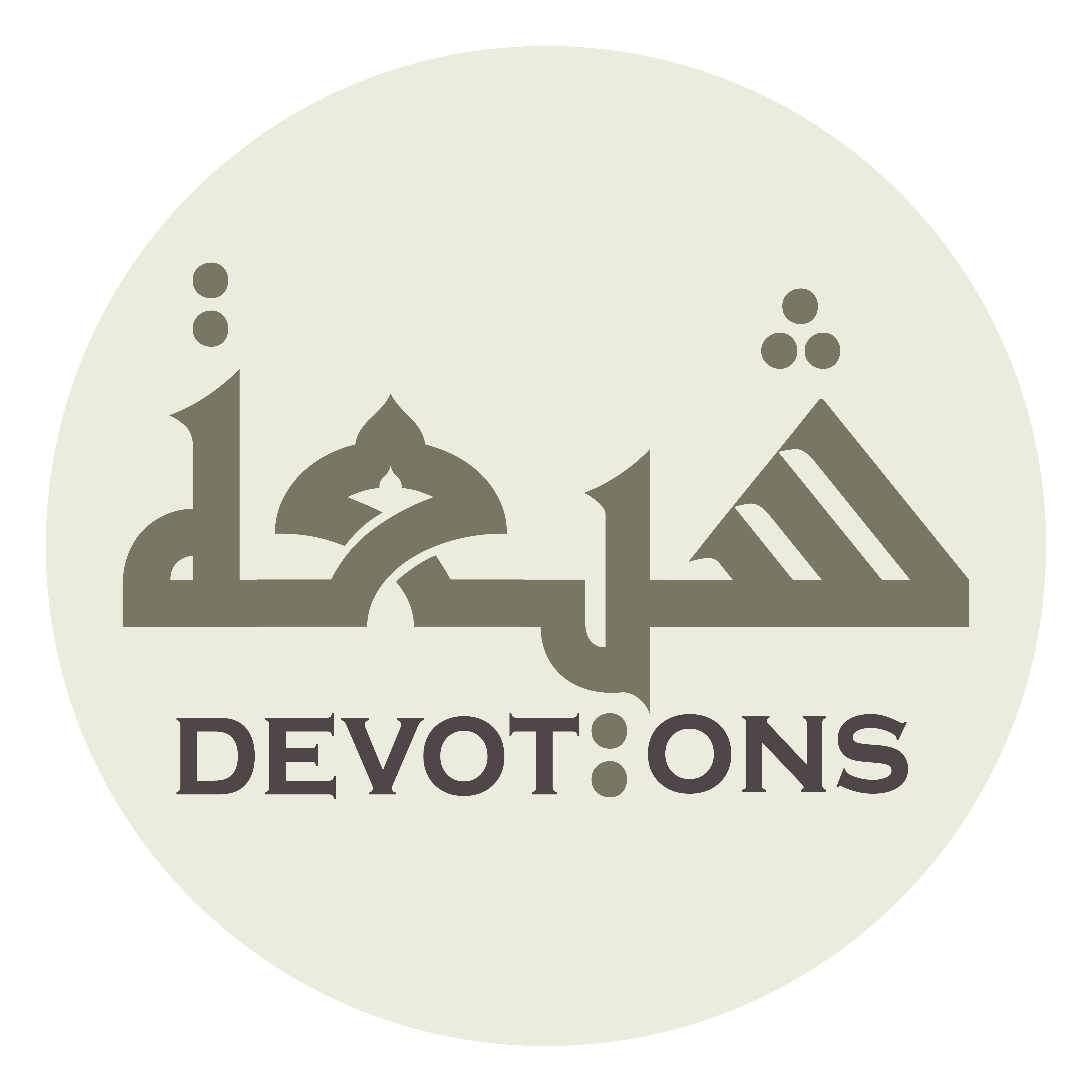 وَرَبَّ الظِّلِّ وَالْحَرُورِ

warabbaẓ ẓilli walḥarūr

the Lord of shade and heat,
Dua Ahad
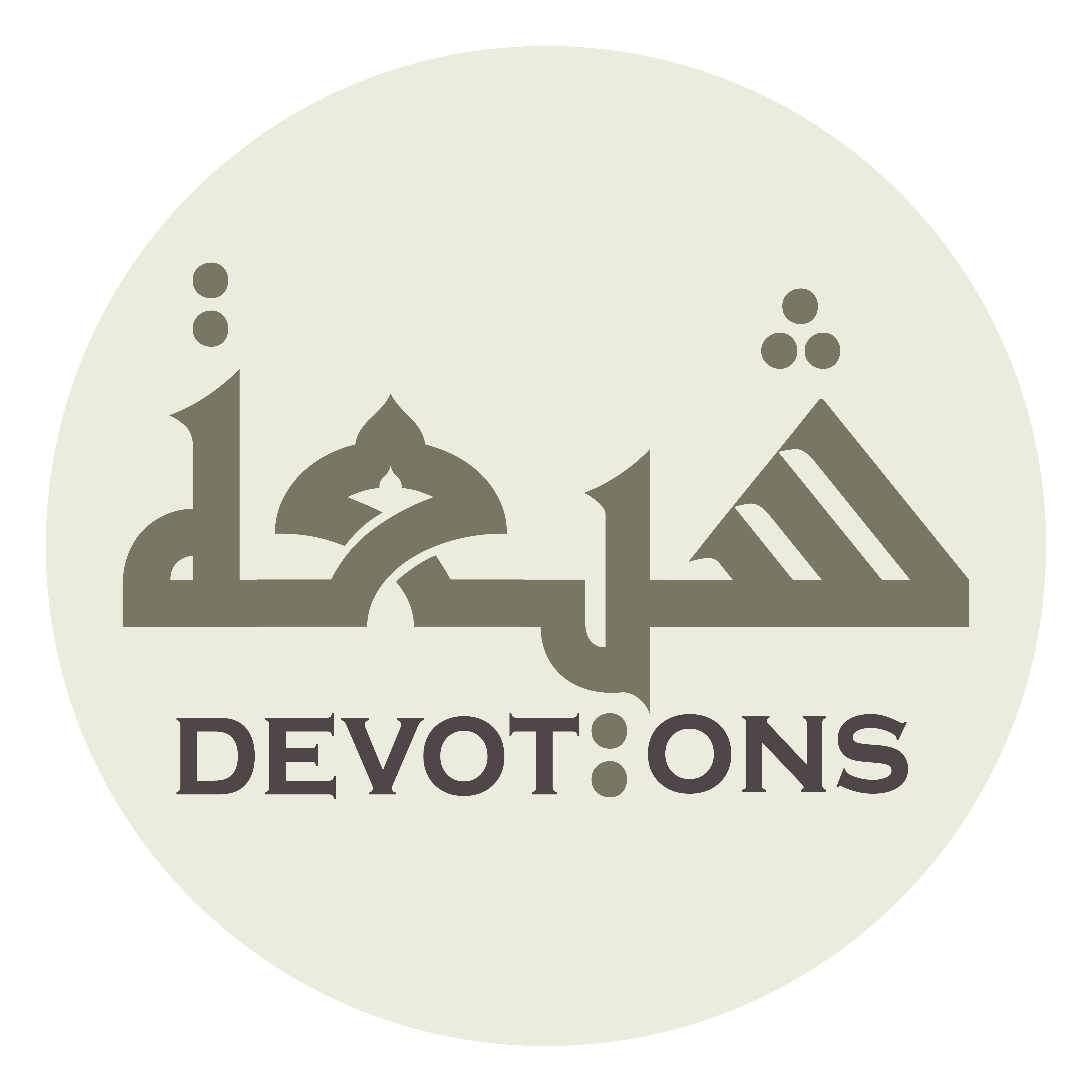 وَمُنْزِلَ الْقُرْآنِ الْعَظِيمِ

wamunzilal qur-ānil `aẓīm

the Revealer of the Great Qur'an,
Dua Ahad
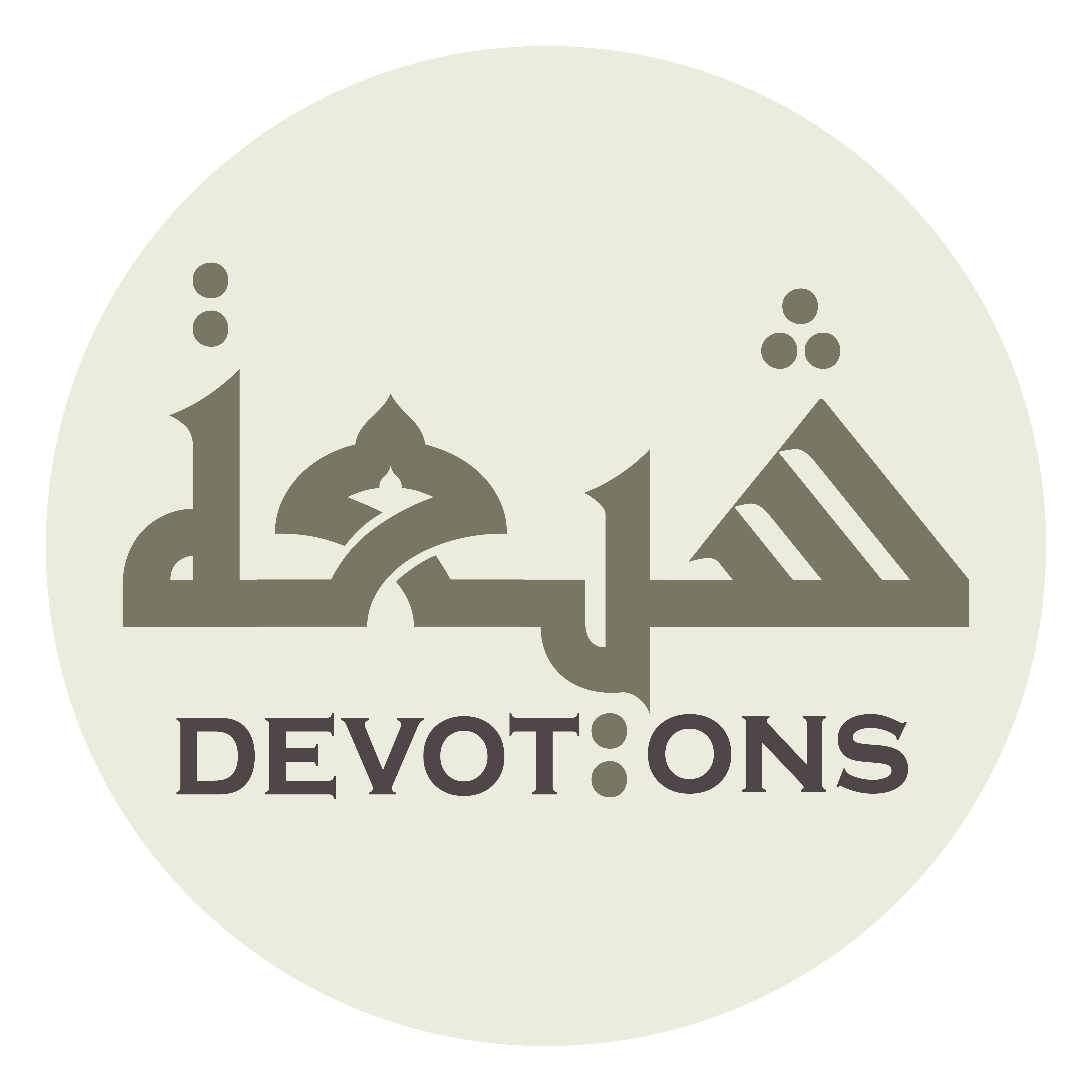 وَرَبَّ الْمَلَائِكَةِ الْمُقَرَّبِينَ

warabbal malā-ikatil muqarrabīn

and the Lord of the Archangels,
Dua Ahad
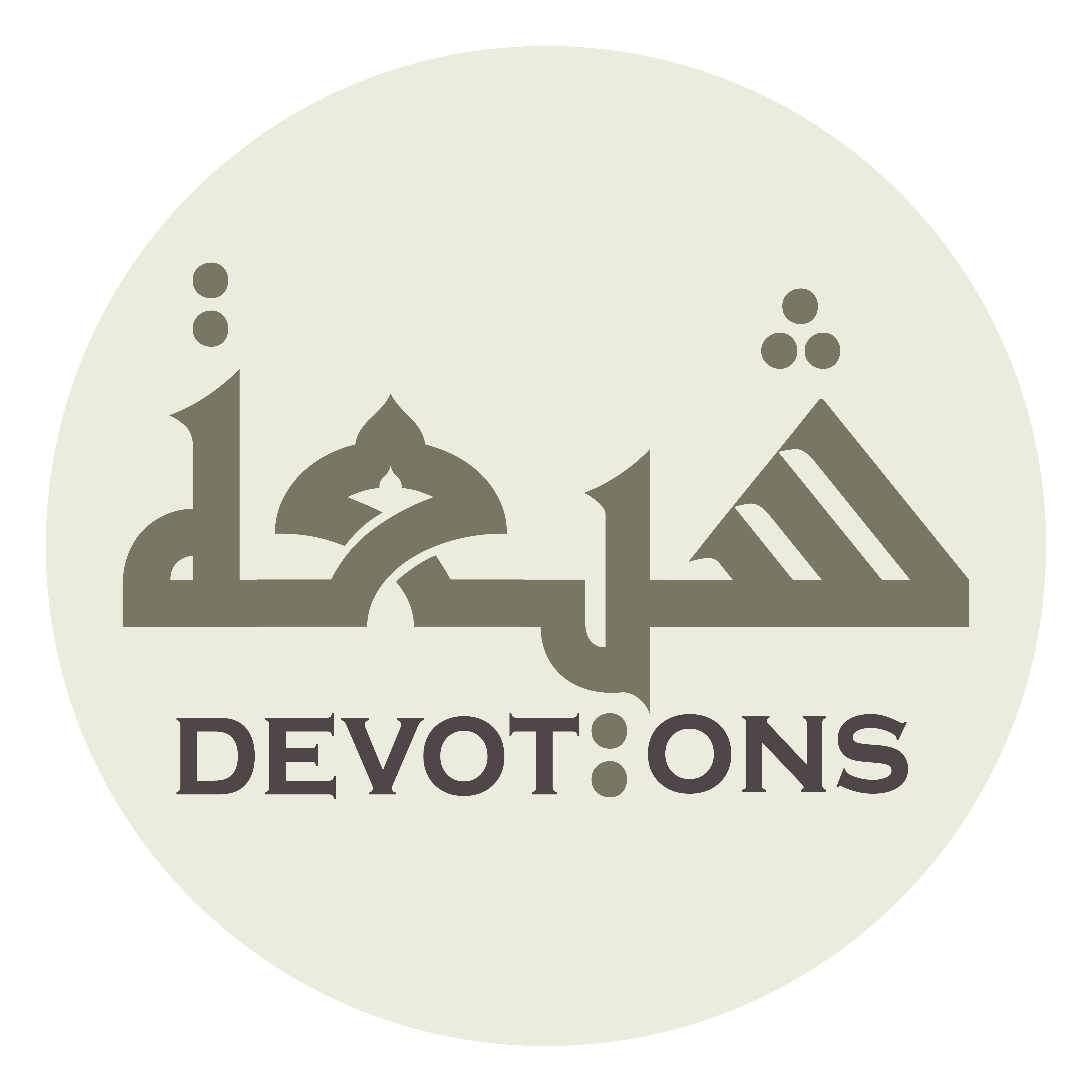 وَالْأَنْبِيَاءِ وَ الْمُرْسَلِينَ

wal-anbiyā-i wal mur-salīn

the Prophets, and the Messengers:
Dua Ahad
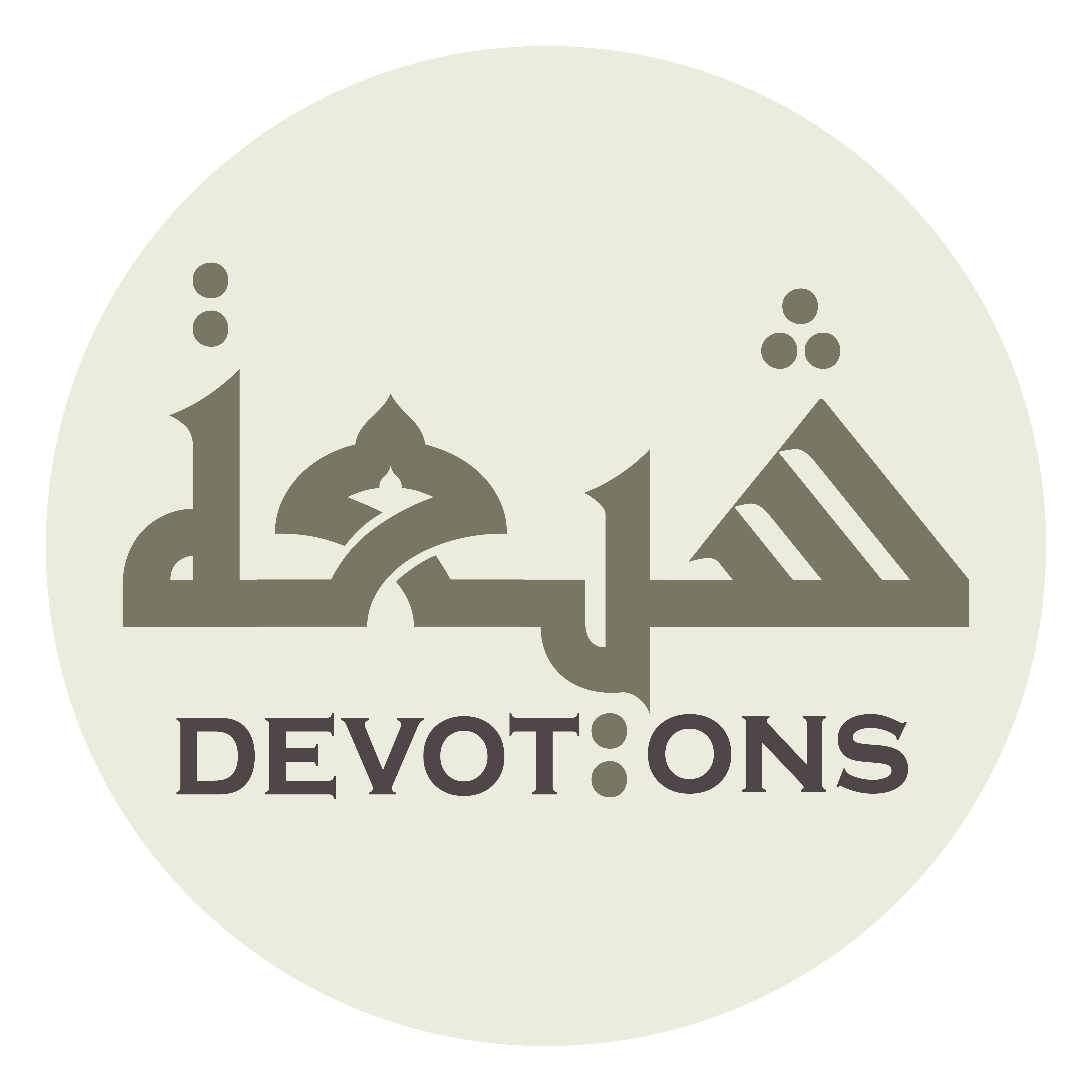 اَللّٰهُمَّ إِنِّيْ أَسْأَلُكَ بِوَجْهِكَ الْكَرِيمِ

allāhumma innī as-aluka biwajhikal karīm

O Allah, I beseech You in Your Noble Name,
Dua Ahad
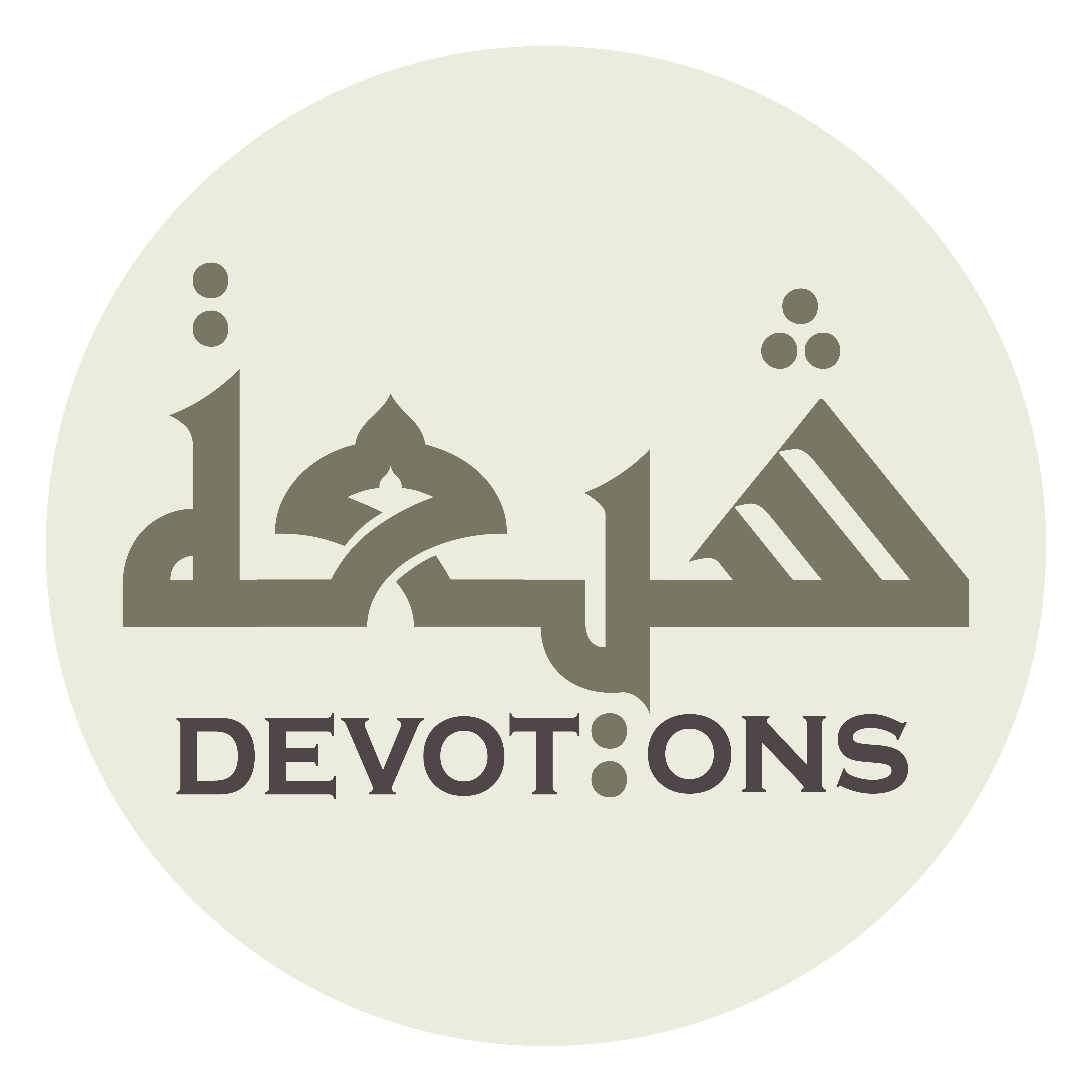 وَبِنُوْرِ وَجْهِكَ الْمُنِيرِ

wabinūri wajhikal munīr

in the Light of Your Luminous Face
Dua Ahad
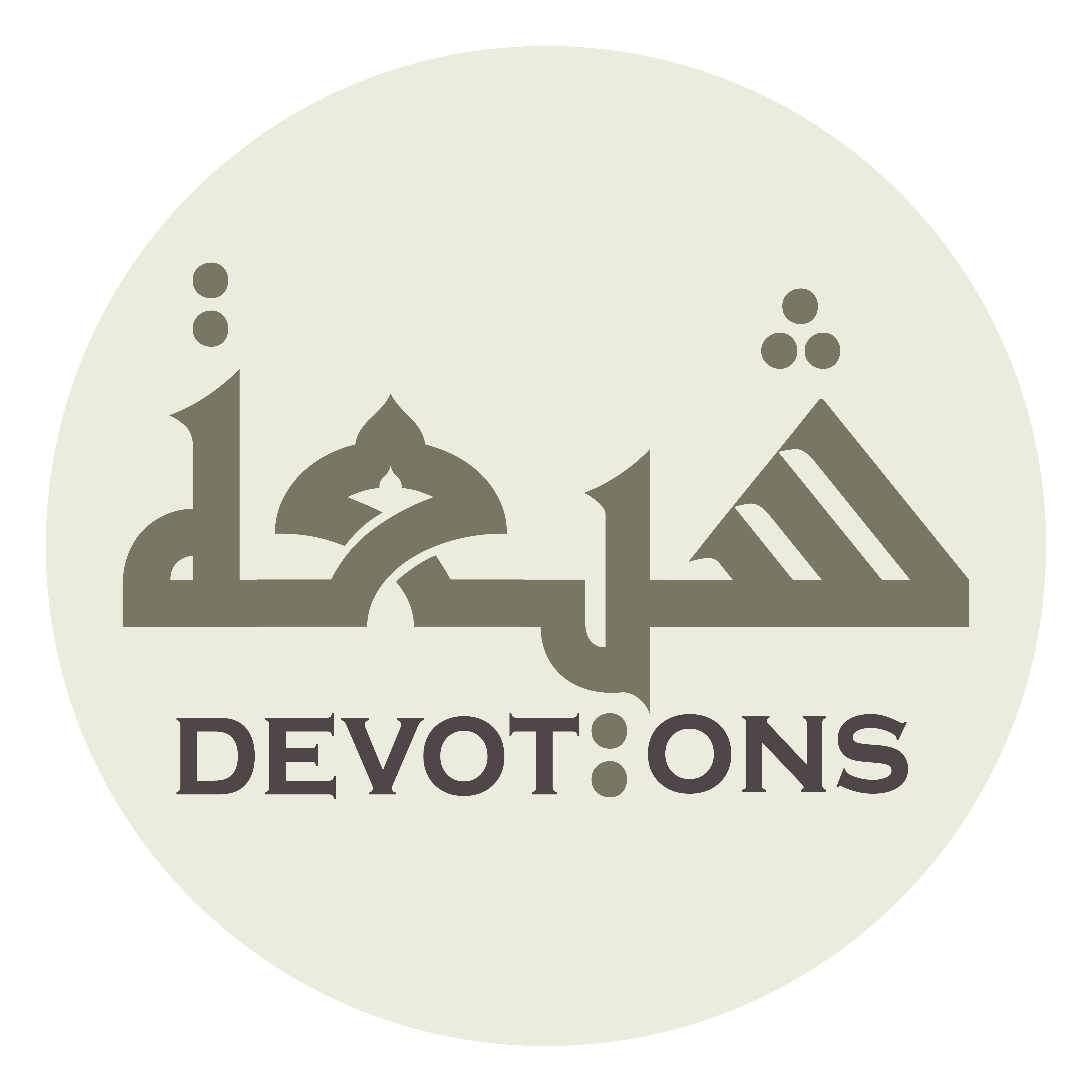 وَمُلْكِكَ الْقَدِيمِ

wamulkikal qadīm

and Your Eternal Kingdom.
Dua Ahad
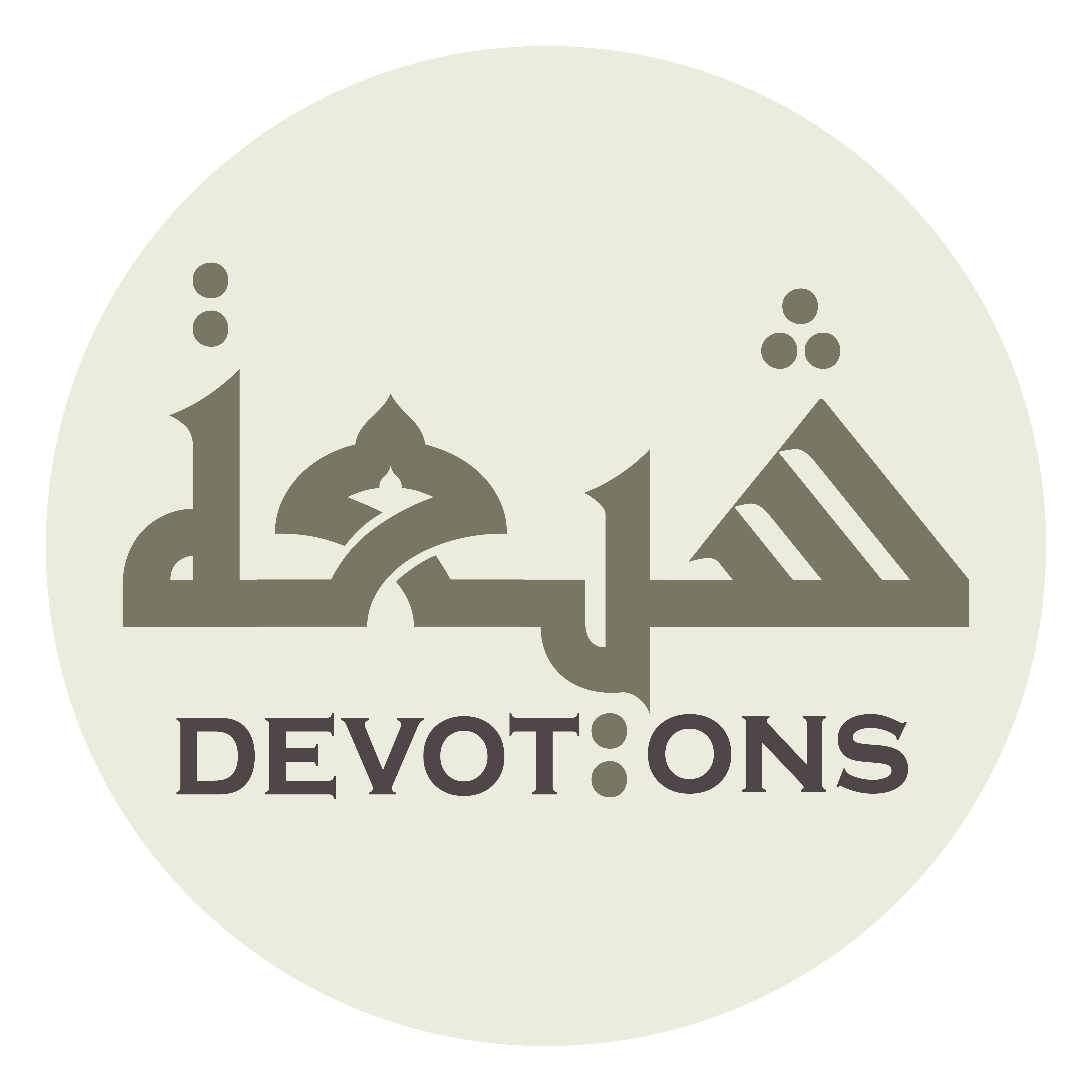 يَا حَيُّ يَا قَيُّومُ

yā ḥayyu yā qayyūm

O Ever-living! O Self-Subsistent!
Dua Ahad
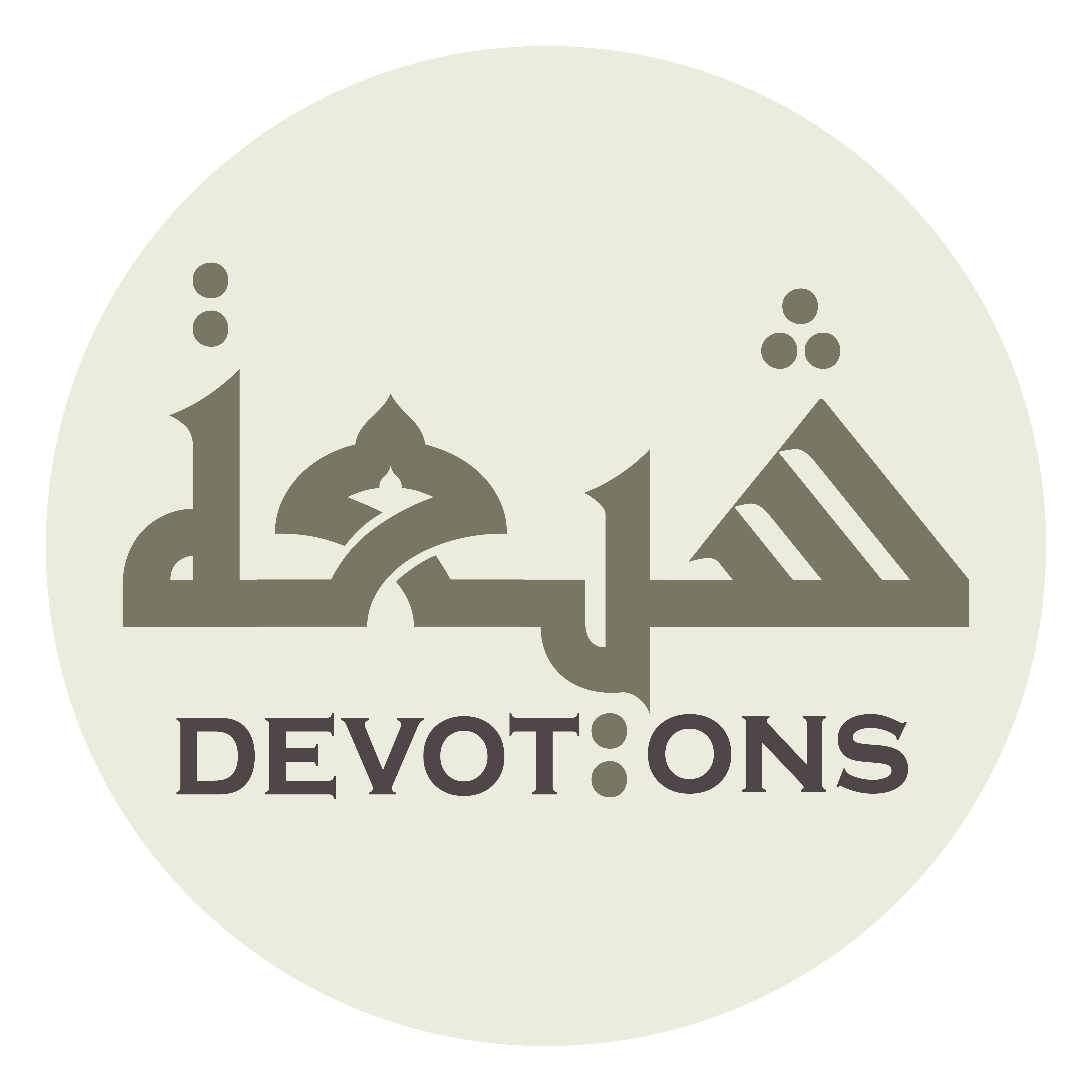 أَسْأَلُكَ بِاسْمِكَ الَّذِيْ أَشْرَقَتْ بِهِ السَّمَاوَاتُ وَالْأَرَضُونَ

as-aluka bismikal ladhī ashraqat bihis samāwātu wal-araḍūn

I beseech You in the name of Your Name with which the heavens and the earth have lit up
Dua Ahad
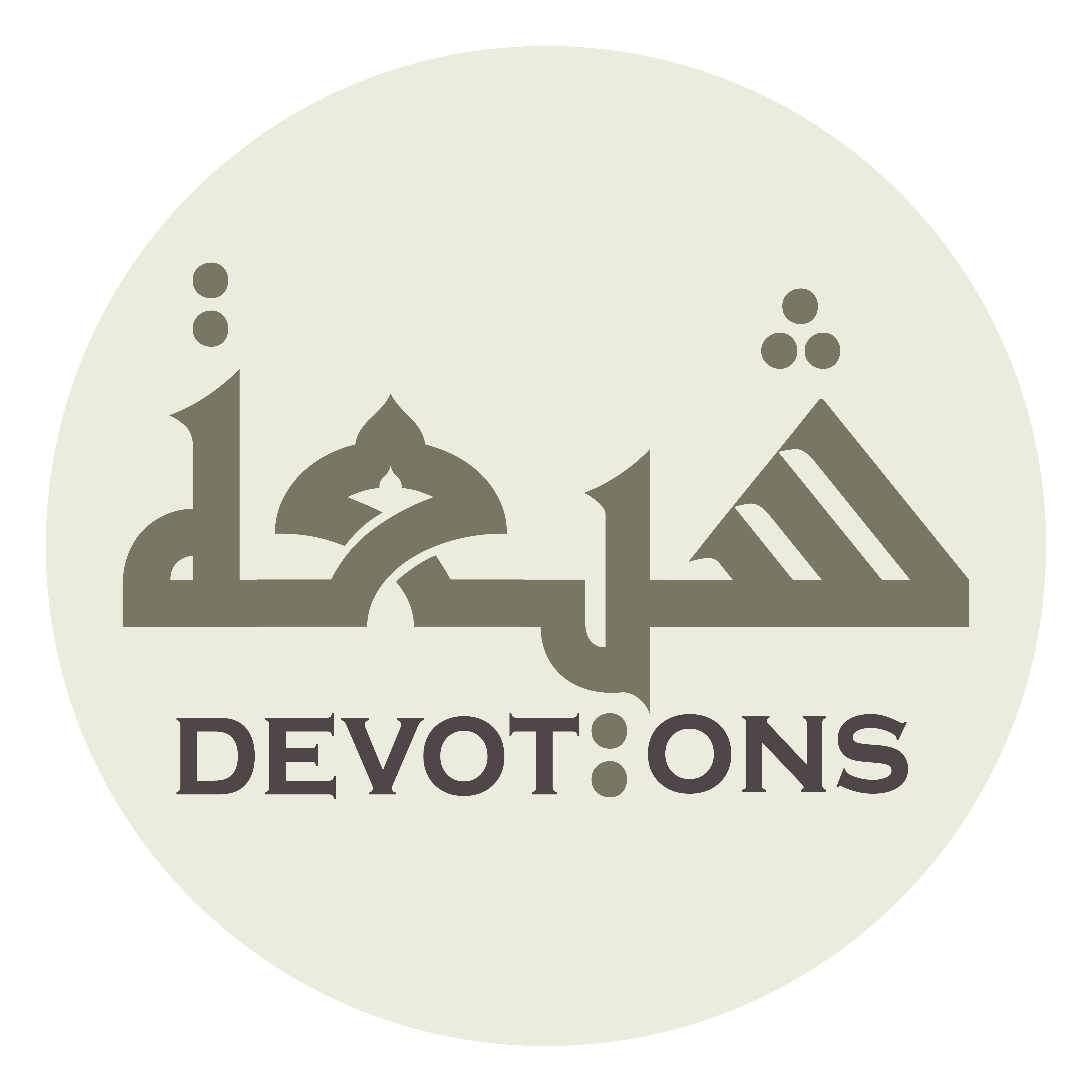 وَبِاسْمِكَ الَّذِيْ يَصْلَحُ بِهِ الْأَوَّلُونَ وَالْآخِرُونَ

wabismikal ladhī yaṣlaḥu bihil awwalūna wal-ākhirūn

and in Your Name with which the past and the coming generations have become upright!
Dua Ahad
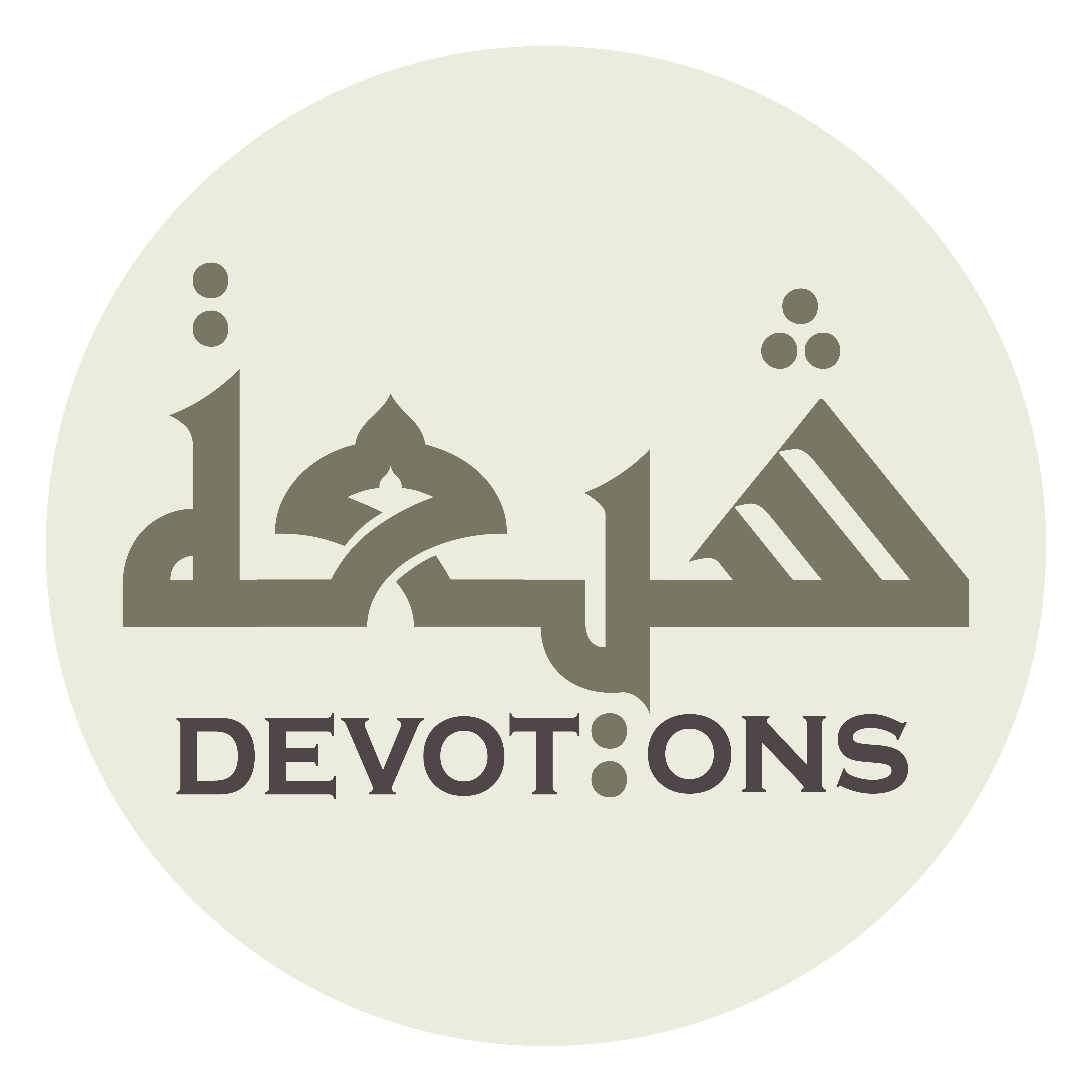 يَا حَيًّا قَبْلَ كُلِّ حَيٍّ

yā ḥayyan qabla kulli ḥayy

O He Who has been always alive before the existence of all living things!
Dua Ahad
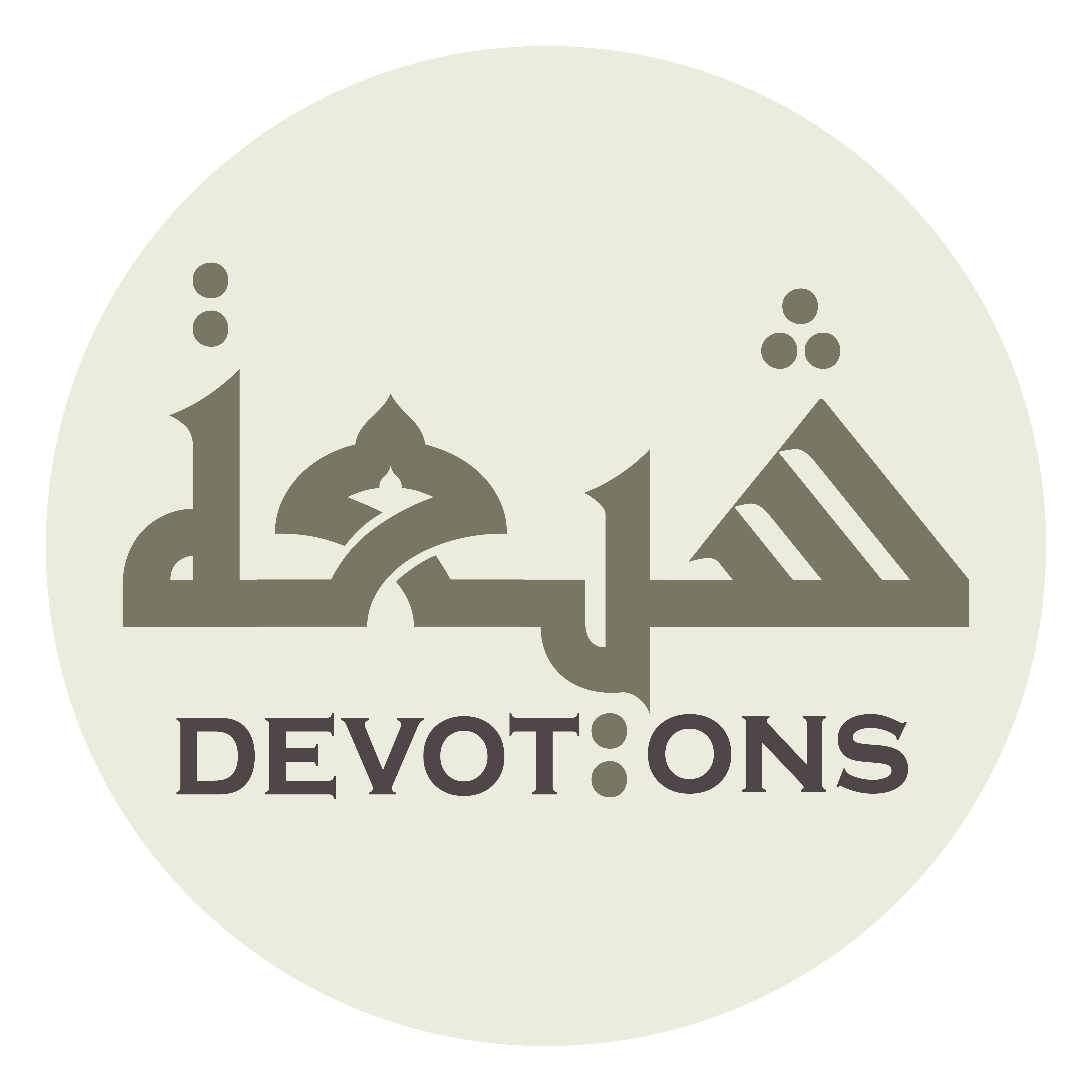 وَيَا حَيًّا بَعْدَ كُلِّ حَيٍّ

wayā ḥayyan ba`da kulli ḥayy

O He Who shall be alive after the extinction of all living things!
Dua Ahad
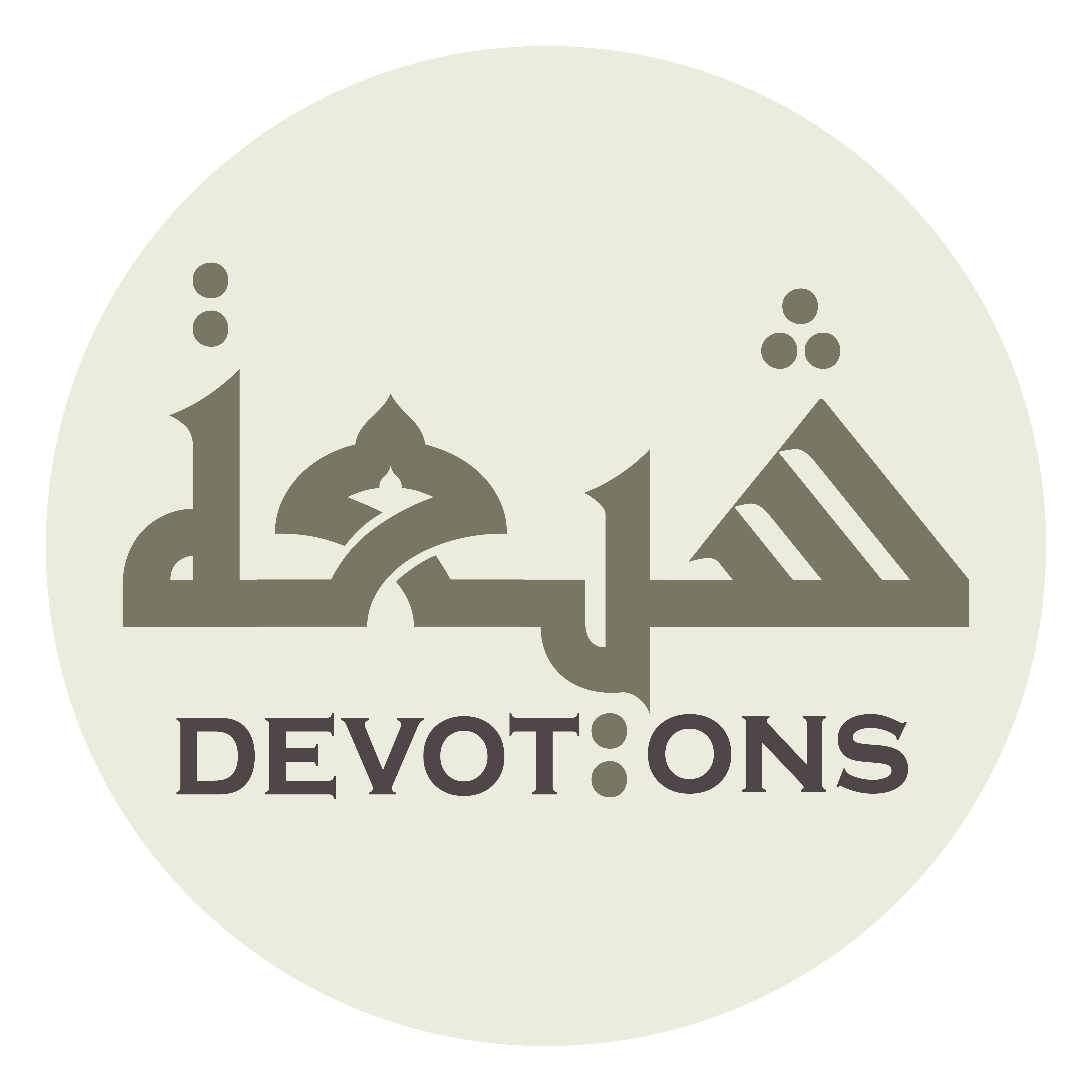 وَيَا حَيًّا حِيْنَ لَاحَيَّ

wayā ḥayyan ḥīna lāḥayy

O He Who has been always alive even when there was nothing else alive!
Dua Ahad
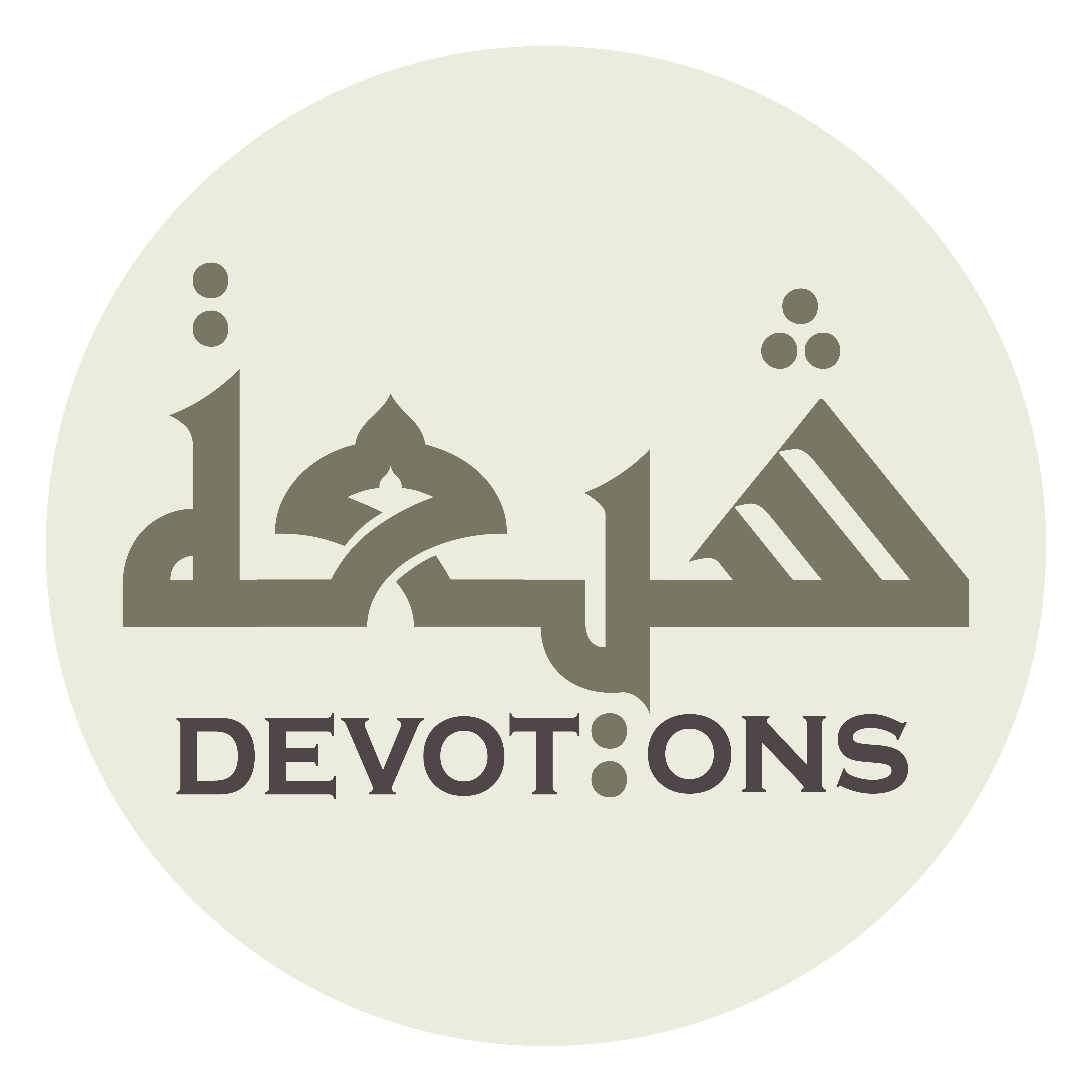 يَا مُحْيِيَ الْمَوْتىٰ وَمُمِيتَ الْأَحْيَاءِ

yā muḥyiyal mawtā wamumītal aḥyā

O He Who revives the dead ones and causes the living ones to die!
Dua Ahad
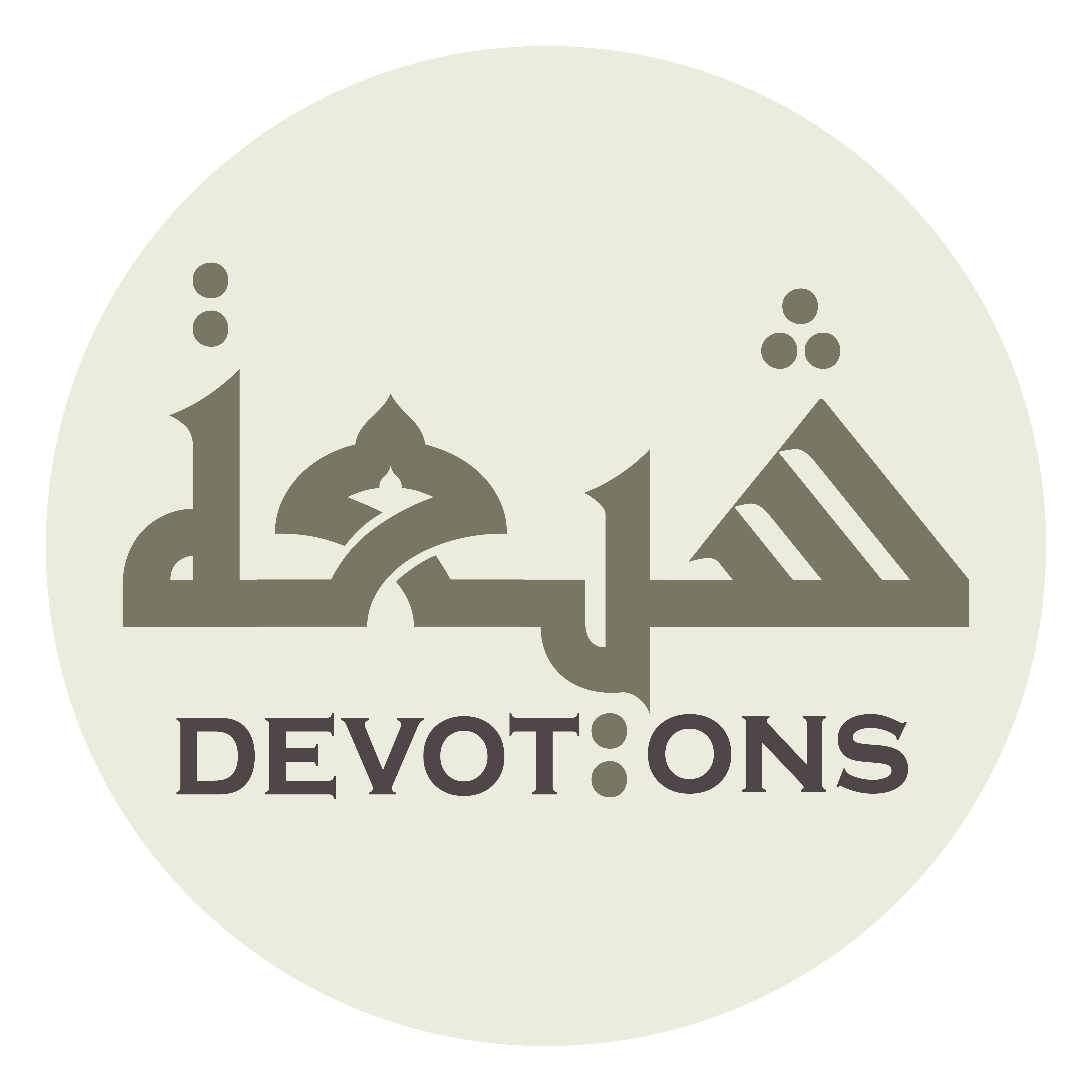 يَا حَيُّ لَاإِلٰهَ إِلَّا أَنْتَ

yā ḥayyu la-ilāha illā ant

O Ever-living! There is no god save You.
Dua Ahad
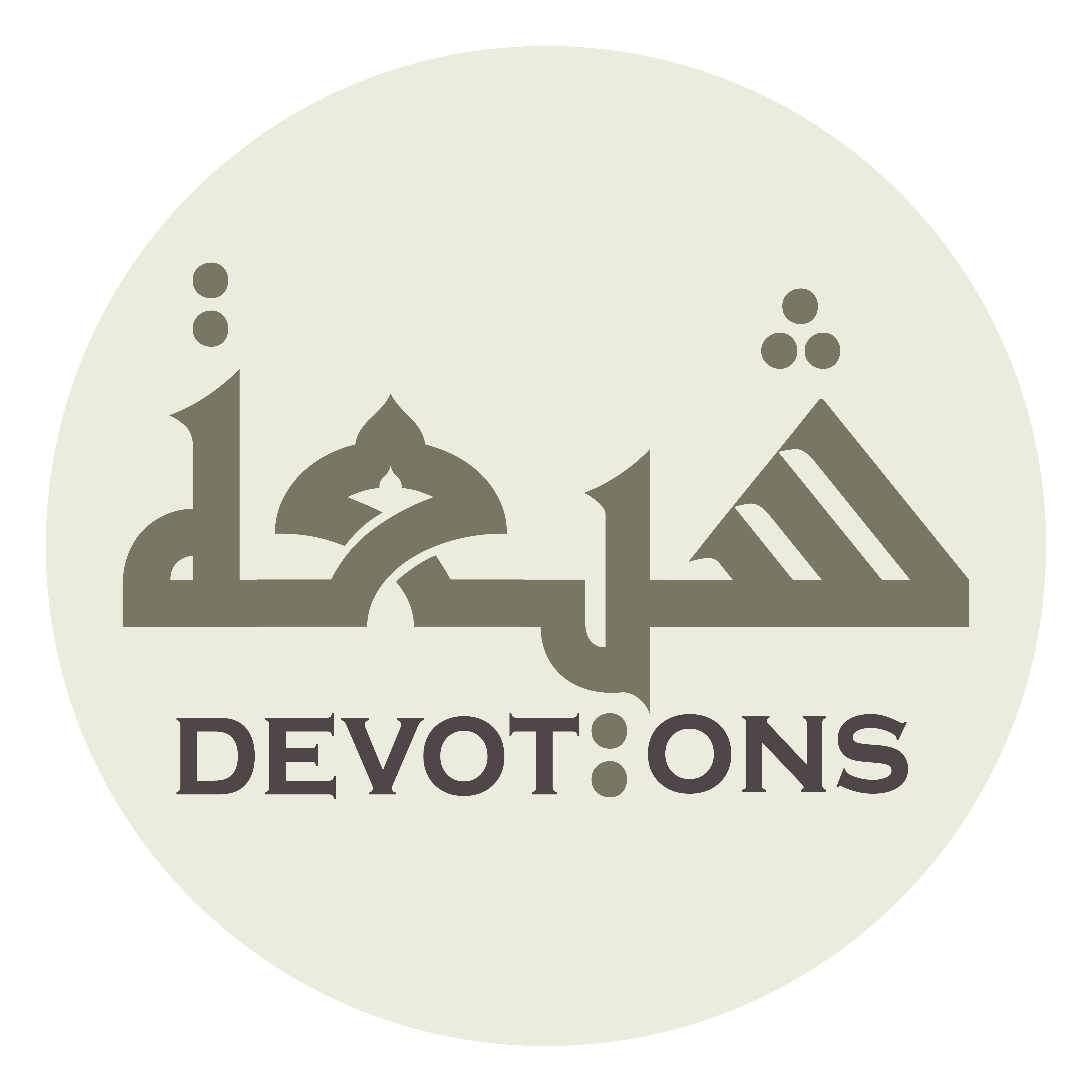 اَللّٰهُمَّ بَلِّغْ مَوْلاَنَا الْإِمَامَ الْهَادِيَ الْمَهْدِيَّ الْقَائِمَ بِأَمْرِكَ

allāhumma balligh mawlānal imāmal hādiyal mahdiyyal qā-ima bi-amrik

O Allah, convey to our master Imam al-Mahdi, the guide who is to undertake Your orders,
Dua Ahad
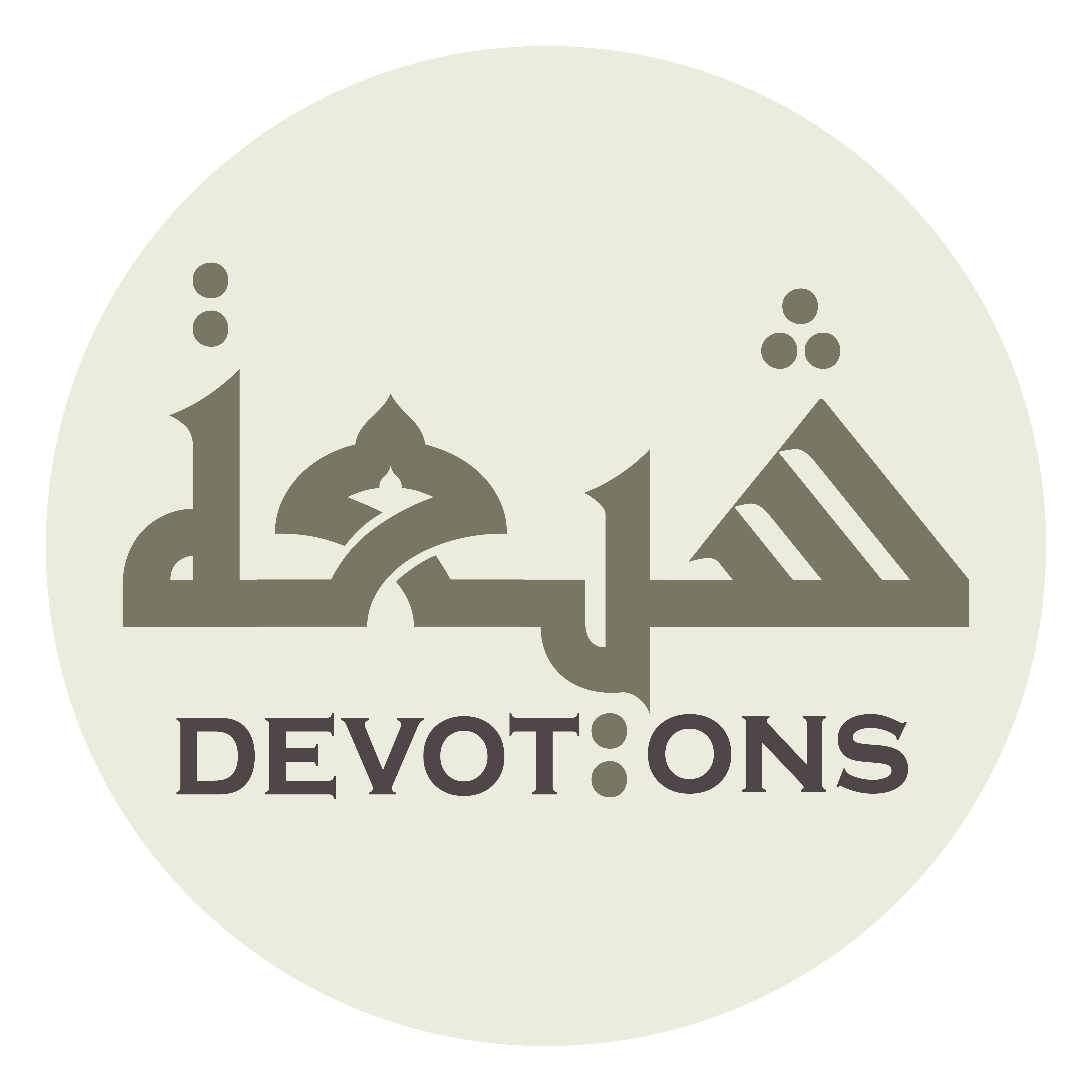 صَلَوَاتُ اللَّهِ عَلَيْهِ وَعَلٰى آبَائِهِ الطَّاهِرِينَ

ṣalawātullāhi `alayhi wa`alā-ābā-ihiṭ ṭāhirīn

may Allah’s blessings be upon him and upon his immaculate fathers,
Dua Ahad
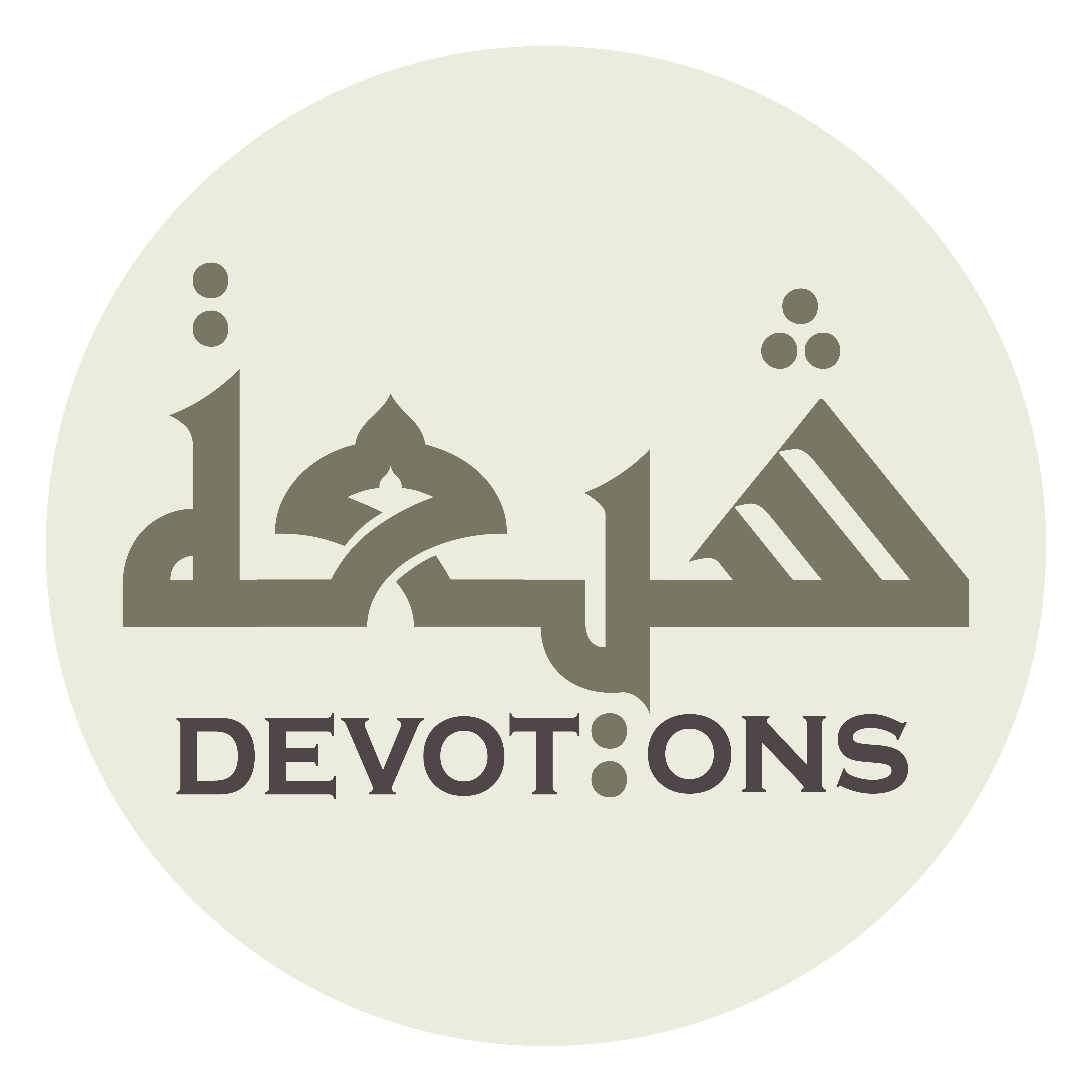 عَنْ جَمِيْعِ الْمُؤْمِنِيْنَ وَالْمُؤْمِنَاتِ

`an jamī`il mu-minīna walmu-mināt

on behalf of all of the believing men and women
Dua Ahad
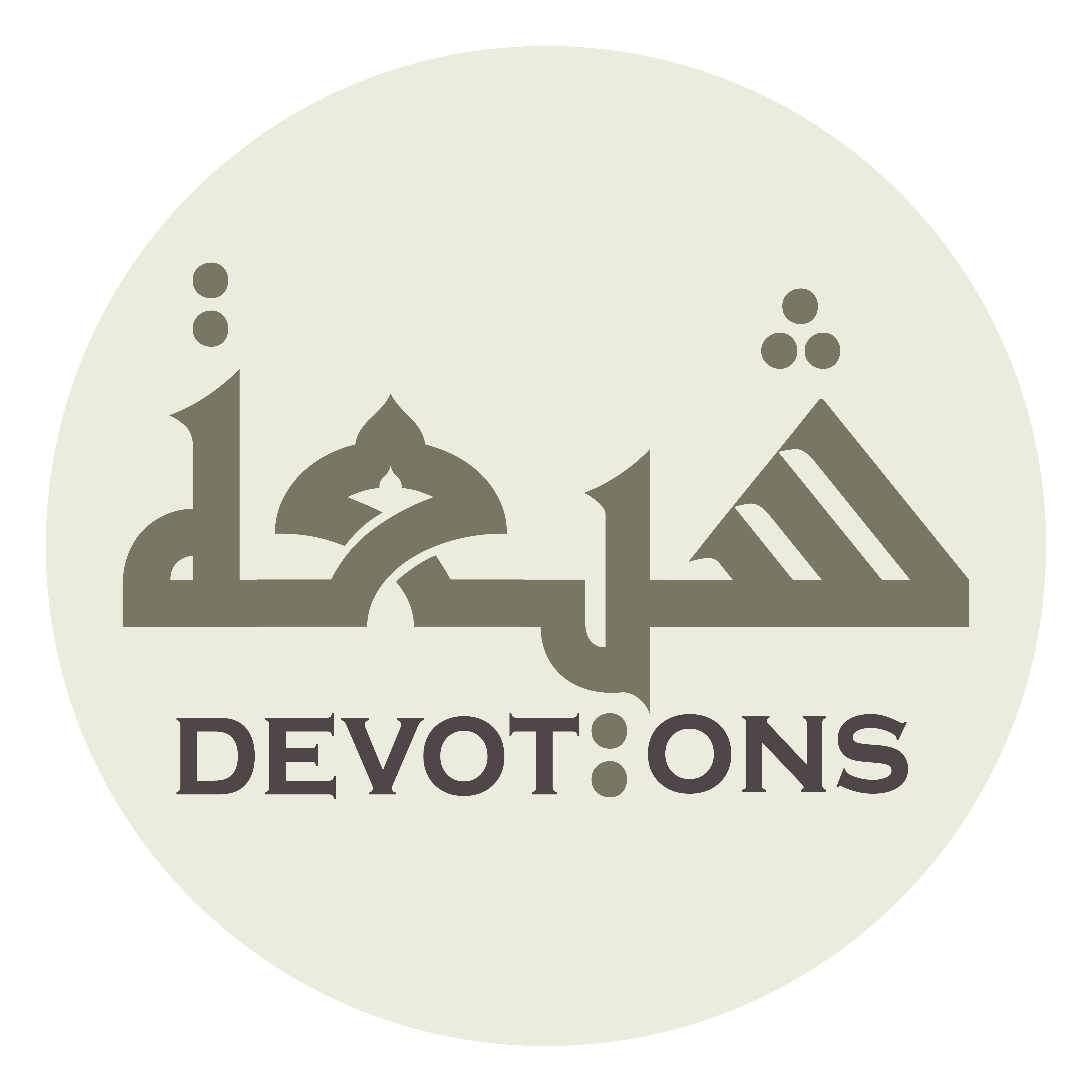 ْفِيْ مَشَارِقِ الْأَرْضِ وَمَغَارِبِهَا

fī mashāriqil ar-ḍi wamaghāribihā

in the east and west of the earth
Dua Ahad
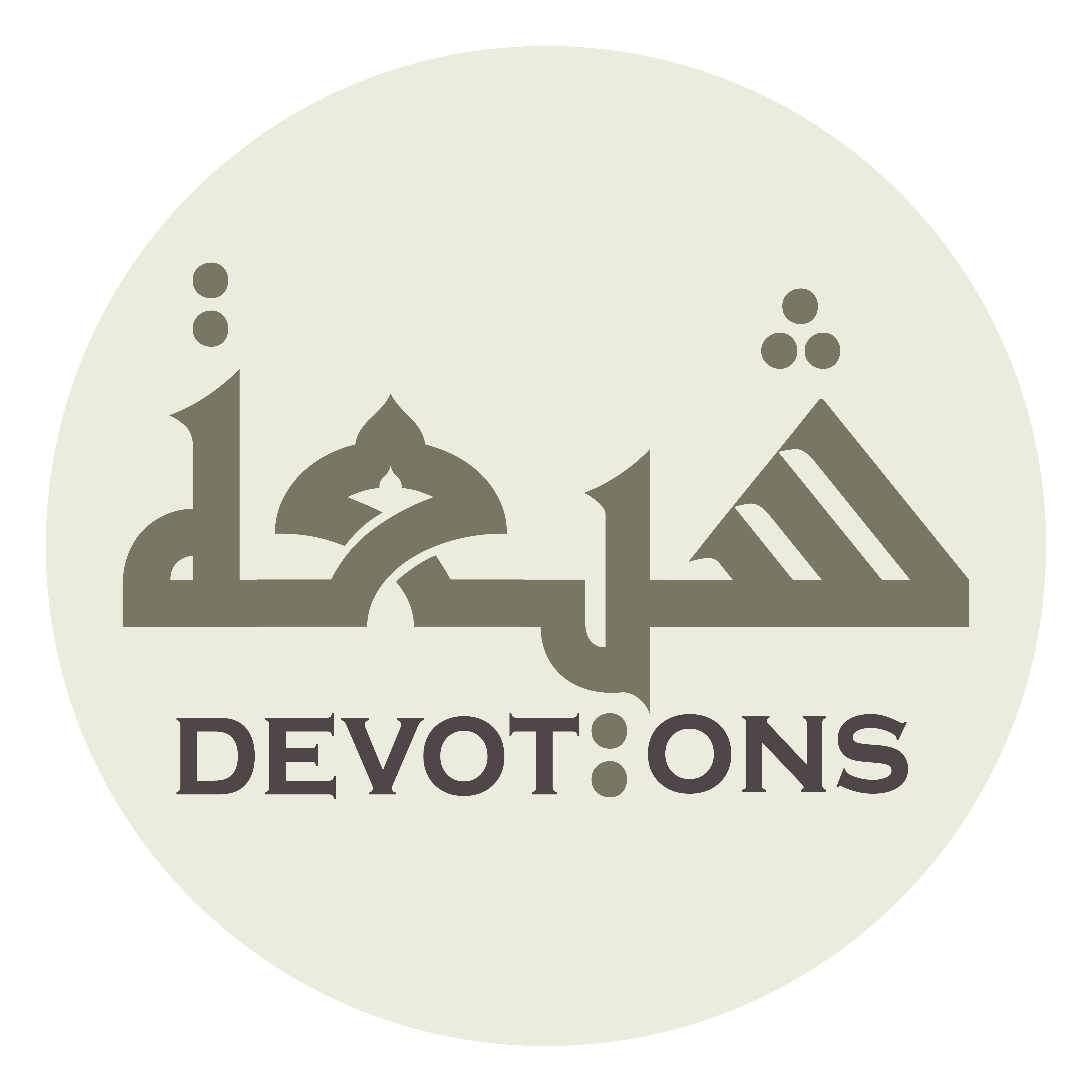 سَهْلِهَا وَجَبَلِهَا

sahlihā wajabalihā

and in plains, mountains,
Dua Ahad
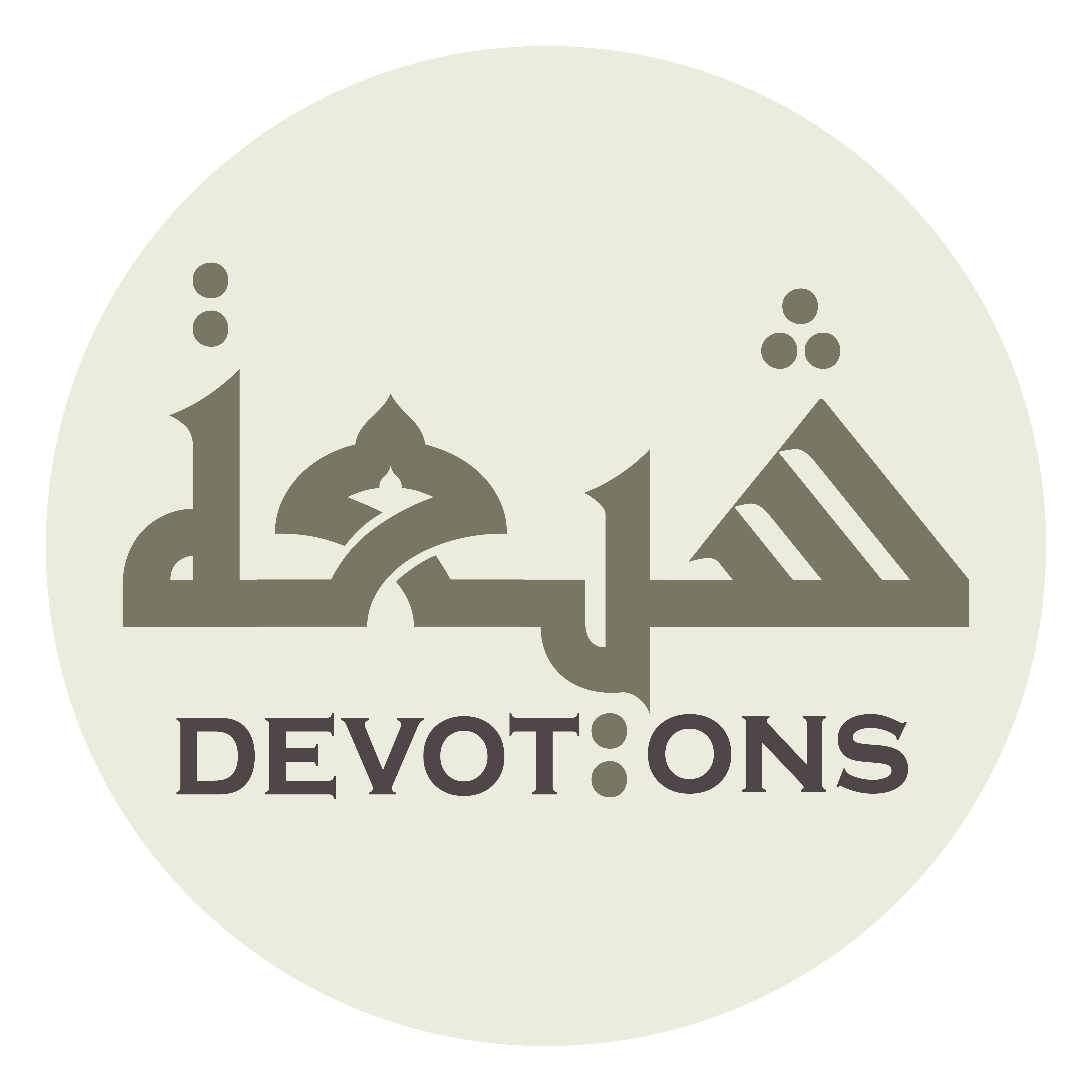 وَبَرِّهَا وَبَحْرِهَا

wabarrihā wabaḥrihā

lands, and seas,
Dua Ahad
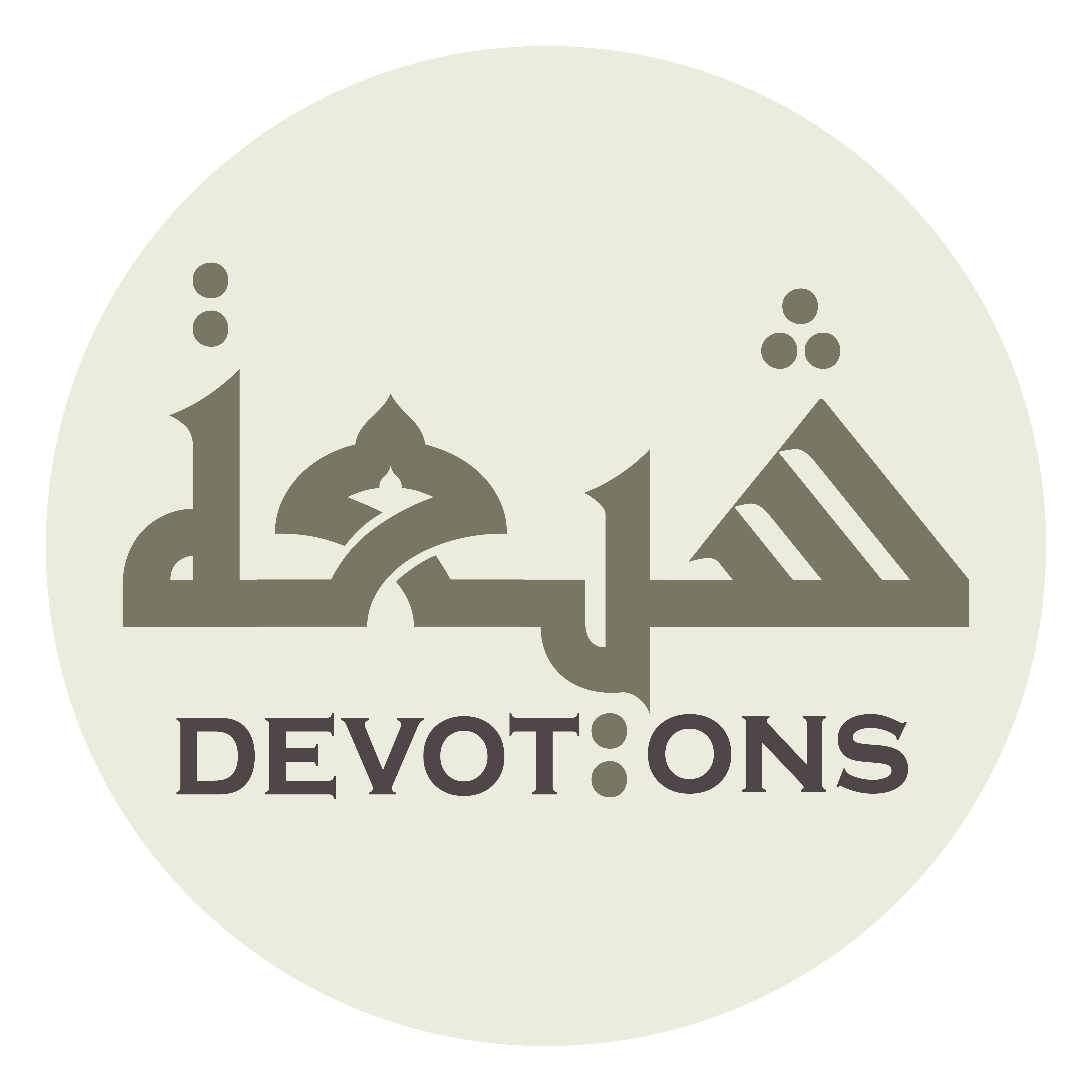 وَعَنِّيْ وَعَنْ وَالِدَيَّ

wa`annī wa`an wālidayy

and on behalf of my parents
Dua Ahad
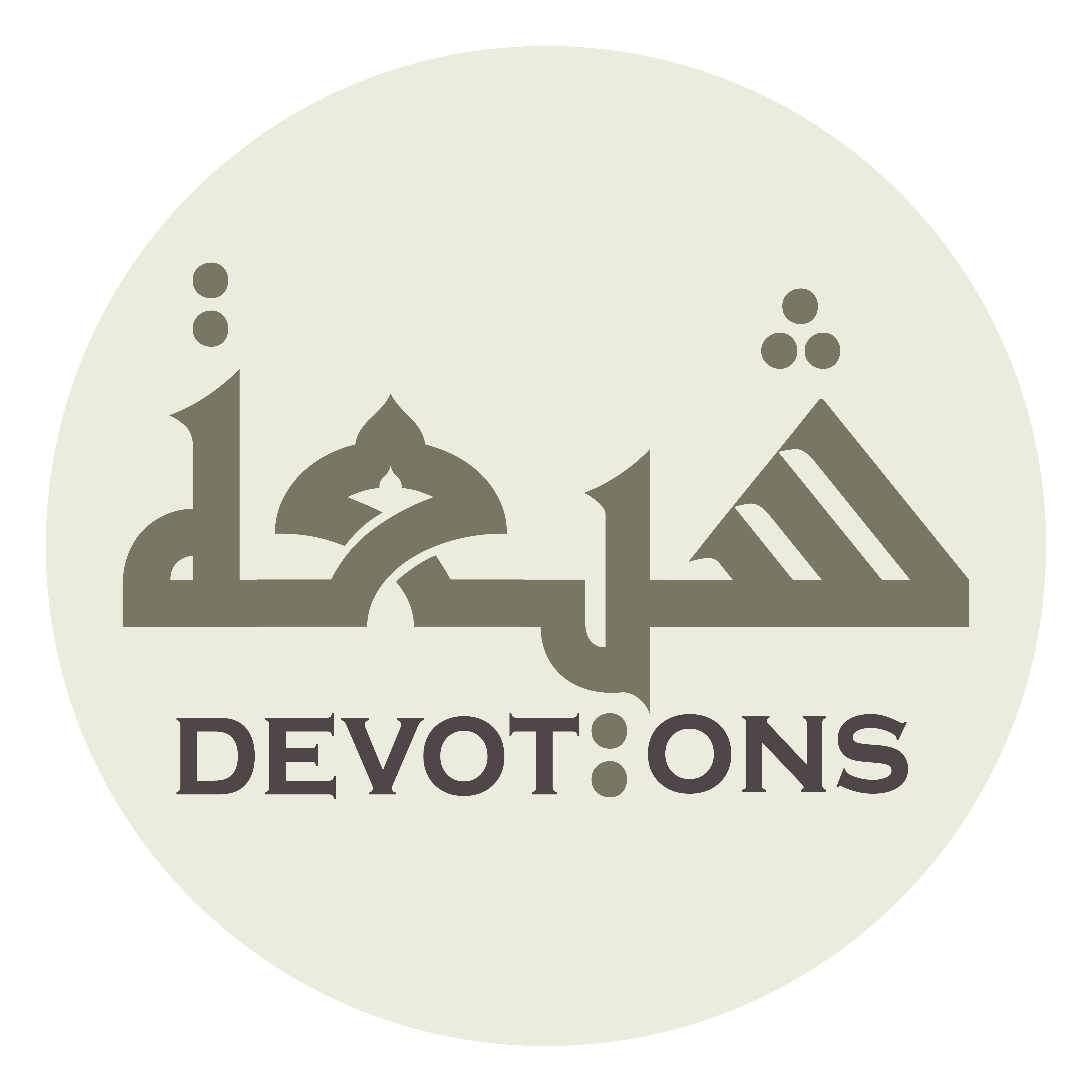 مِنَ الصَّلَوَاتِ زِنَةَ عَرْشِ اللَّهِ

minaṣ ṣalawāti zinata `ar-shillāh

(convey to him) blessings that are as weighty as Allah’s Throne,
Dua Ahad
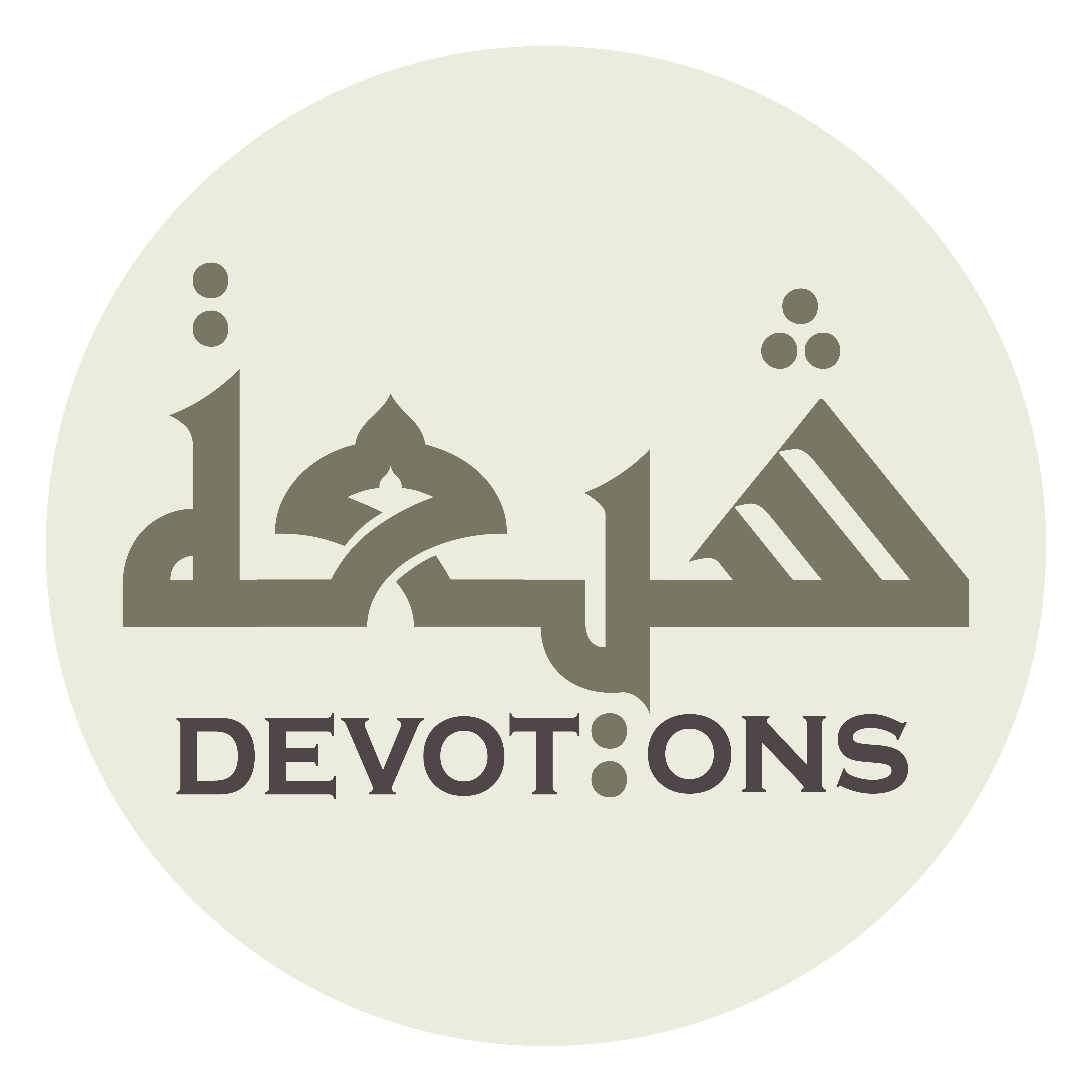 وَمِدَادَ كَلِمَاتِهِ

wamidāda kalimātih

as much as the ink of His Words,
Dua Ahad
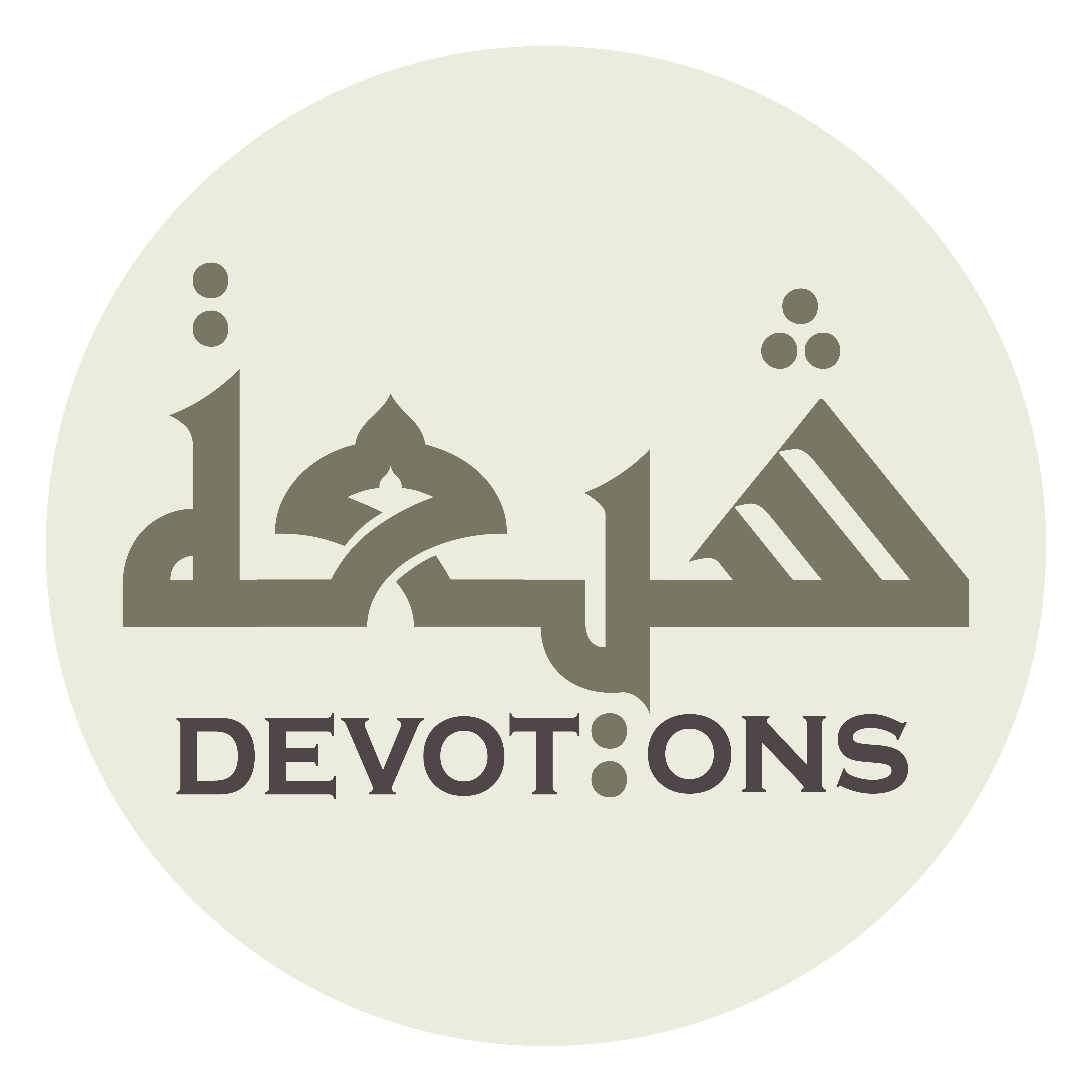 وَمَا أَحْصَاهُ عِلْمُهُ وَأَحَاطَ بِهِ كِتَابُهُ

wamā aḥṣāhu `ilmuhu wa-aḥāṭa bihi kitābuh

and as many as that which is counted by His knowledge and encompassed by His Book.
Dua Ahad
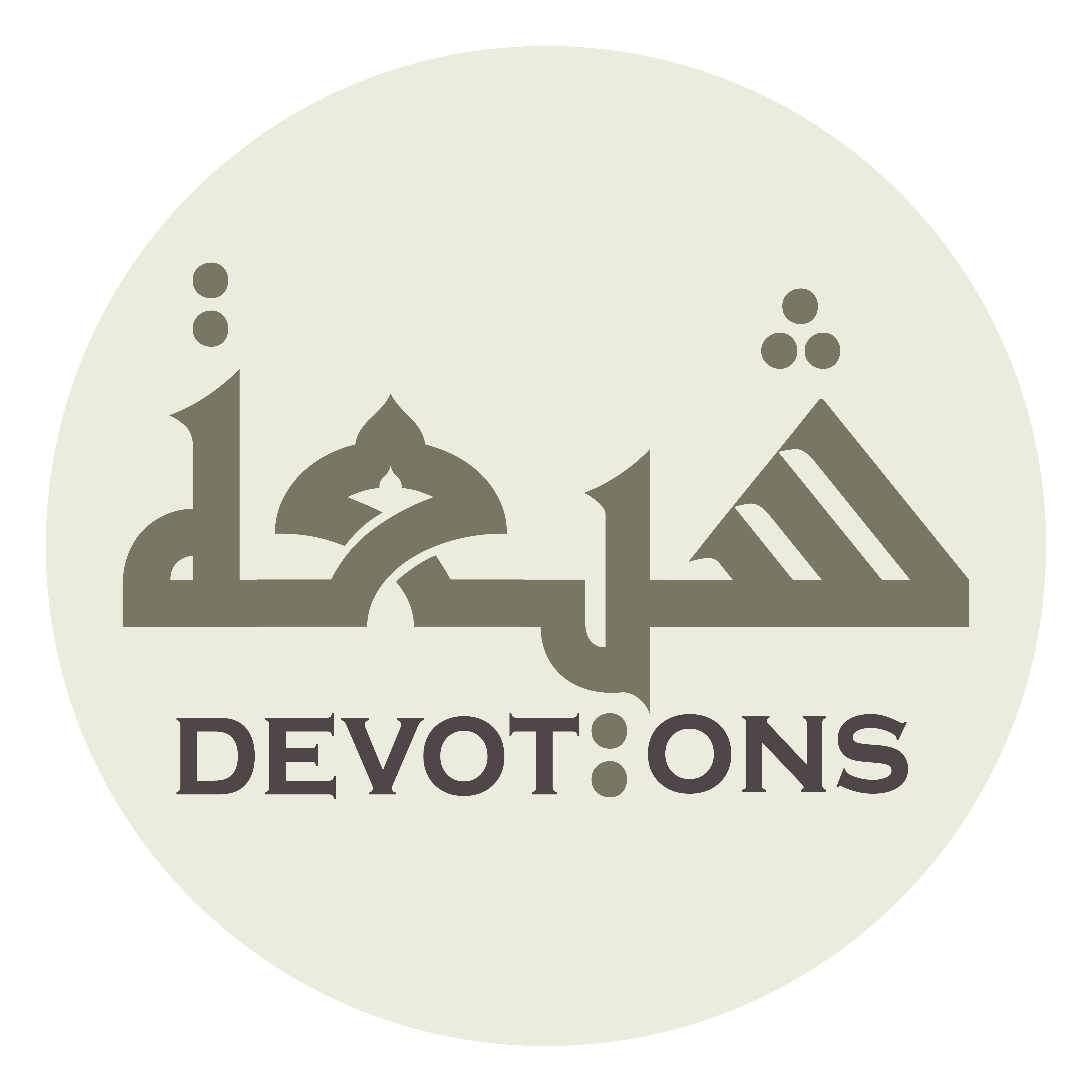 اَللّٰهُمَّ إِنِّيْ أُجَدِّدُ لَهُ فِيْ صَبِيحَةِ يَوْمِيْ هٰذَا

allāhumma innī ujaddidu lahu fī ṣabīḥati yawmī hādhā

O Allah, I update to him in the beginning of this day
Dua Ahad
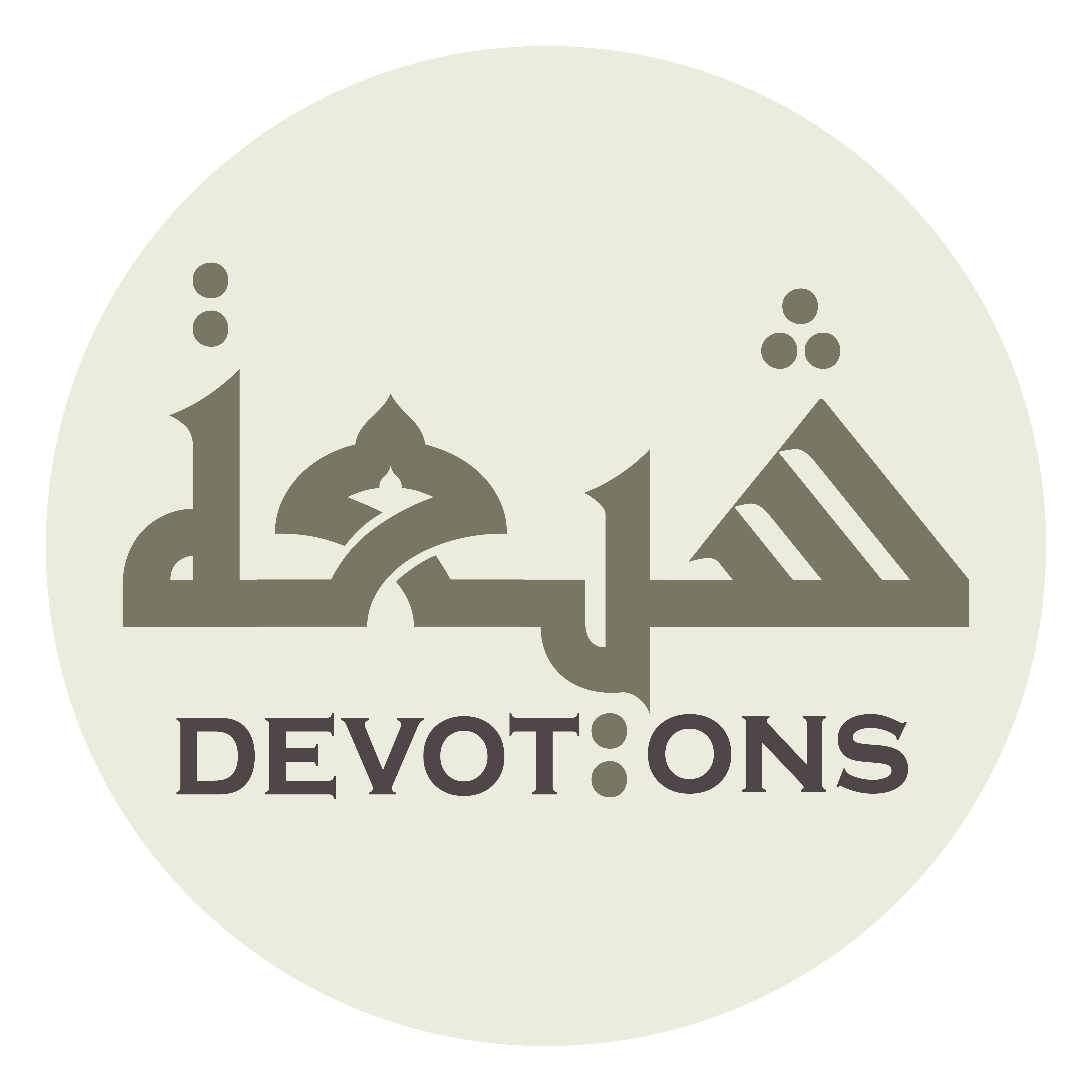 وَمَا عِشْتُ مِنْ أَيَّامِي

wamā `ishtu min ayyāmī

and throughout the days of lifetime a pledge,
Dua Ahad
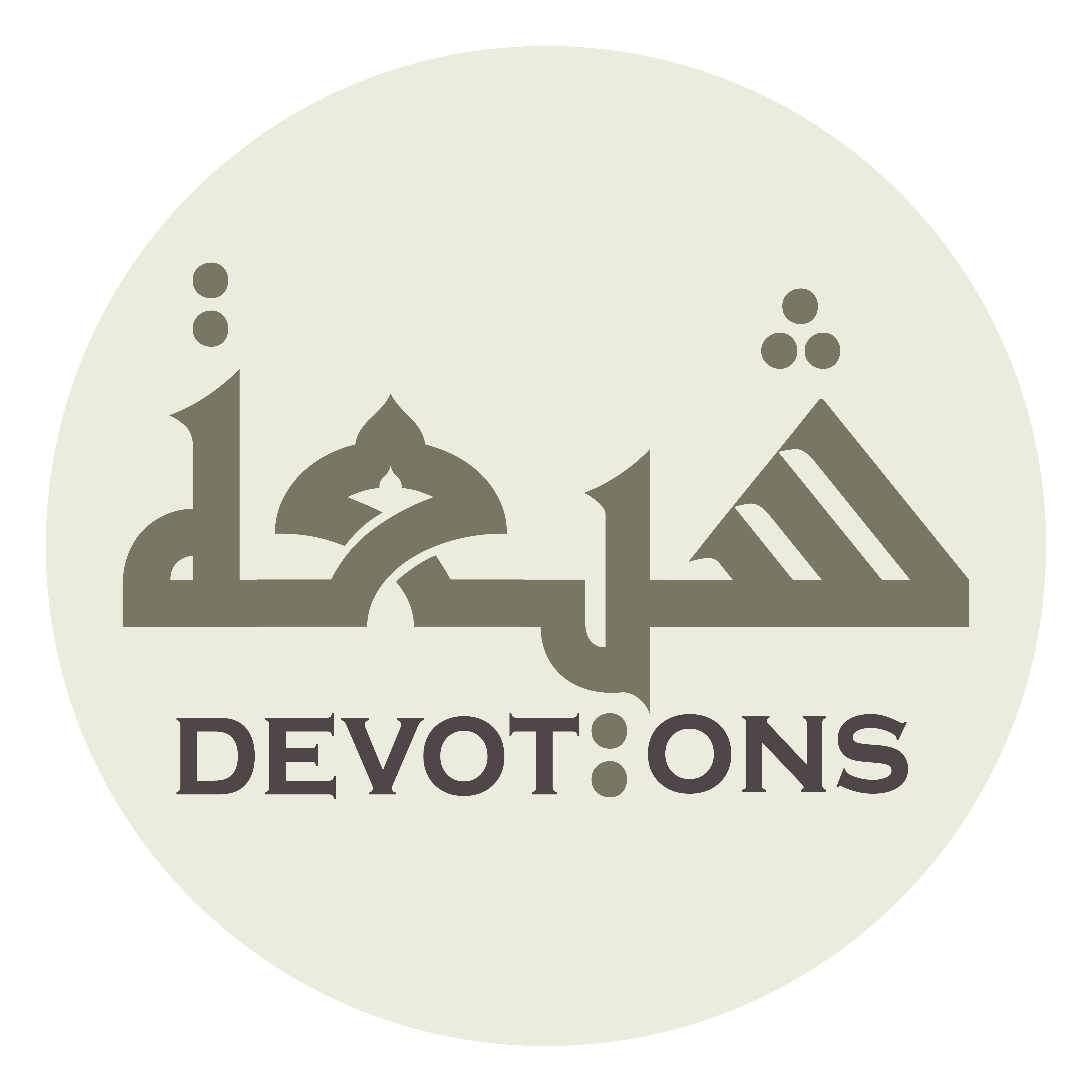 عَهْدًا وَعَقْدًا وَبَيْعَةً لَهُ فِيْ عُنُقِي

`ahdan wa`aqdan wabay`atan lahu fī `unuqī

a covenant, and allegiance to which I commit myself
Dua Ahad
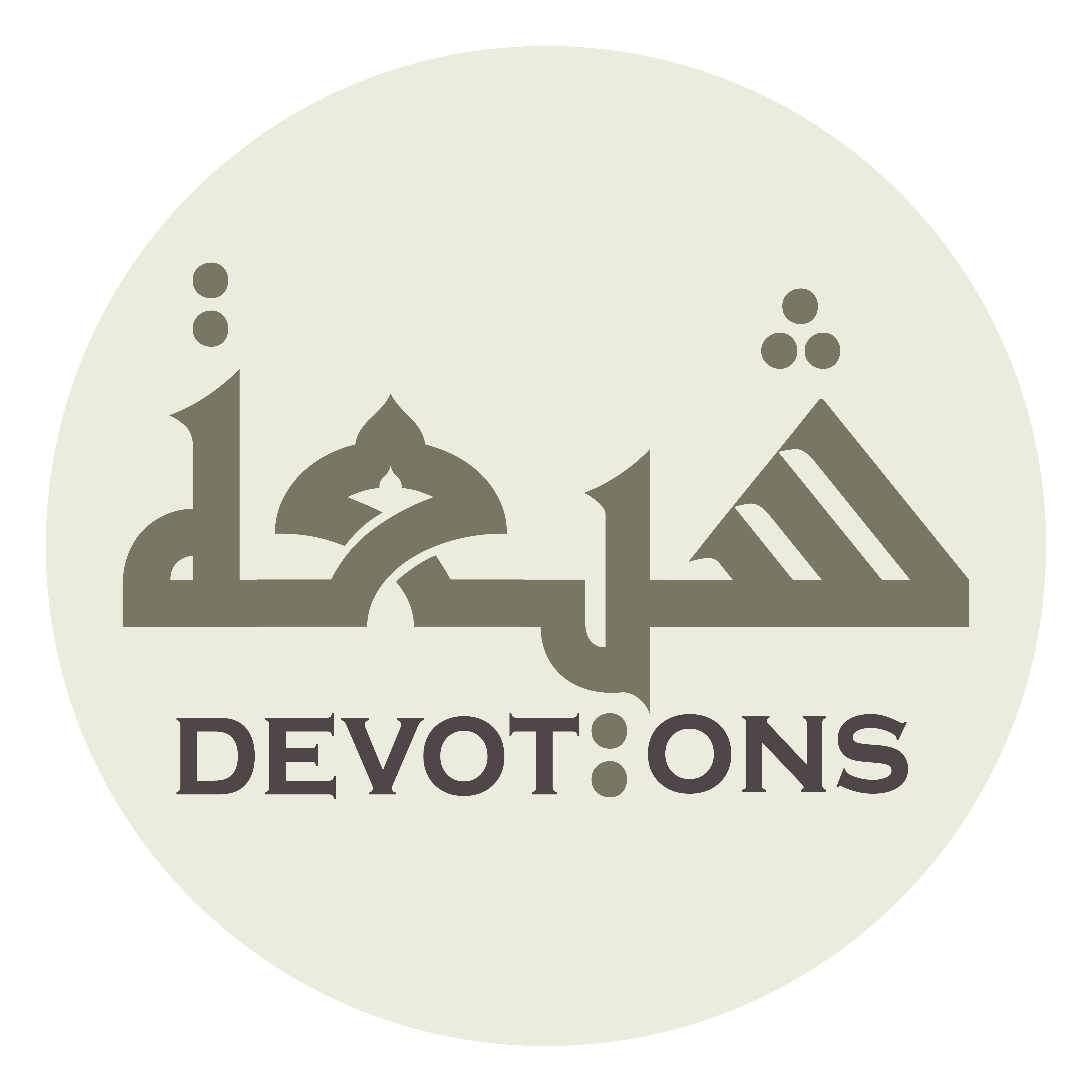 لَا أَحُولُ عَنْهَا وَلَا أَزُولُ أَبَدًا

lā aḥūlu `anhā walā azūlu abadā

and from which I neither convert nor change.
Dua Ahad
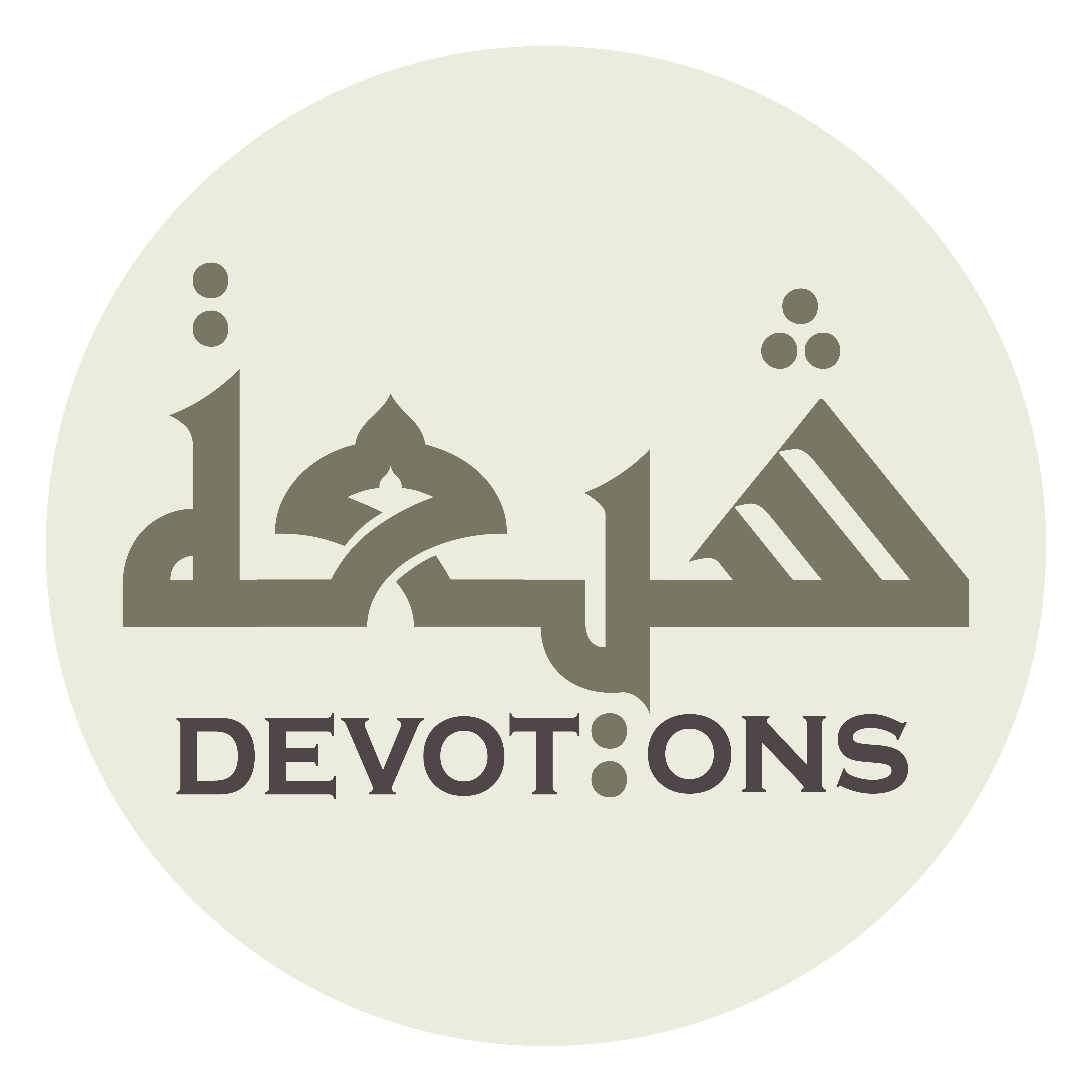 اَللّٰهُمَّ اجْعَلْنِيْ مِنْ أَنْصَارِهِ

allāhummaj`alnī min anṣārih

O Allah, (please do) make me of his supporters,
Dua Ahad
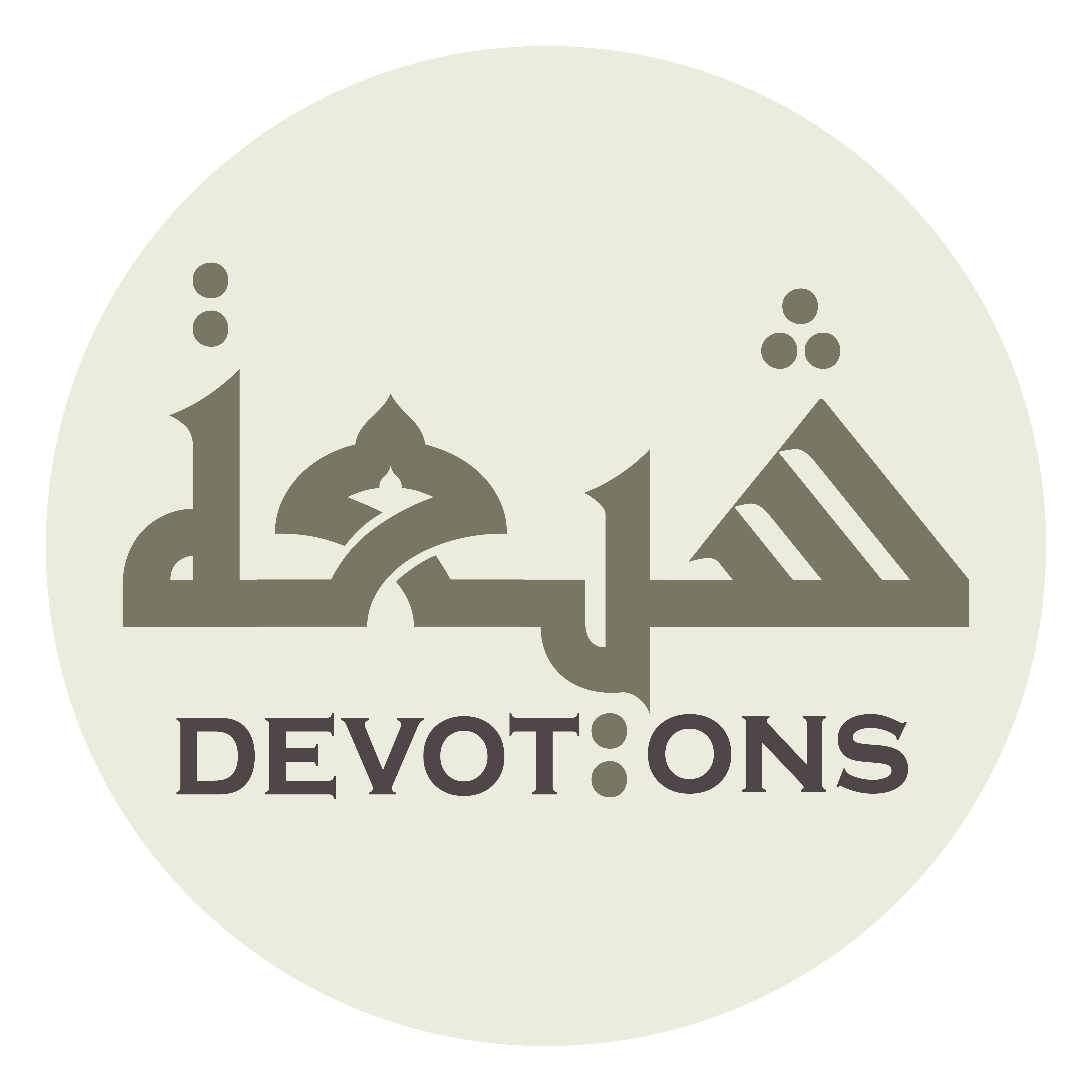 وَأَعْوَانِهِ وَالذَّابِّينَ عَنْهُ

wa-a`wānihi wadh dhābbīna `anh

sponsors, defenders,
Dua Ahad
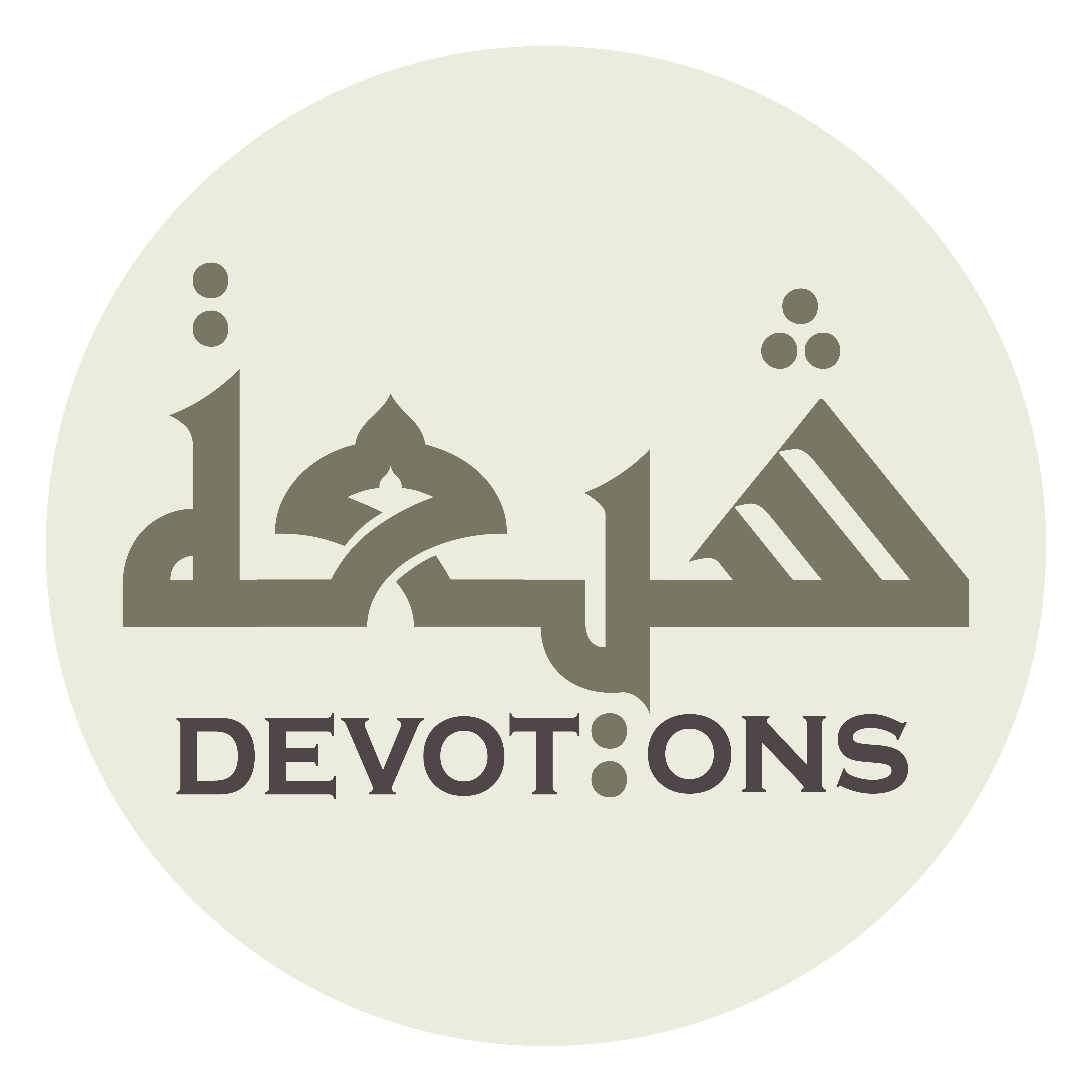 وَالْمُسَارِعِينَ إِلَيْهِ فِيْ قَضَاءِ حَوَائِجِهِ

walmusāri`īna ilayhi fī qaḍā-i ḥawā-ijih

and those who hurry in carrying out his instructions,
Dua Ahad
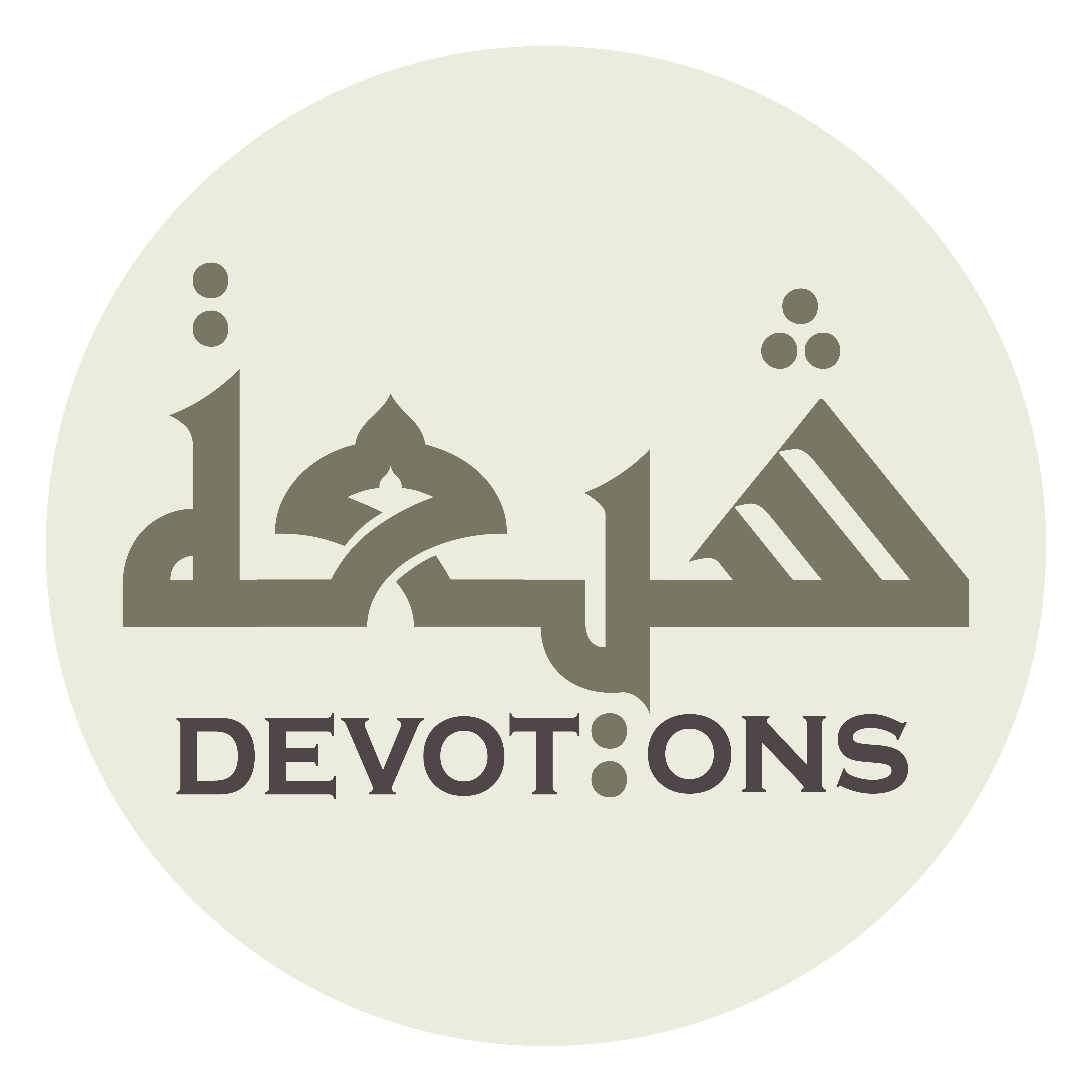 وَالْمُمْتَثِلِينَ لِأَوَامِرِهِ

walmumtathilīna li-awāmirih

those who comply with his orders,
Dua Ahad
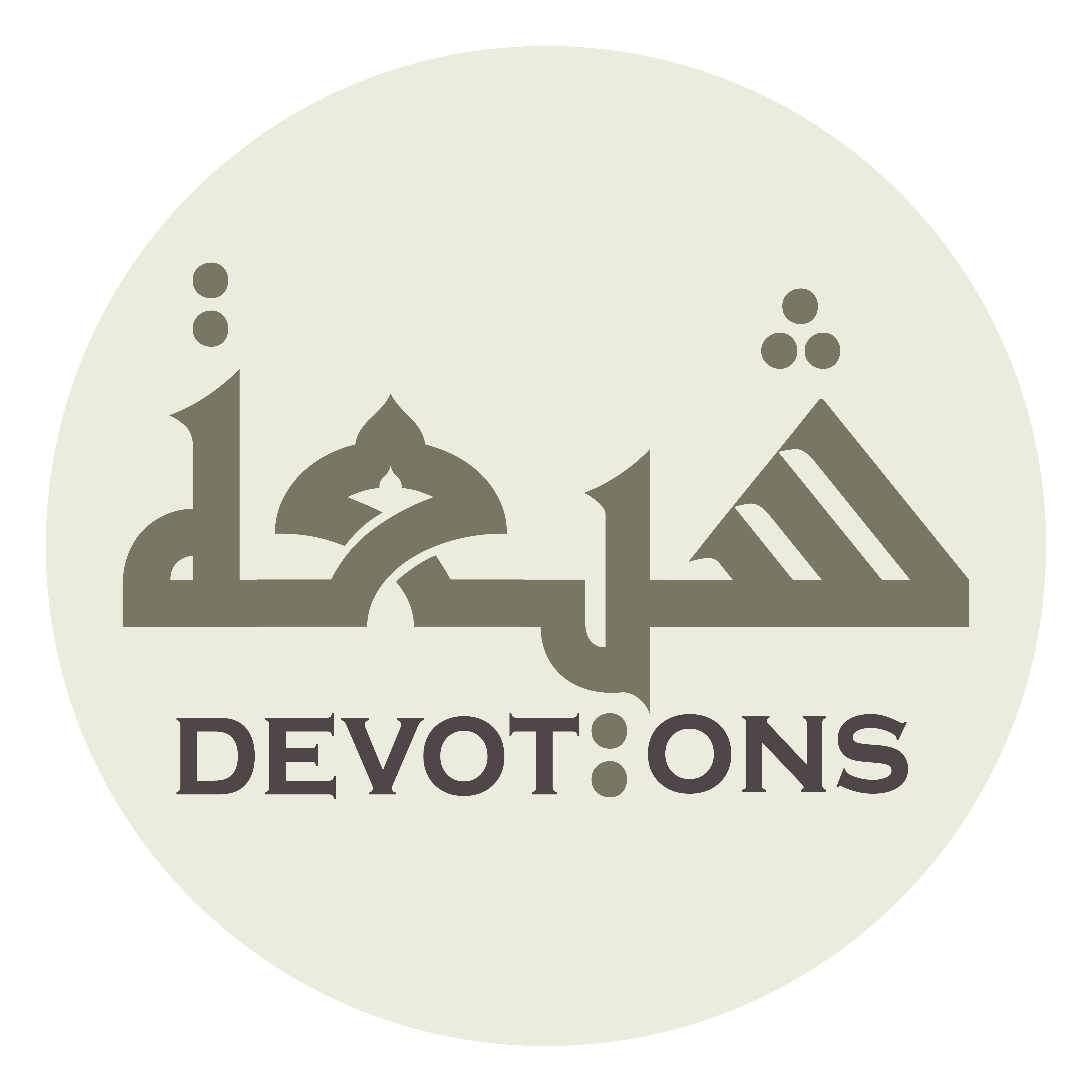 وَالْمُحَامِيْنَ عَنْهُ

walmuḥāmīna `anh

those who uphold him,
Dua Ahad
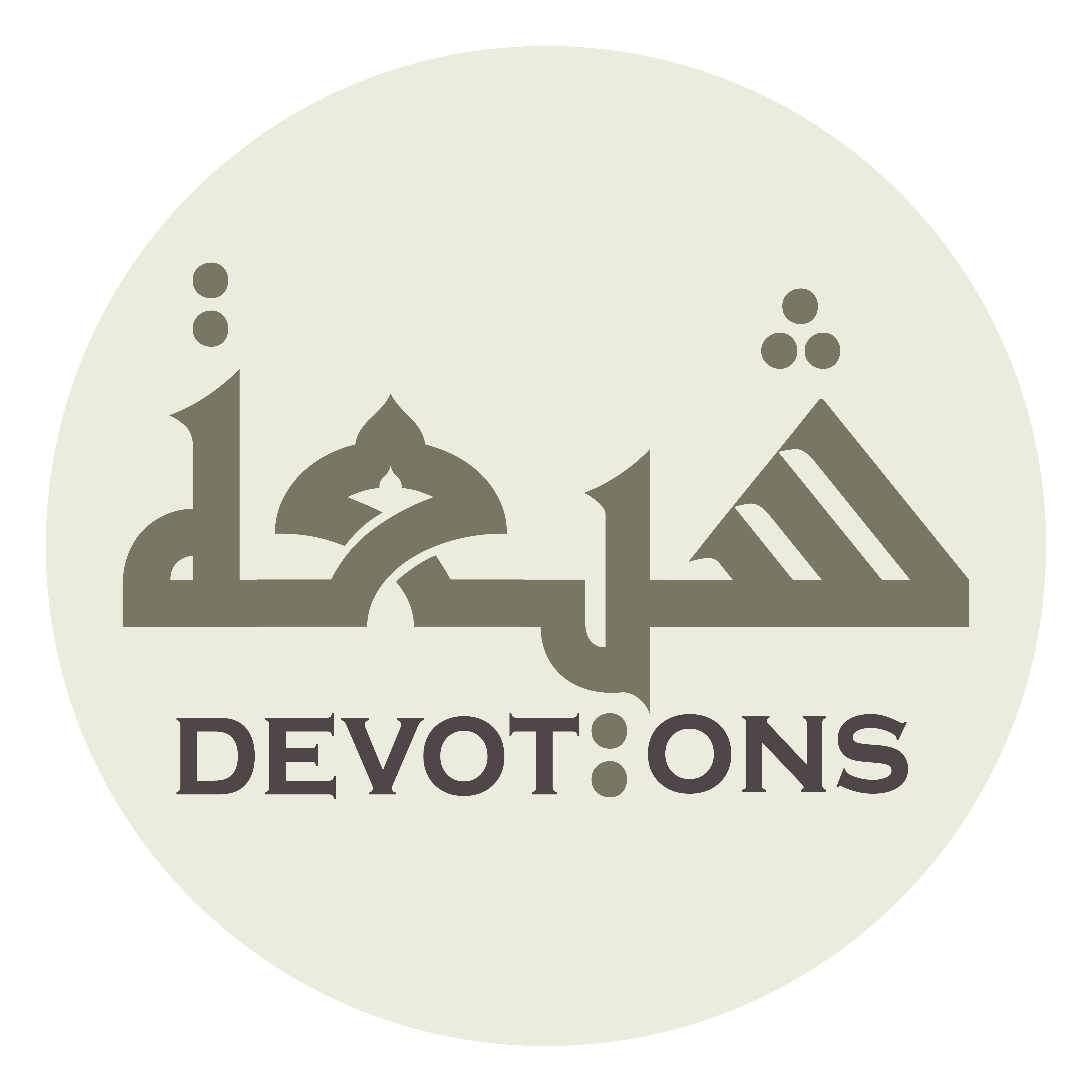 وَالسَّابِقِينَ إِلٰى إِرَادَتِهِ

was sābiqīna ilā irādatih

those who precede others to implementing his will,
Dua Ahad
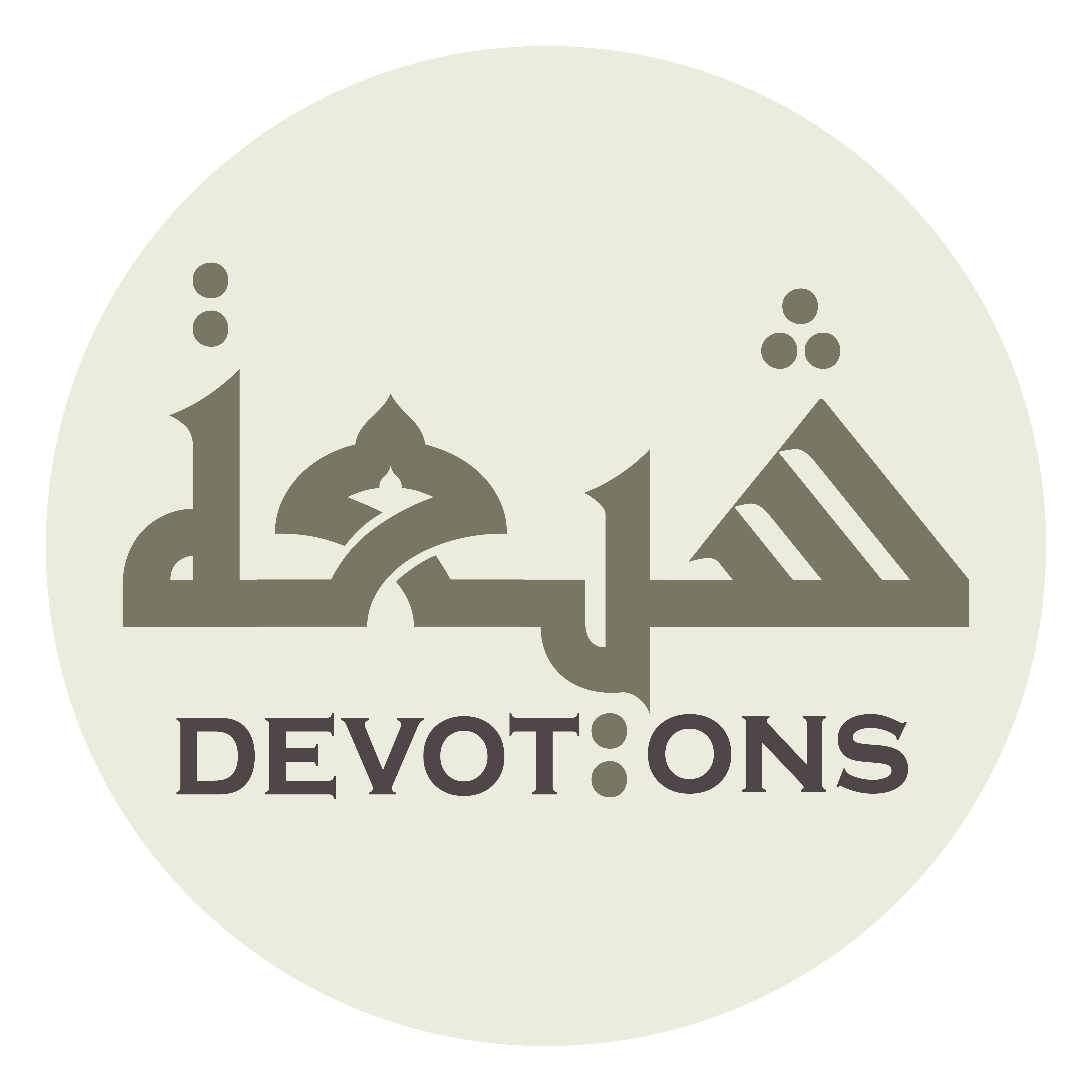 وَالْمُسْتَشْهَدِيْنَ بَيْنَ يَدَيْهِ

walmustash-hadīna bayna yadayh

and those who will be martyred before him.
Dua Ahad
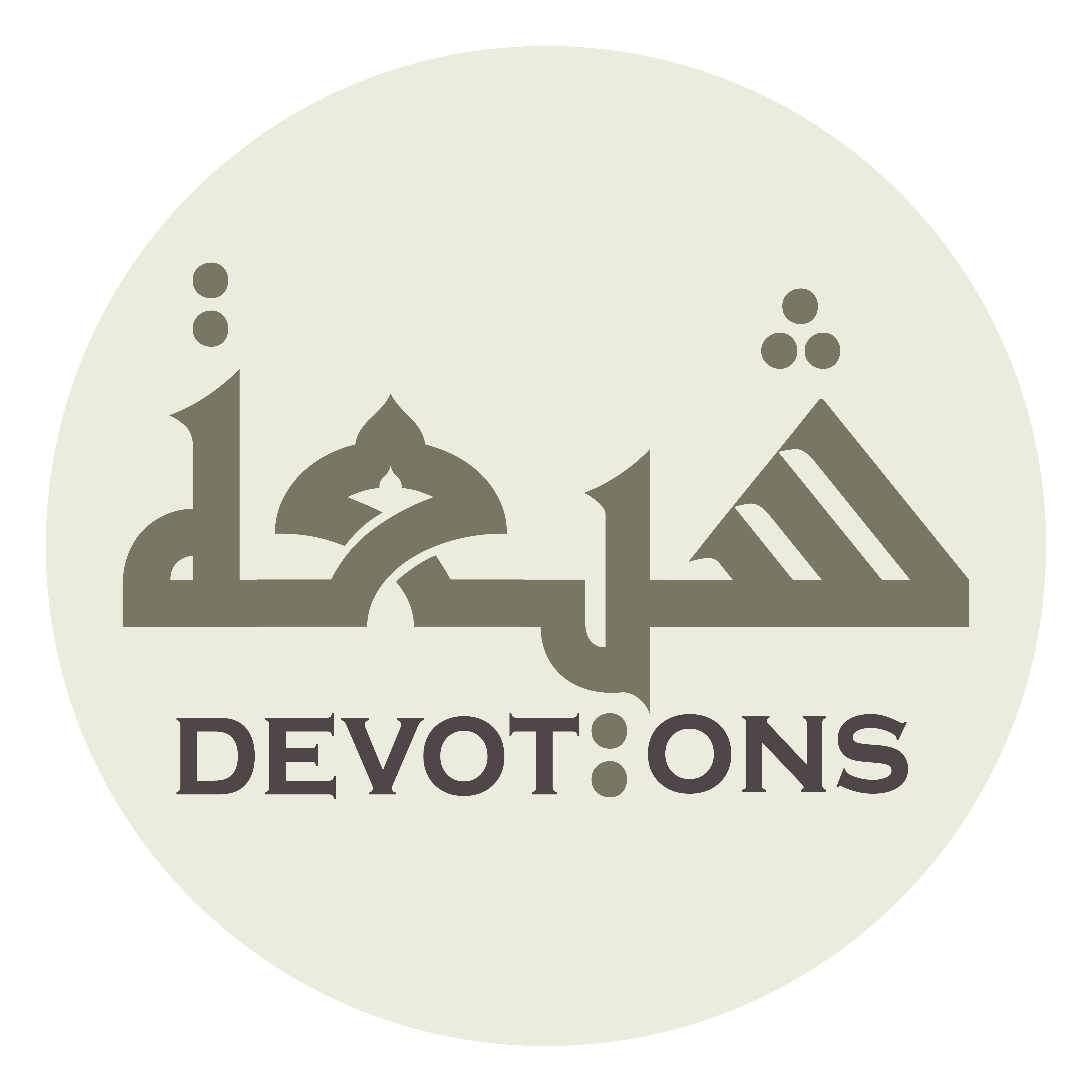 اَللّٰهُمَّ إِنْ حَالَ بَيْنِيْ وَبَيْنَهُ الْمَوْتُ الَّذِيْ جَعَلْتَهُ عَلٰى عِبَادِكَ حَتْمًا مَقْضِيًّا

allāhumma in ḥāla baynī wabaynahul mawtul ladhī ja`altahu `alā `ibādika ḥatman maqḍiyyā

O Allah, if death that You have made inevitably and certainly incumbent upon Your servants stands between me and him,
Dua Ahad
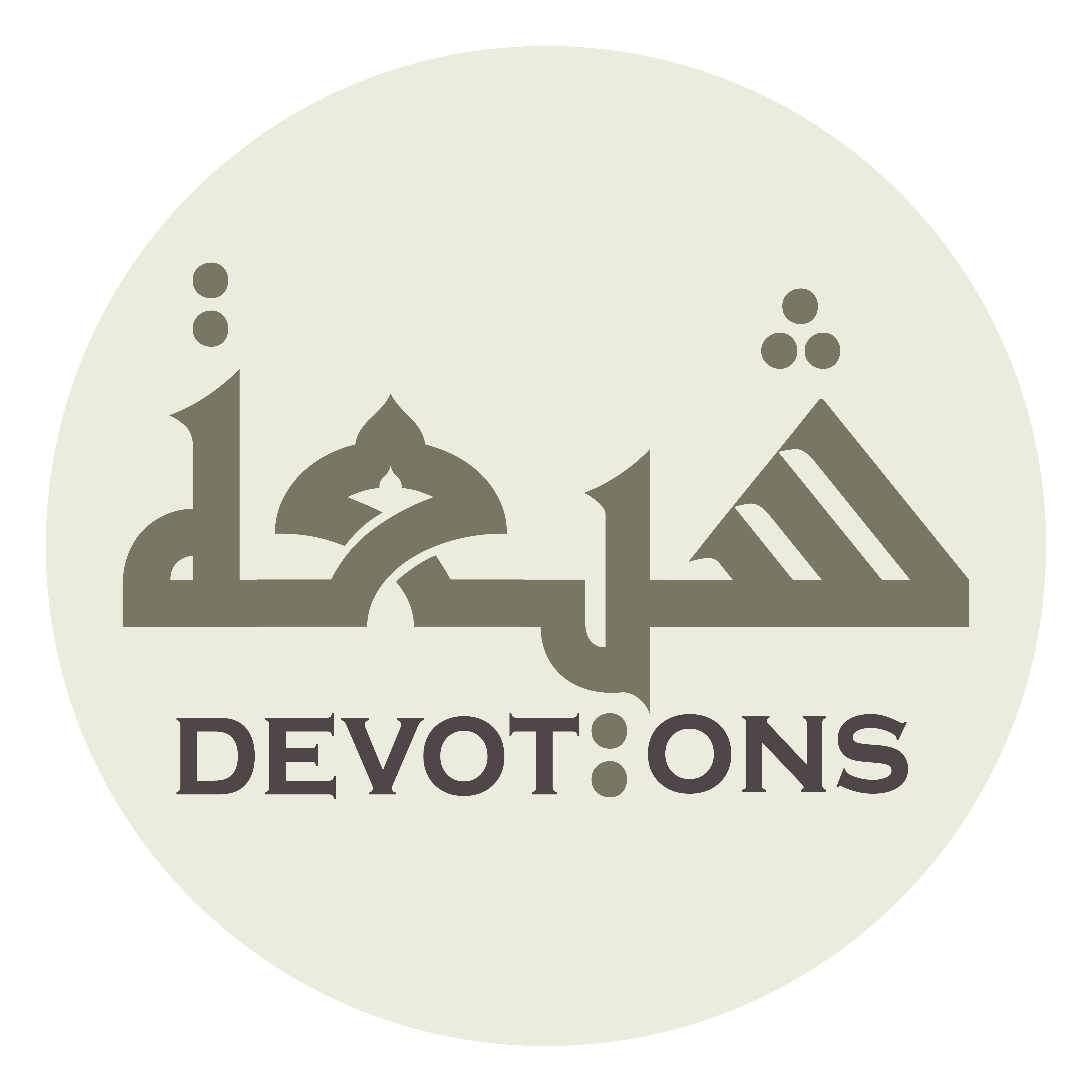 فَأَخْرِجْنِيْ مِنْ قَبْرِيْ مُؤْتَزِرًا كَفَنِي

fa-akhrijnī min qabrī mu-taziran kafanī

then (please do) take me out of my grave using my shroud as dress,
Dua Ahad
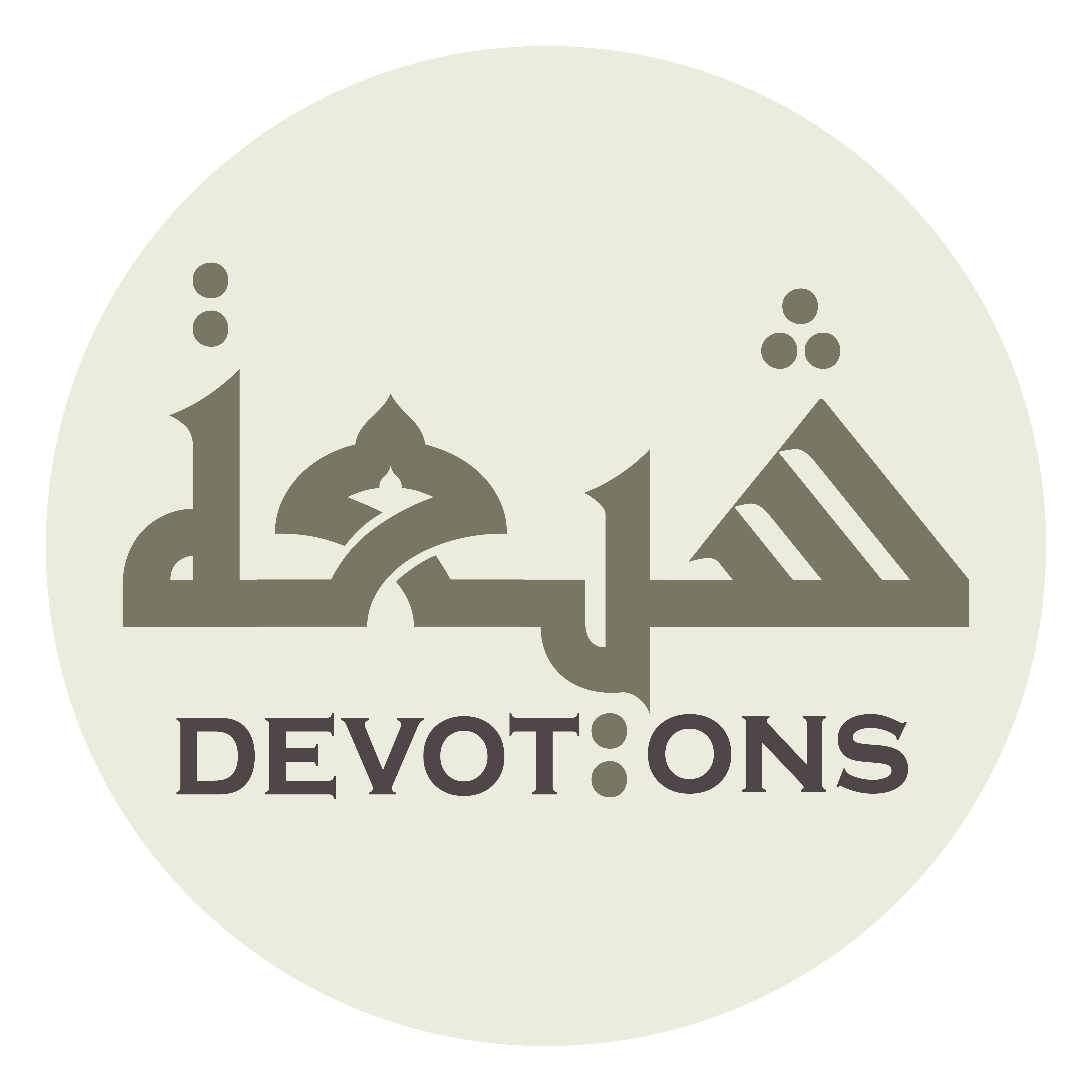 شَاهِرًا سَيْفِي

shāhiran sayfī

unsheathing my sword,
Dua Ahad
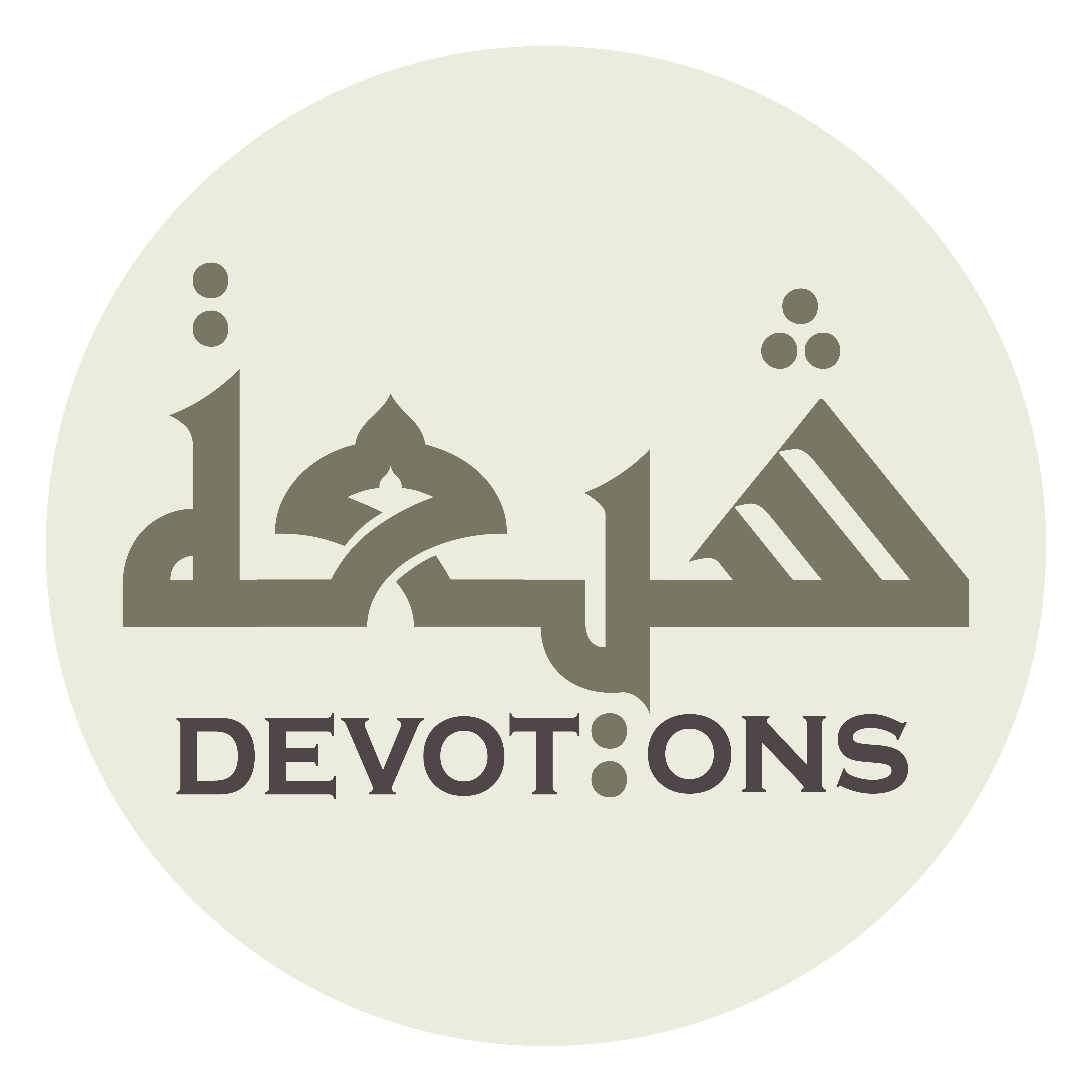 مُجَرِّدًا قَنَاتِي

mujarridan qanātī

holding my lance in my hand,
Dua Ahad
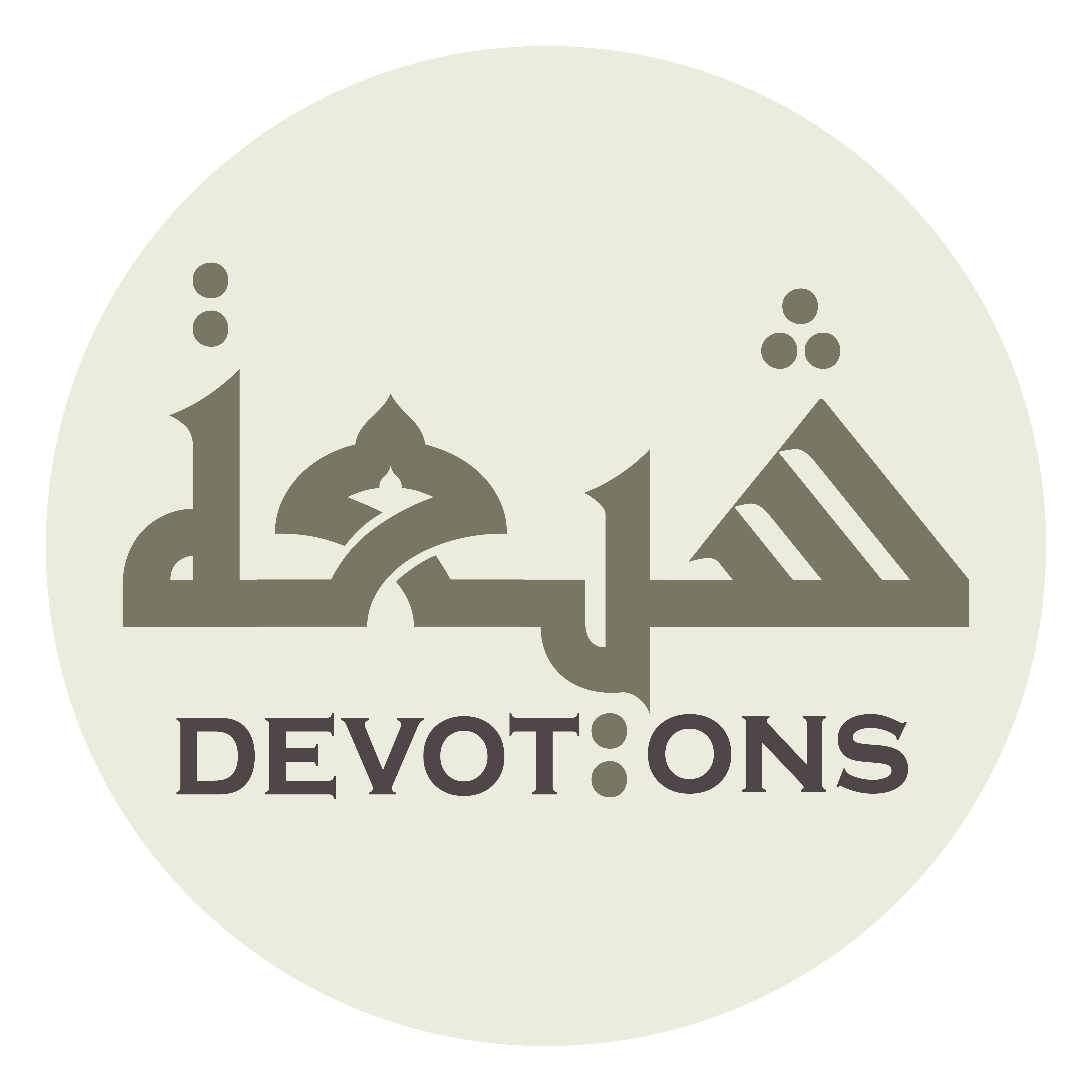 مُلَبِّيًا دَعْوَةَ الدَّاعِيْ فِيْ الْحَاضِرِ وَالْبَادِي

mulabbiyan da`watad dā`ī fil ḥāḍiri walbādī

and responding to the call of the Caller who shall announce (his advent) in urban areas and deserts.
Dua Ahad
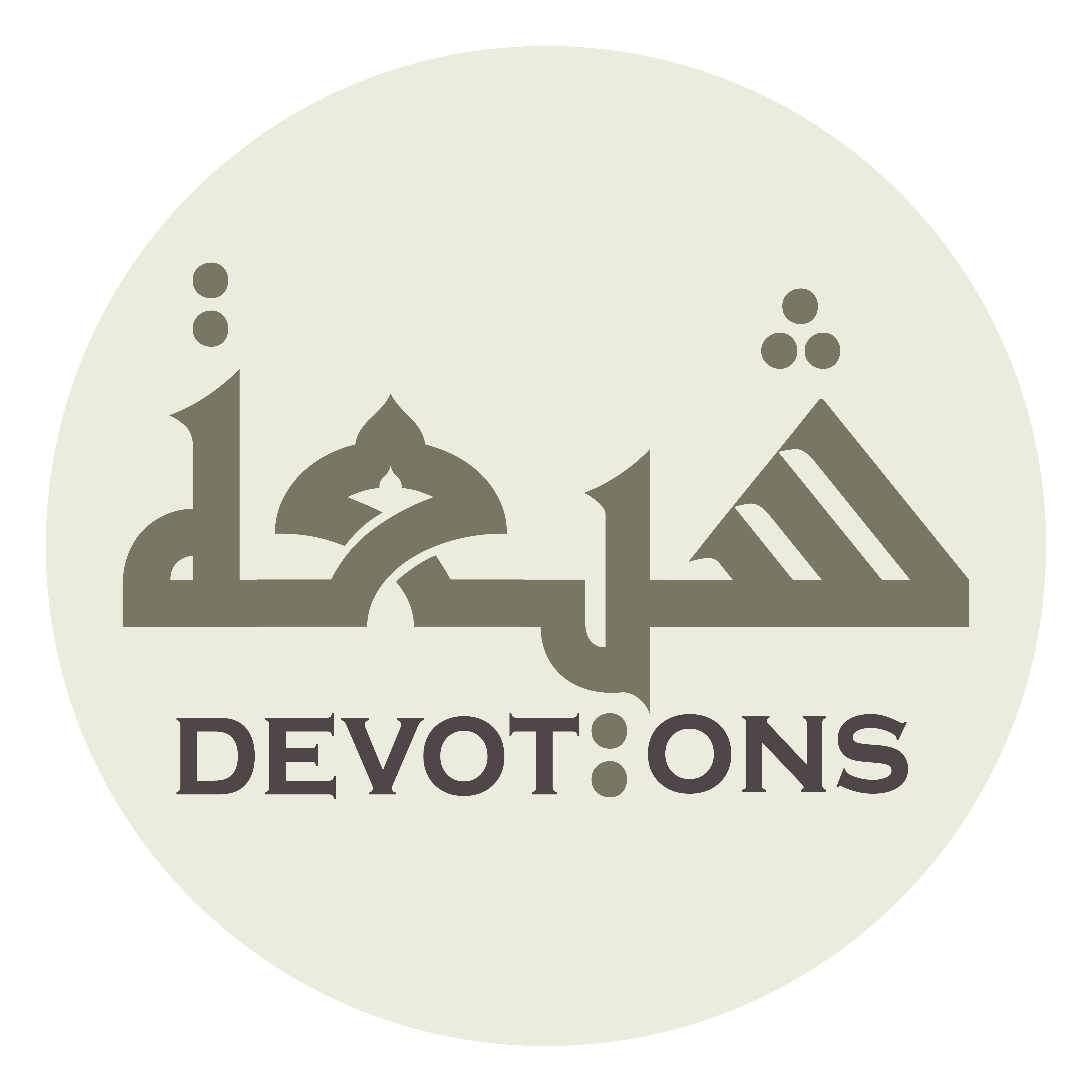 اَللّٰهُمَّ أَرِنِيْ الطَّلْعَةَ الرَّشِيدَةَ

allāhumma ariniṭ ṭal`atar rashīdah

O Allah, (please do) show me his magnificent mien
Dua Ahad
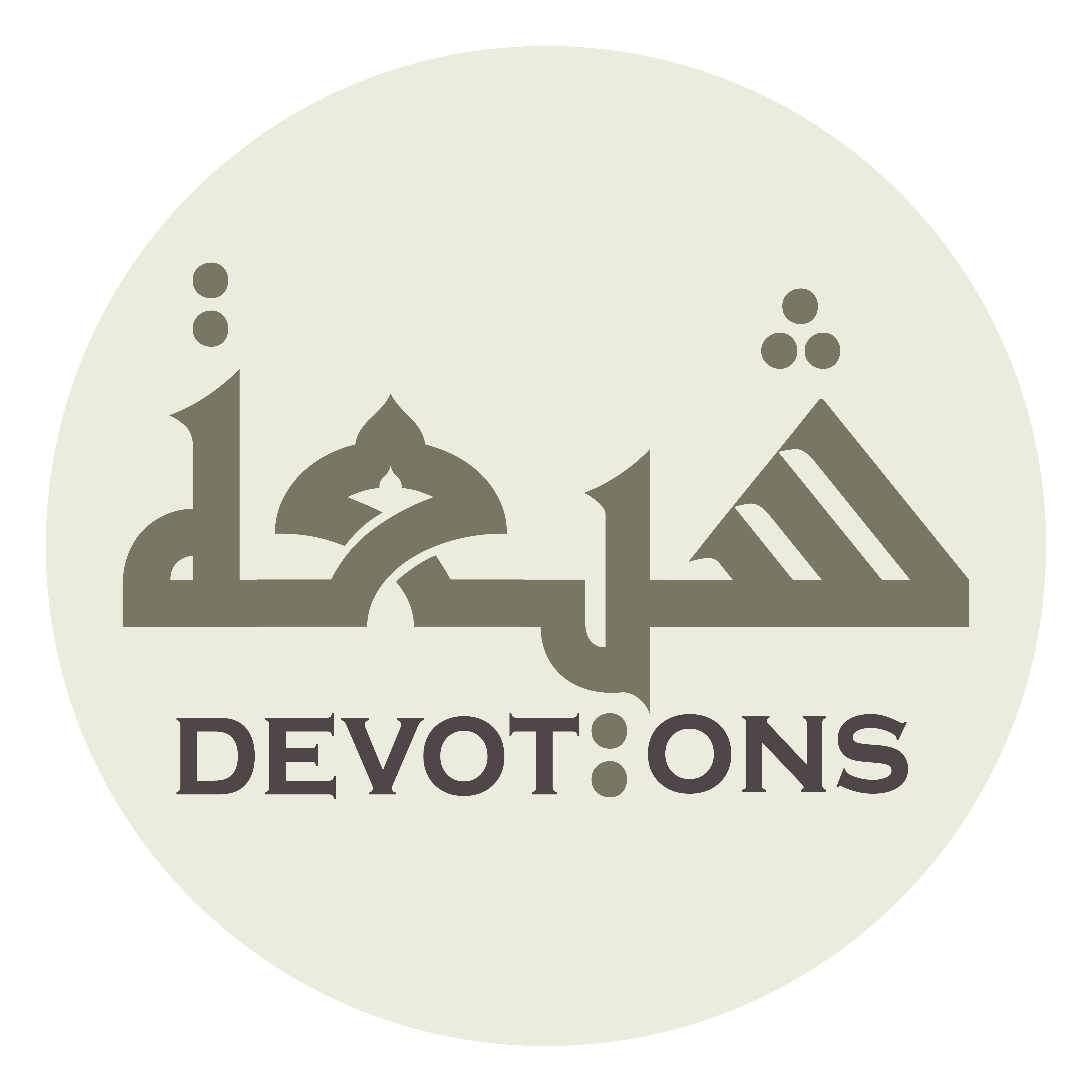 وَالْغُرَّةَ الْحَمِيدَةَ

walghurratal ḥamīdah

and his praiseworthy forehead,
Dua Ahad
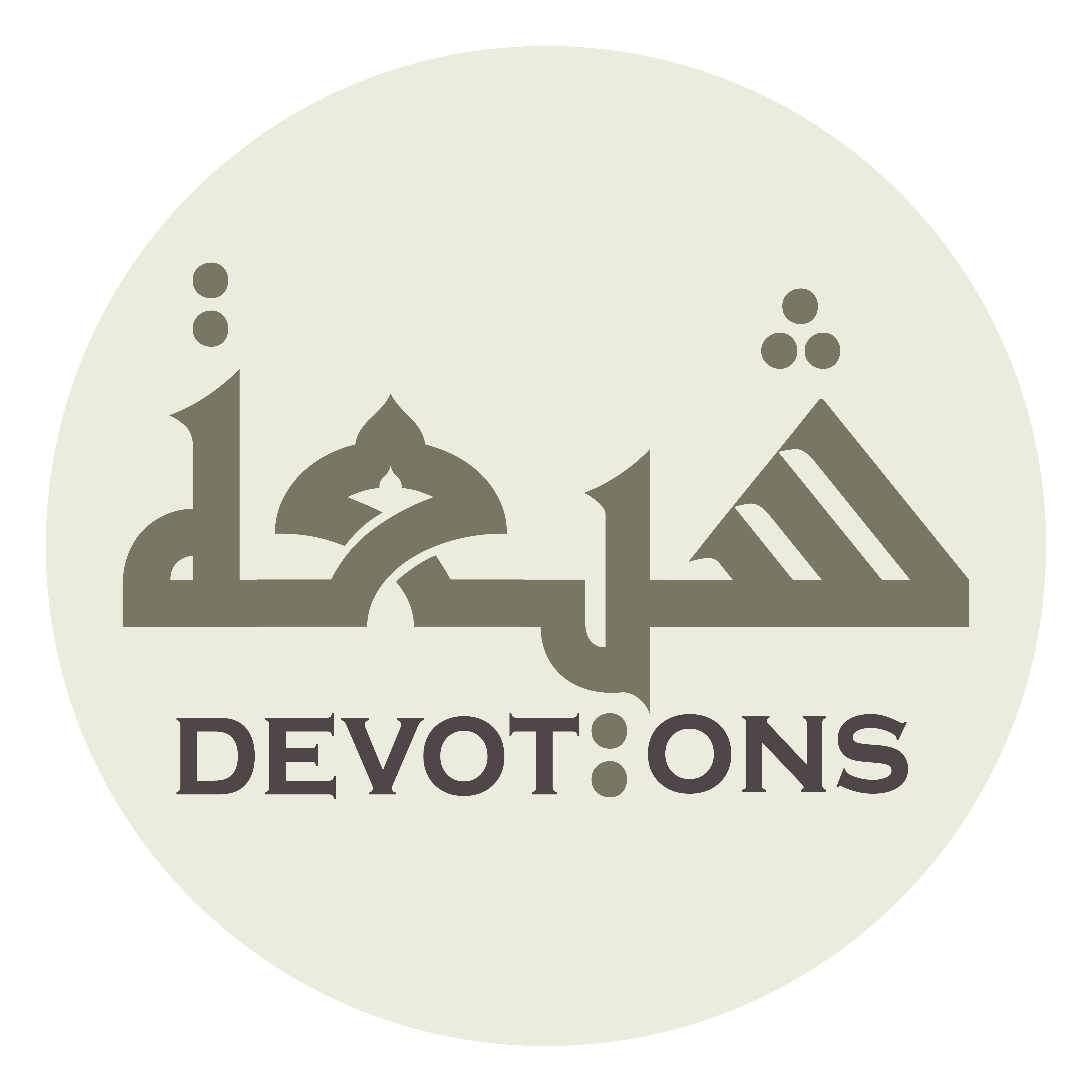 وَاكْحُلْ نَاظِرِيْ بِنَظْرَةٍ مِنِّيْ إِلَيْهِ

wakḥul nāẓirī binaẓratin minnī ilayh

delight my eyes by letting me have a look at him.
Dua Ahad
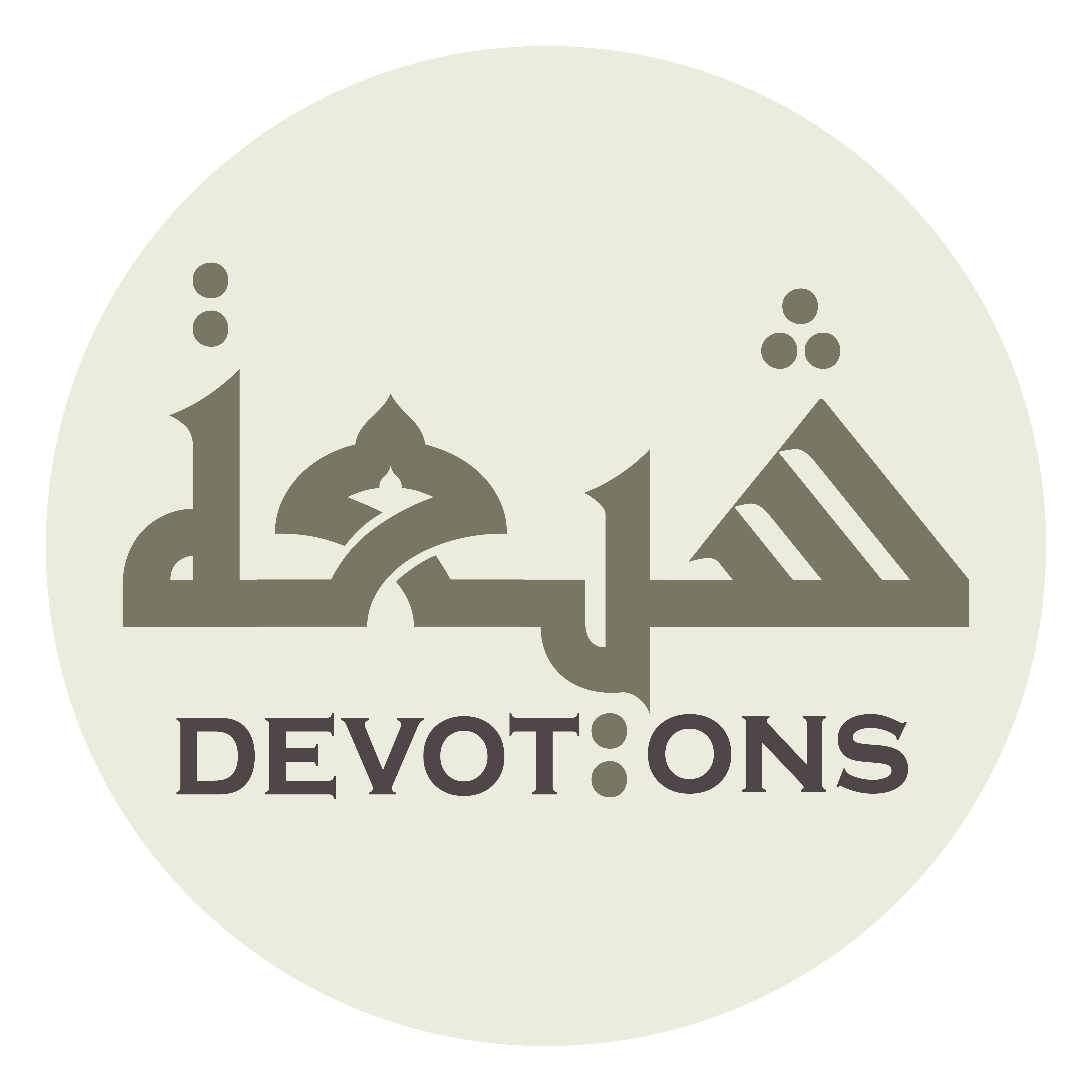 وَعَجِّلْ فَرَجَهُ

wa`ajjil farajah

And (please) expedite his relief,
Dua Ahad
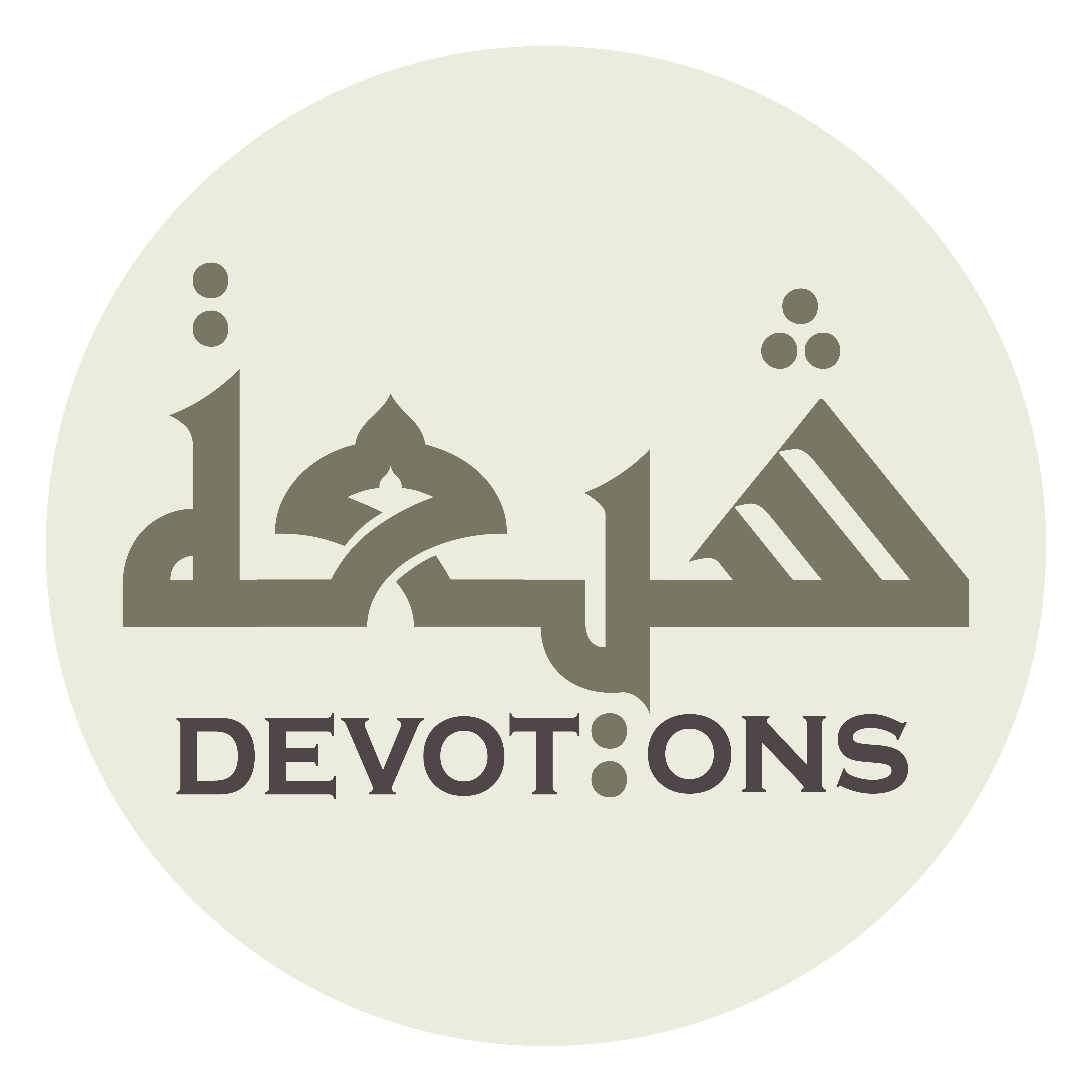 وَسَهِّلْ مَخْرَجَهُ

wasahhil makhrajah

make his reappearance easy,
Dua Ahad
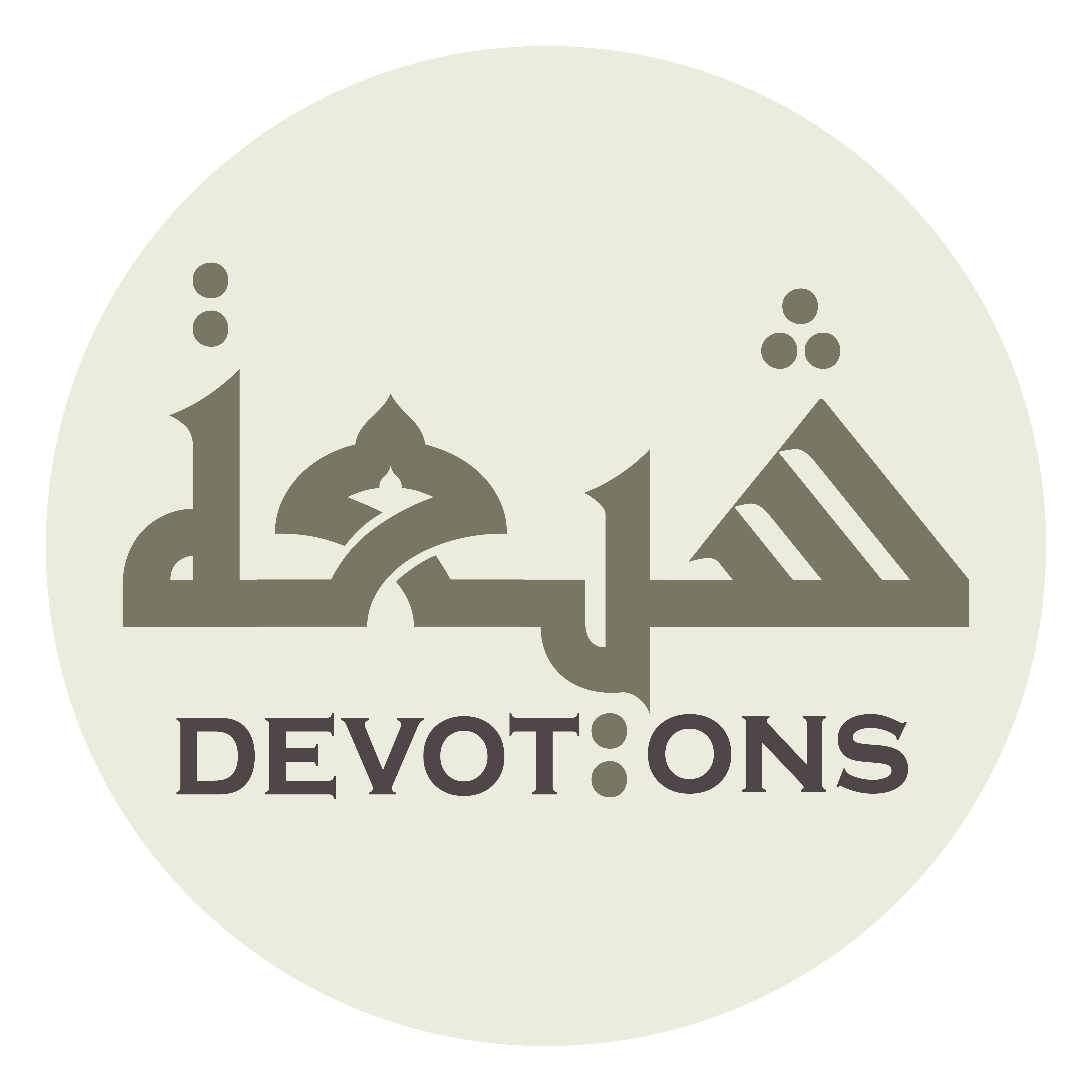 وَأَوْسِعْ مَنْهَجَهُ

wa-awsi` manhajah

clear a spacious space for him,
Dua Ahad
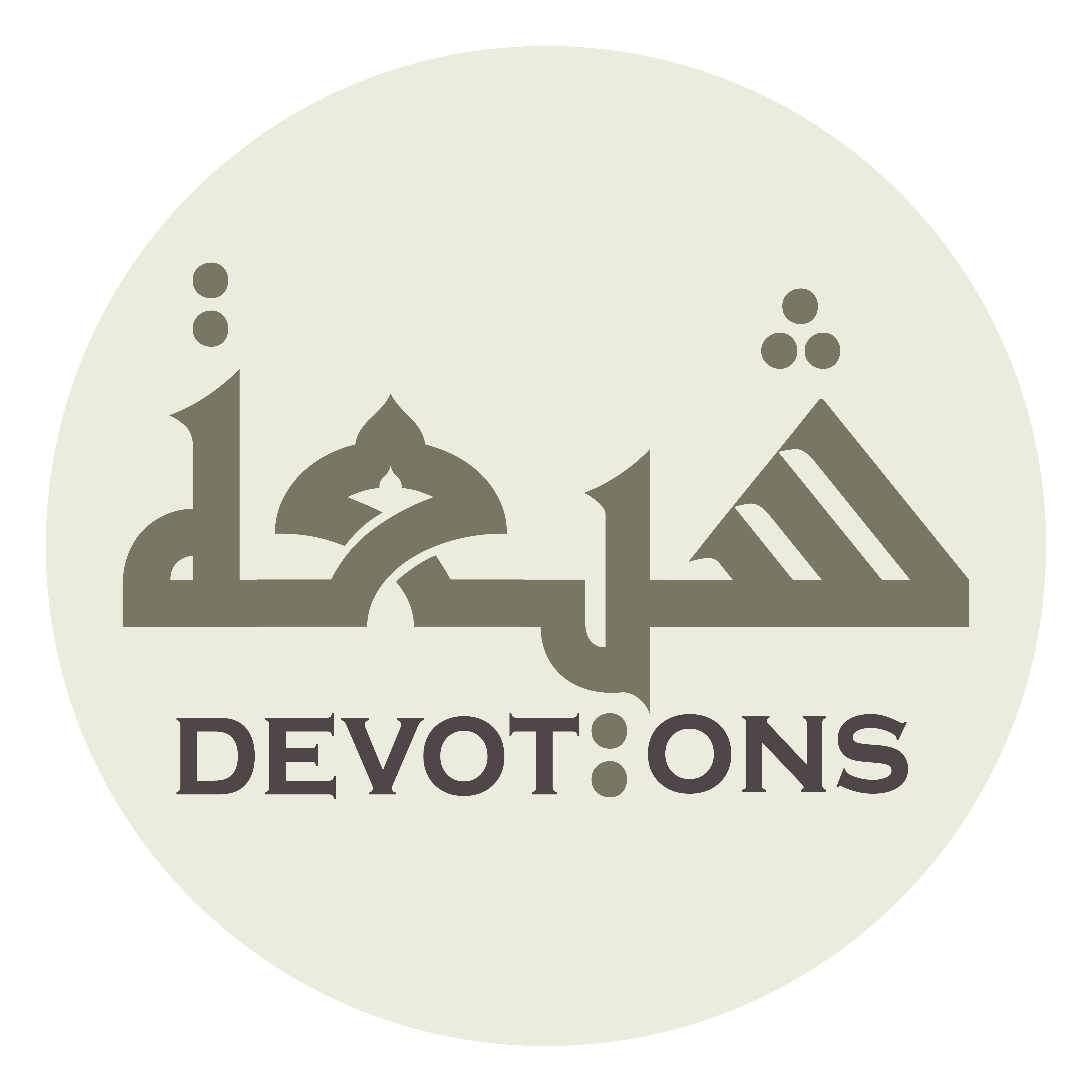 وَاسْلُكْ بِيْ مَحَجَّتَهُ

wasluk bī maḥajjatah

guide me to follow his course,
Dua Ahad
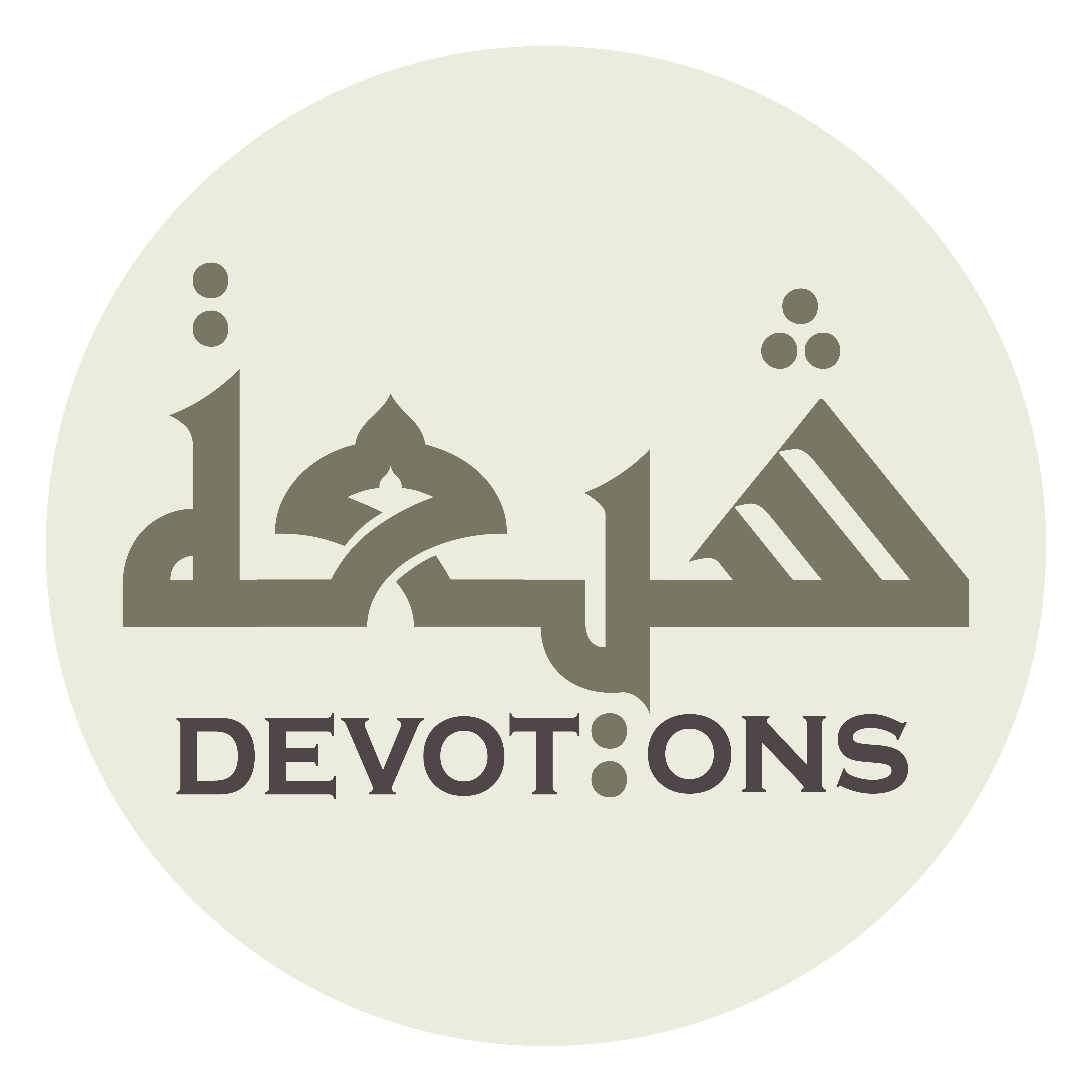 وَأَنْفِذْ أَمْرَهُ

wa-anfidh amrah

give success to his issues,
Dua Ahad
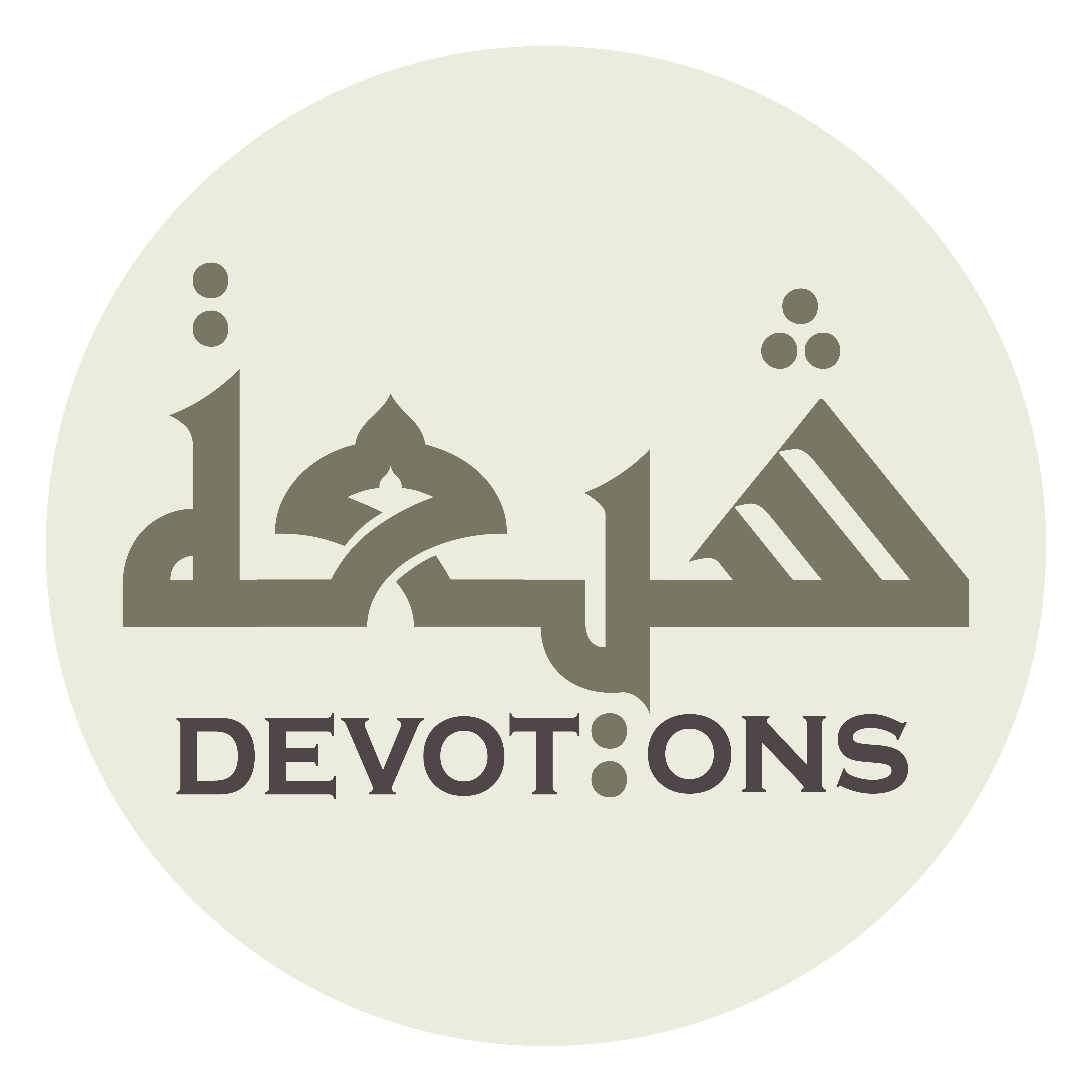 وَاشْدُدْ أَزْرَهُ

washdud azrah

and confirm his strength.
Dua Ahad
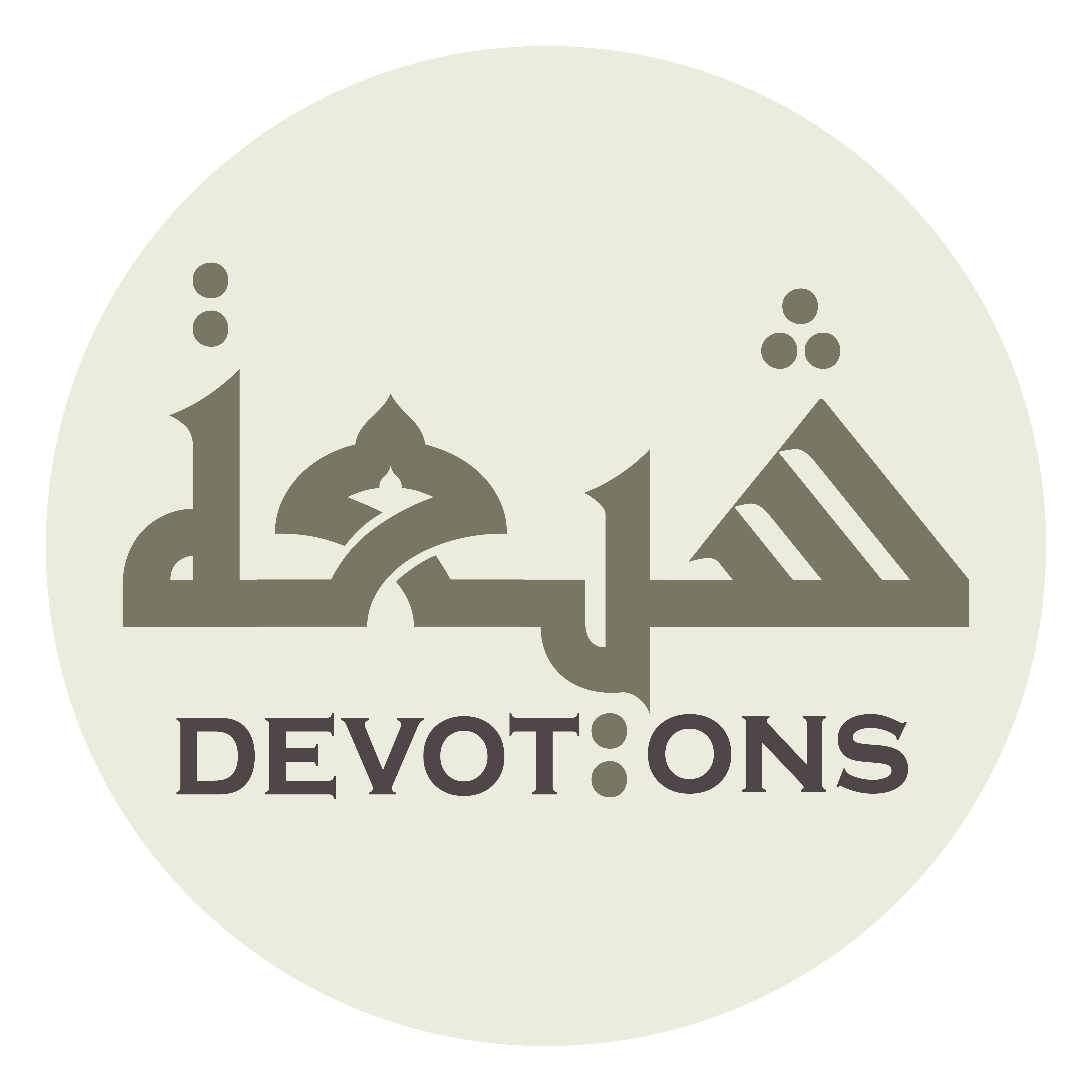 وَاعْمُرِ اللَّهُمَّ بِهِ بِلادَكَ

wa`murillāhumma bihi bilādak

O Allah, construct Your lands through him
Dua Ahad
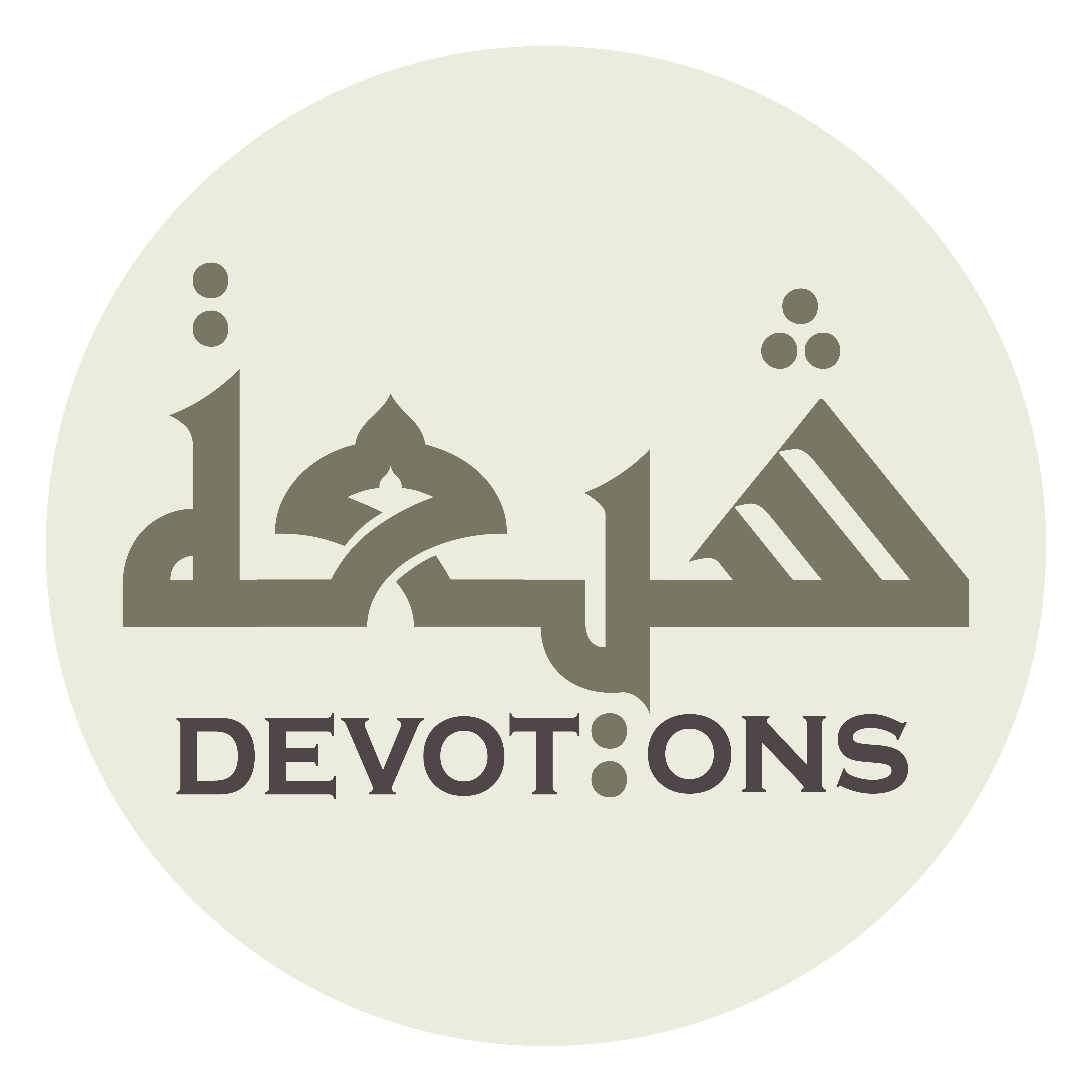 وَأَحْيِ بِهِ عِبَادَكَ

wa-aḥyi bihi `ibādak

and refresh Your servants through him,
Dua Ahad
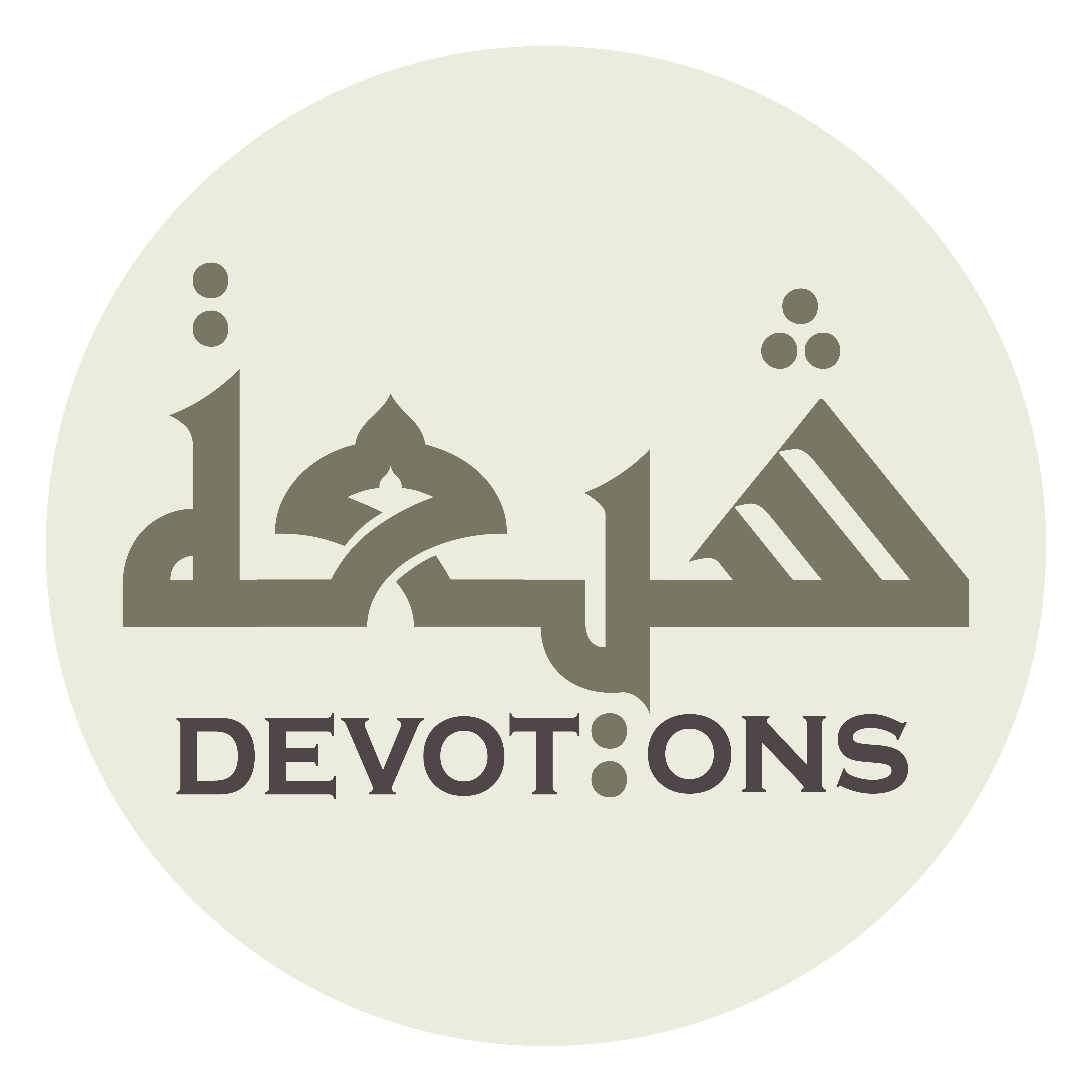 فَإِنَّكَ قُلْتَ وَقَوْلُكَ الْحَقُّ

fa-innaka qulta waqawlukal ḥaqq

For You have said, and true are Your words:
Dua Ahad
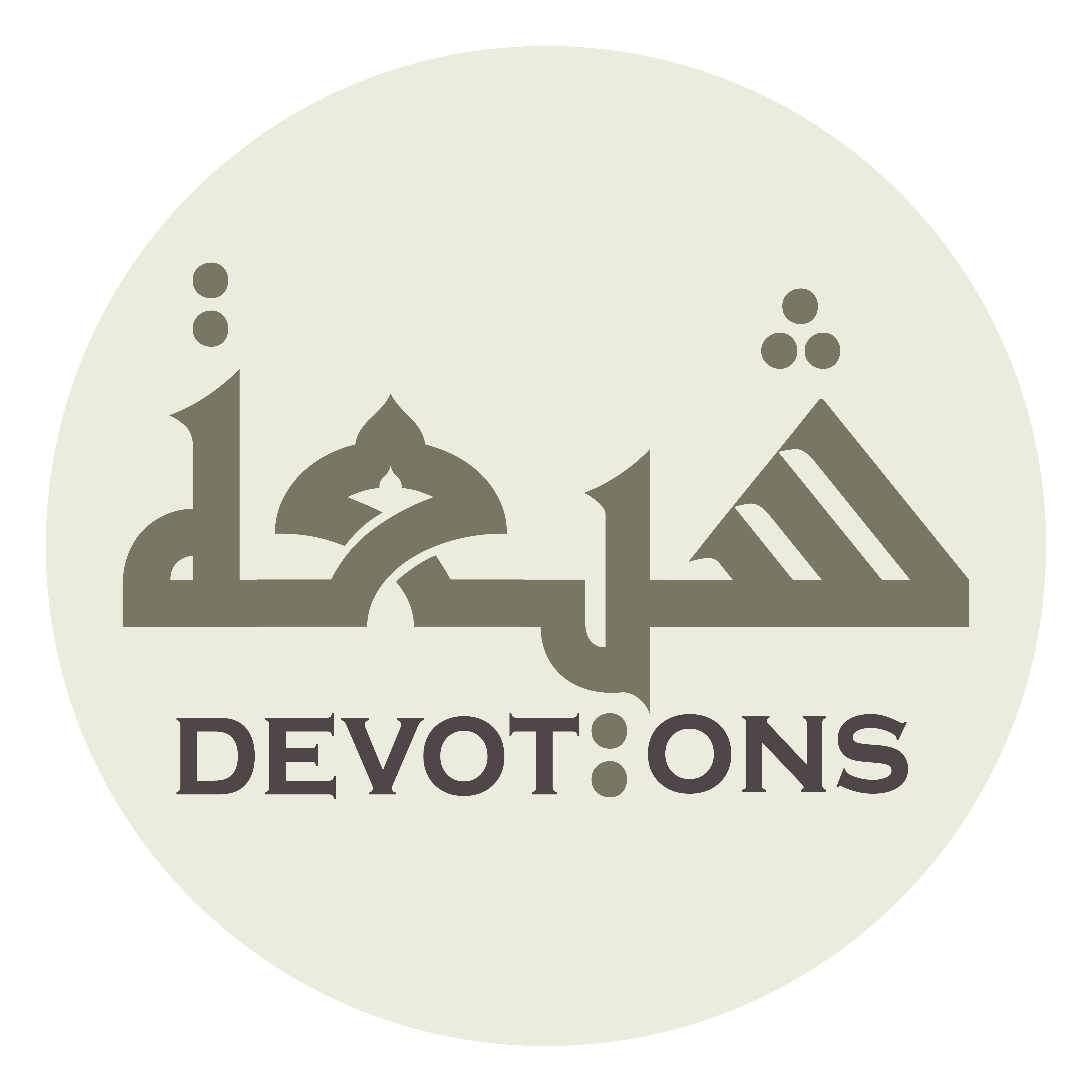 ظَهَرَ الْفَسٰادُ فِيْ الْبَرِّ وَ الْبَحْرِ

ẓaharal fasādu fil barri wal baḥr

“Corruption has appeared in the land and the sea
Dua Ahad
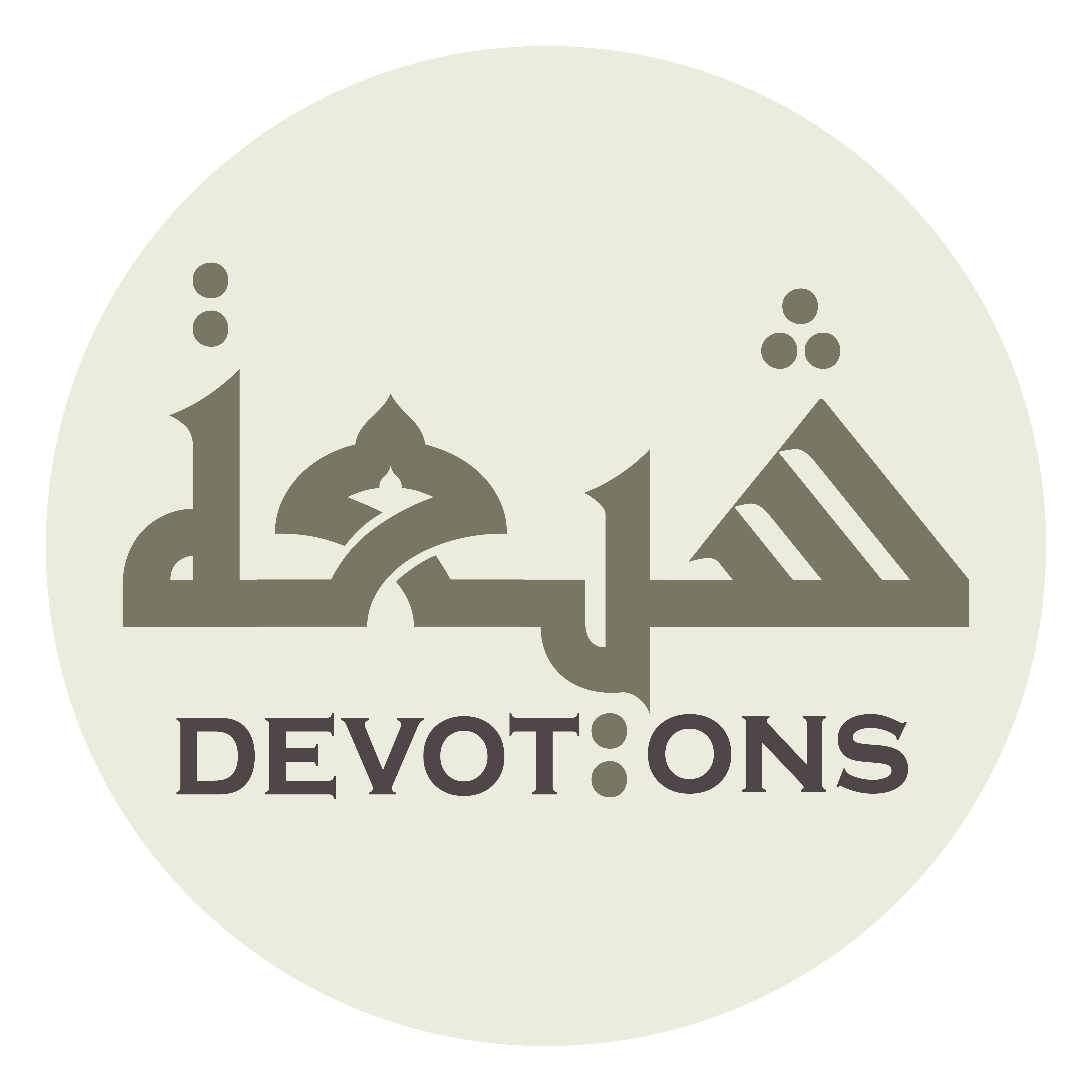 بِمٰا كَسَبَتْ أَيْدِيْ النّٰاسِ

bimā kasabat aydin nās

on account of what the hands of men have wrought.”
Dua Ahad
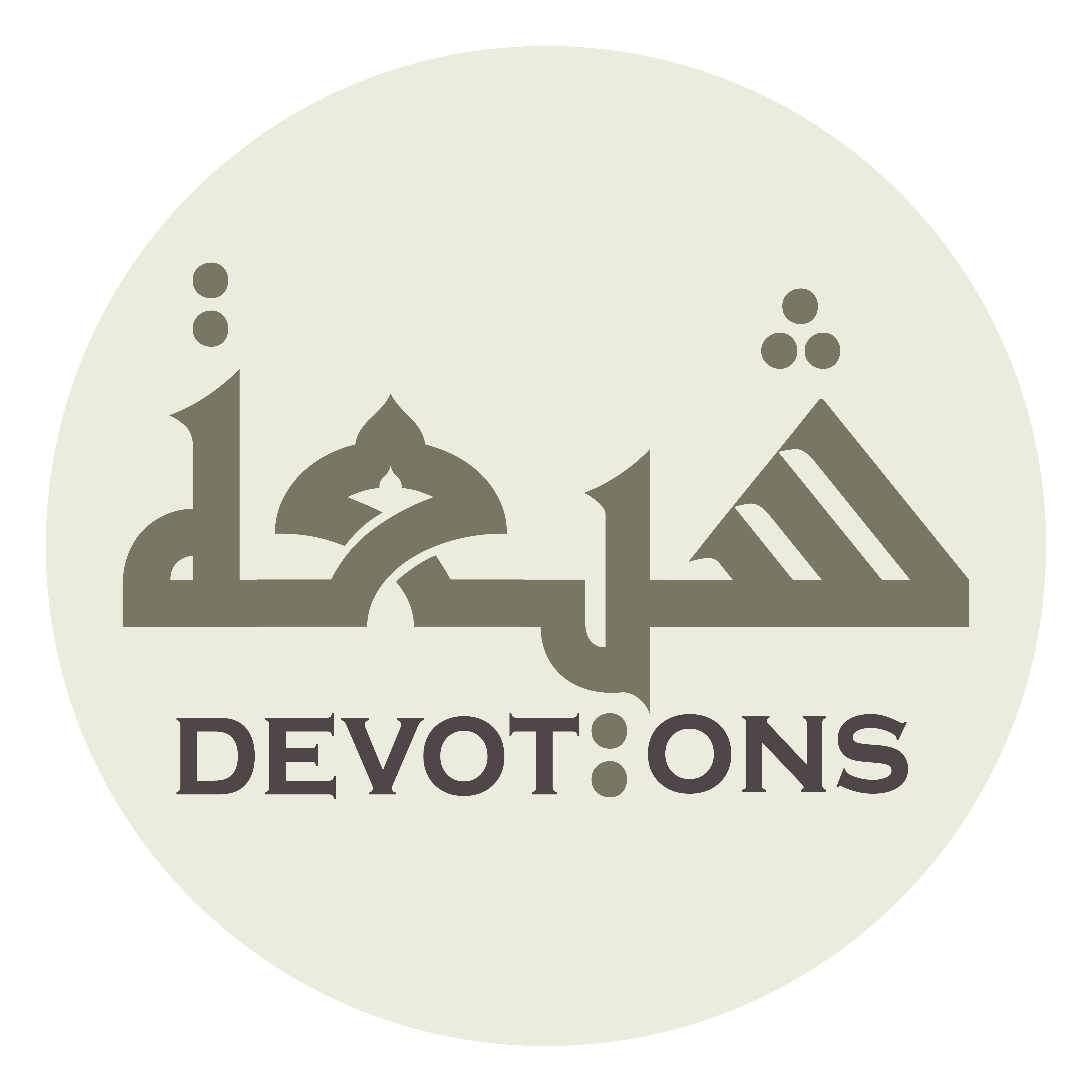 فَأَظْهِرِ اللَّهُمَّ لَنَا وَلِيَّكَ

fa-aẓhirillāhumma lanā waliyyak

So, O Allah, (please) show us Your vicegerent,
Dua Ahad
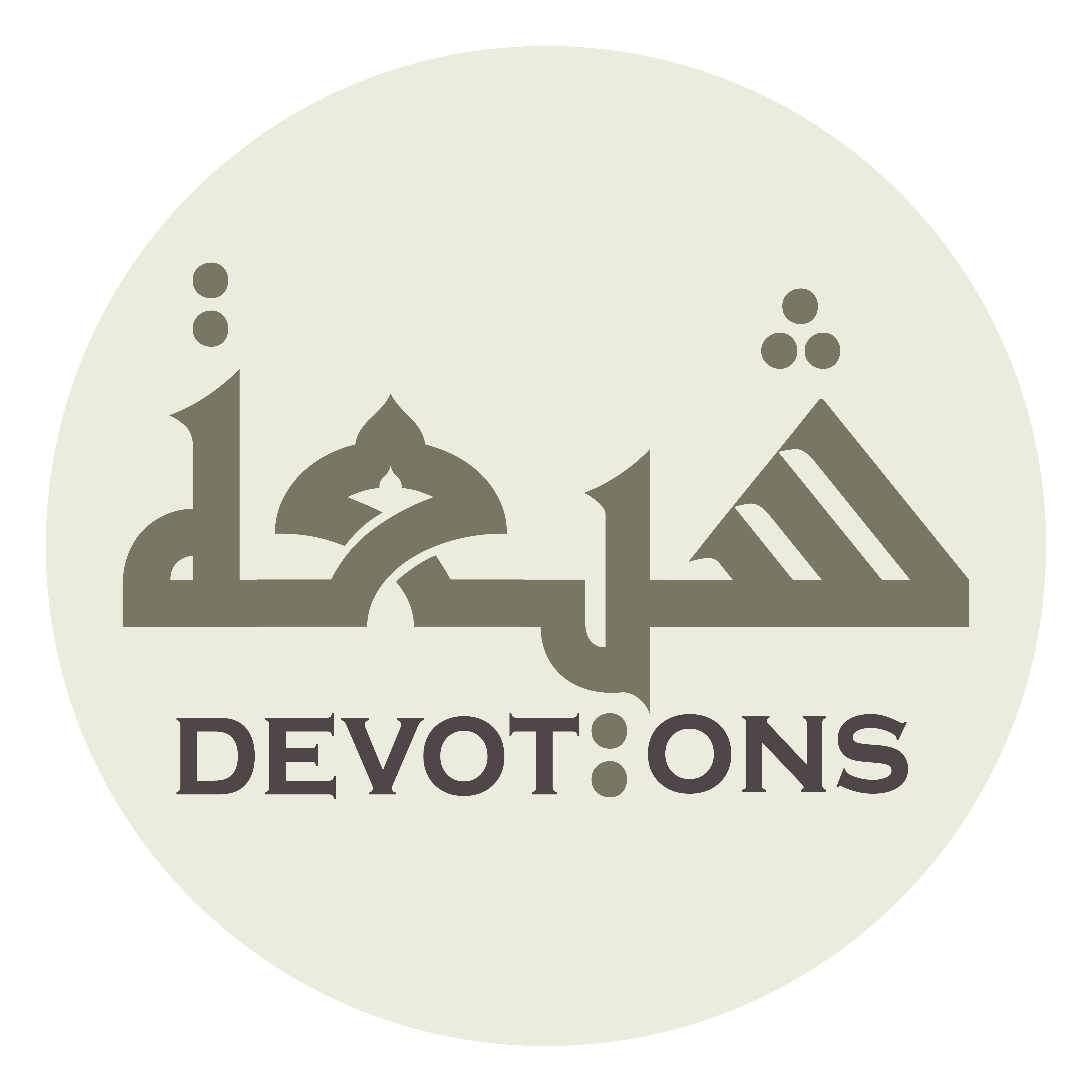 وَابْنَ بِنْتِ نَبِيِّكَ

wabna binti nabiyyik

the son of Your Prophet,
Dua Ahad
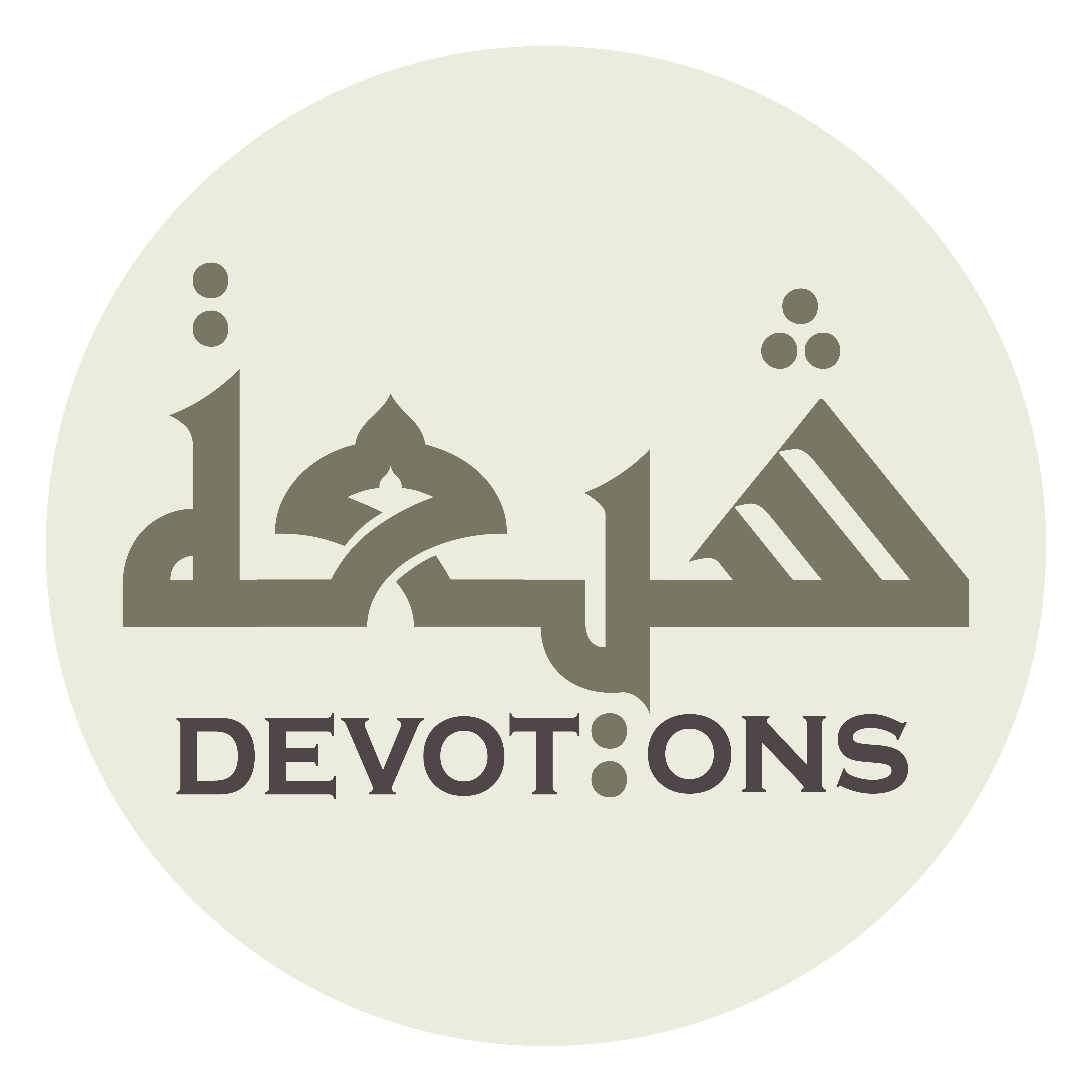 اَلْمُسَمَّىٰ بِاسْمِ رَسُولِكَ

al musammā bismi rasūlik

and the namesake of Your Messenger,
Dua Ahad
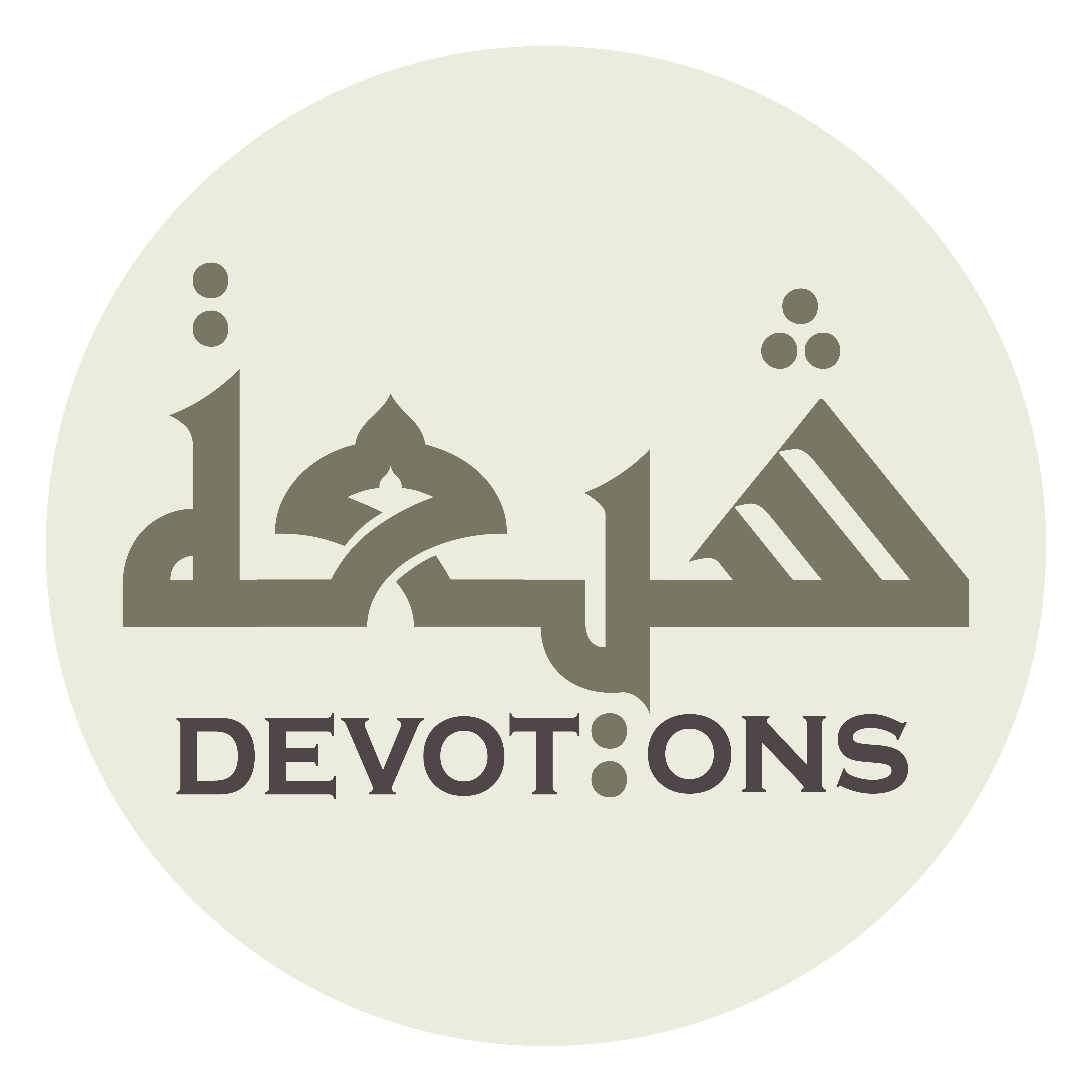 صَلَّى اللَّهُ عَلَيْهِ وَ آلِهِ

ṣallallāhu `alayhi wa ālih

peace be upon him and his Household,
Dua Ahad
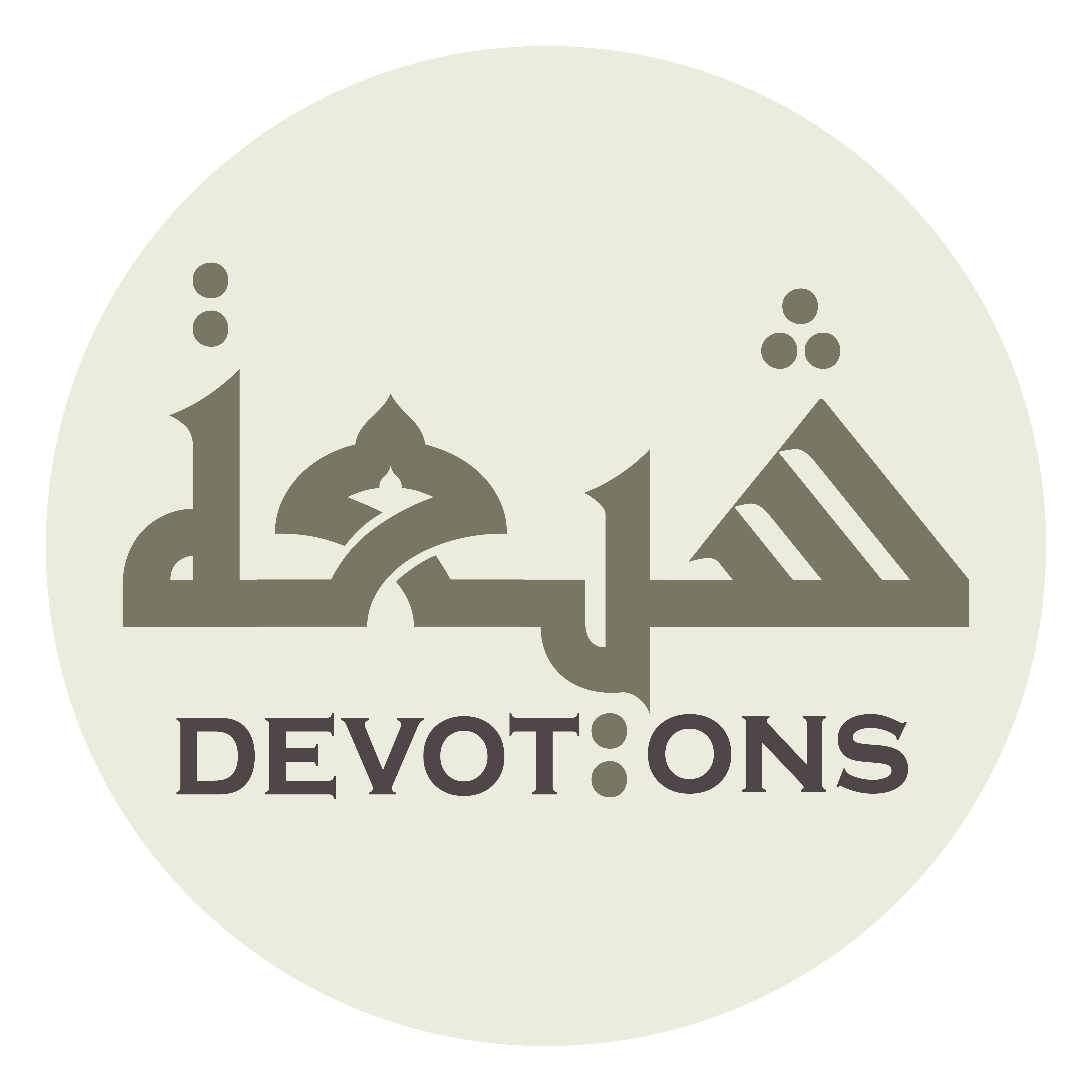 حَتَّىٰ لَايَظْفَرَ بِشَيْءٍ مِنَ الْبَاطِلِ إِلَّا مَزَّقَهُ

ḥattā lāyaẓfara bishay-in minal bāṭili illā mazzaqah

so that he shall tear up any wrong item that he will face
Dua Ahad
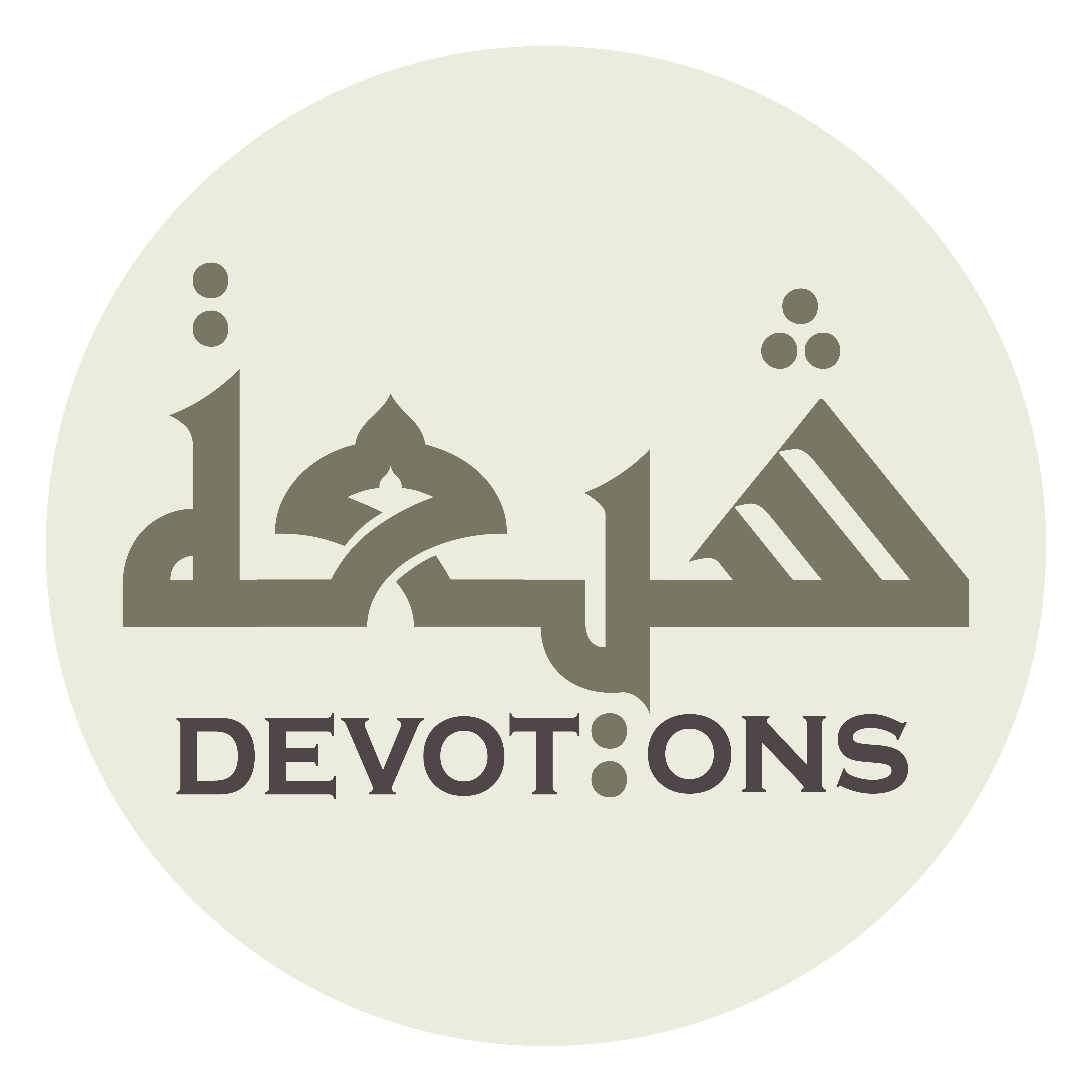 وَيُحِقَّ الْحَقَّ وَيُحَقِّقَهُ

wayuḥiqqal ḥaqqa wayuḥaqqiqah

and shall confirm and approve of the truth.
Dua Ahad
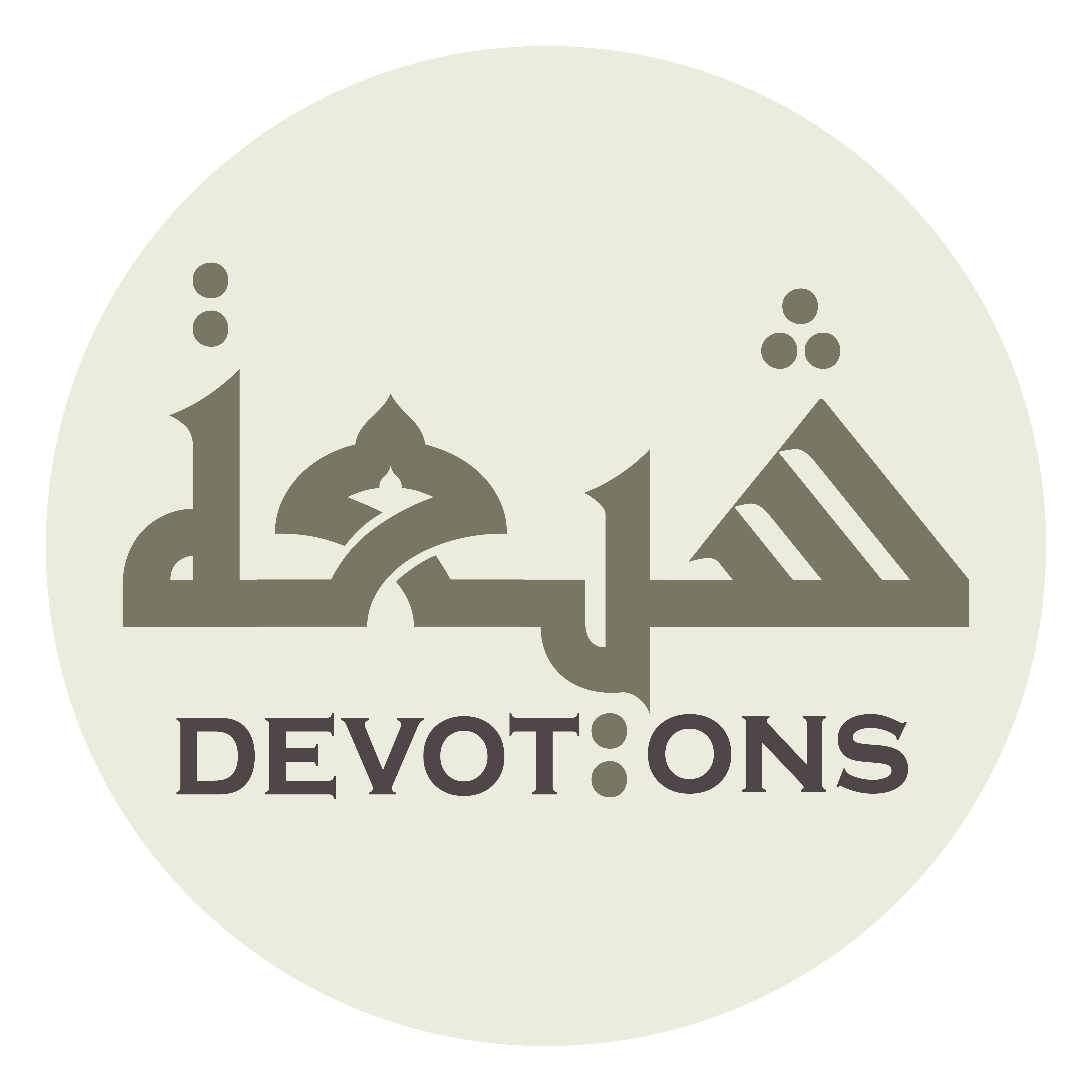 وَاجْعَلْهُ اللَّهُمَّ مَفْزَعًا لِمَظْلُومِ عِبَادِكَ

waj`alhullāhumma mafza`an limaẓlūmi `ibādik

O Allah, (please) make him the shelter to whom Your wronged servants shall resort,
Dua Ahad
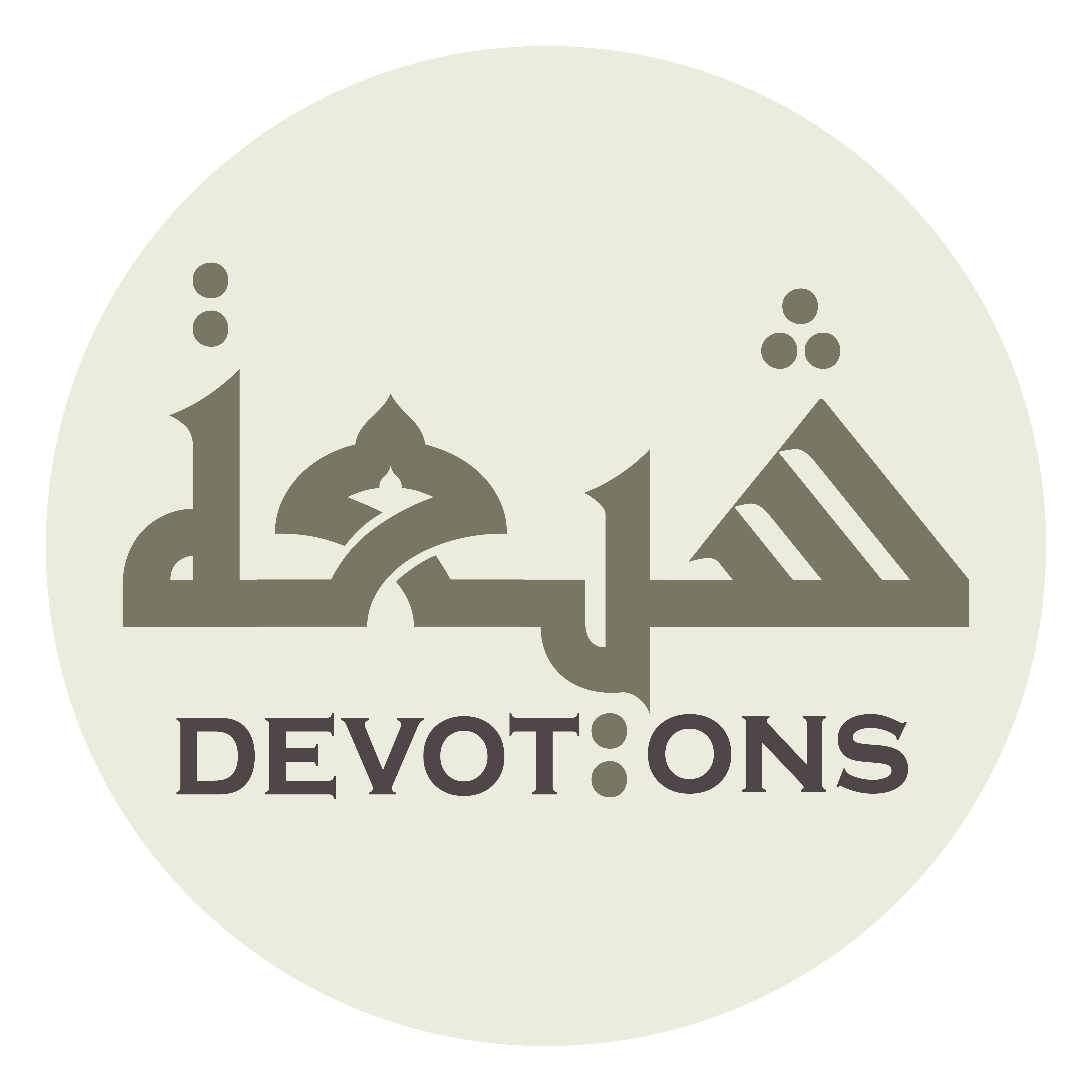 وَنَاصِرًا لِمَنْ لَايَجِدُ لَهُ نَاصِرًا غَيْرَكَ

wanāṣiran liman lāyajidu lahu nāṣiran ghayrak

the supporter of those who cannot find any supporter save You,
Dua Ahad
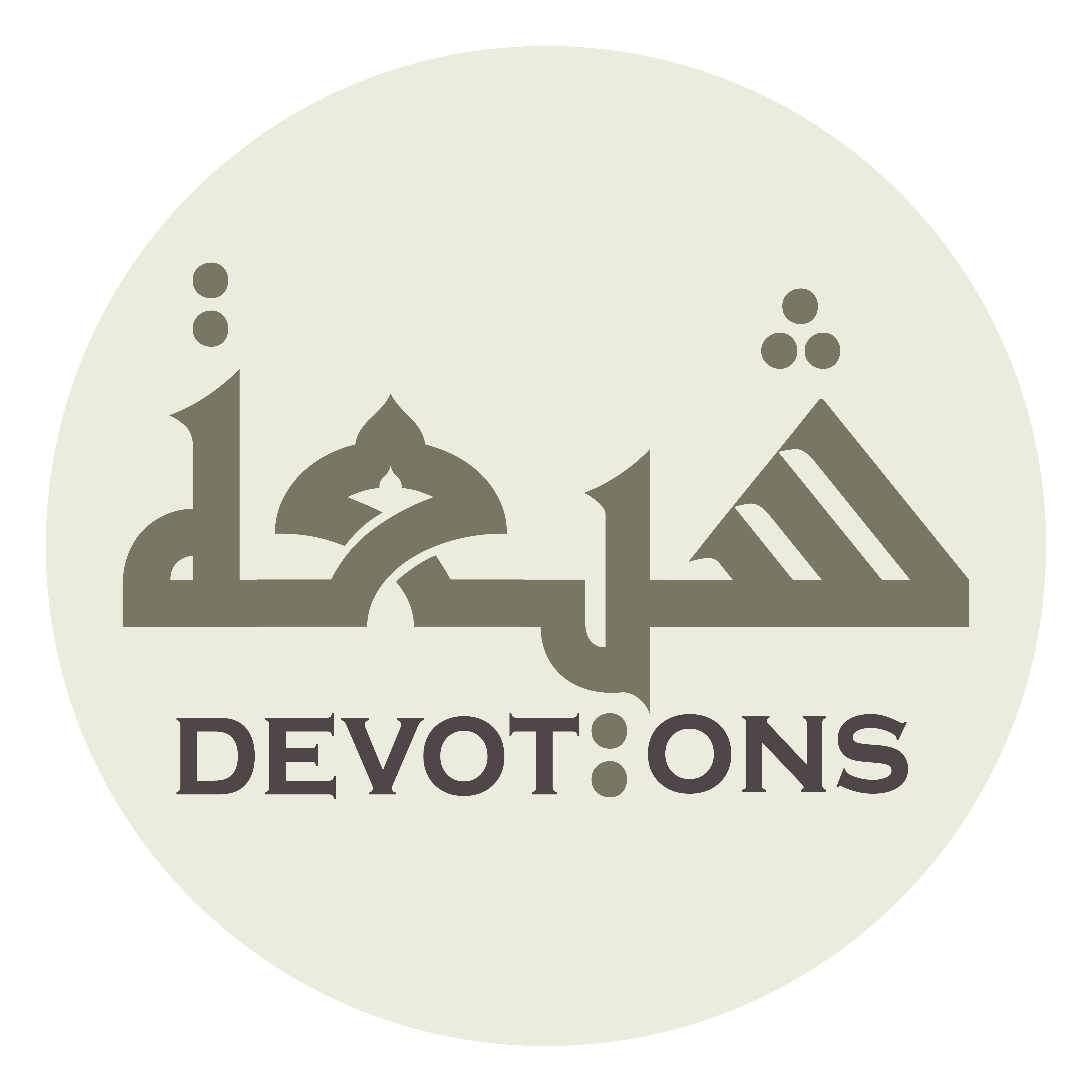 وَمُجَدِّدًا لِمَا عُطِّلَ مِنْ أَحْكَامِ كِتَابِكَ

wamujaddidan limā `uṭṭila min aḥkāmi kitābik

the reviver of the laws of Your Book that have been suspended,
Dua Ahad
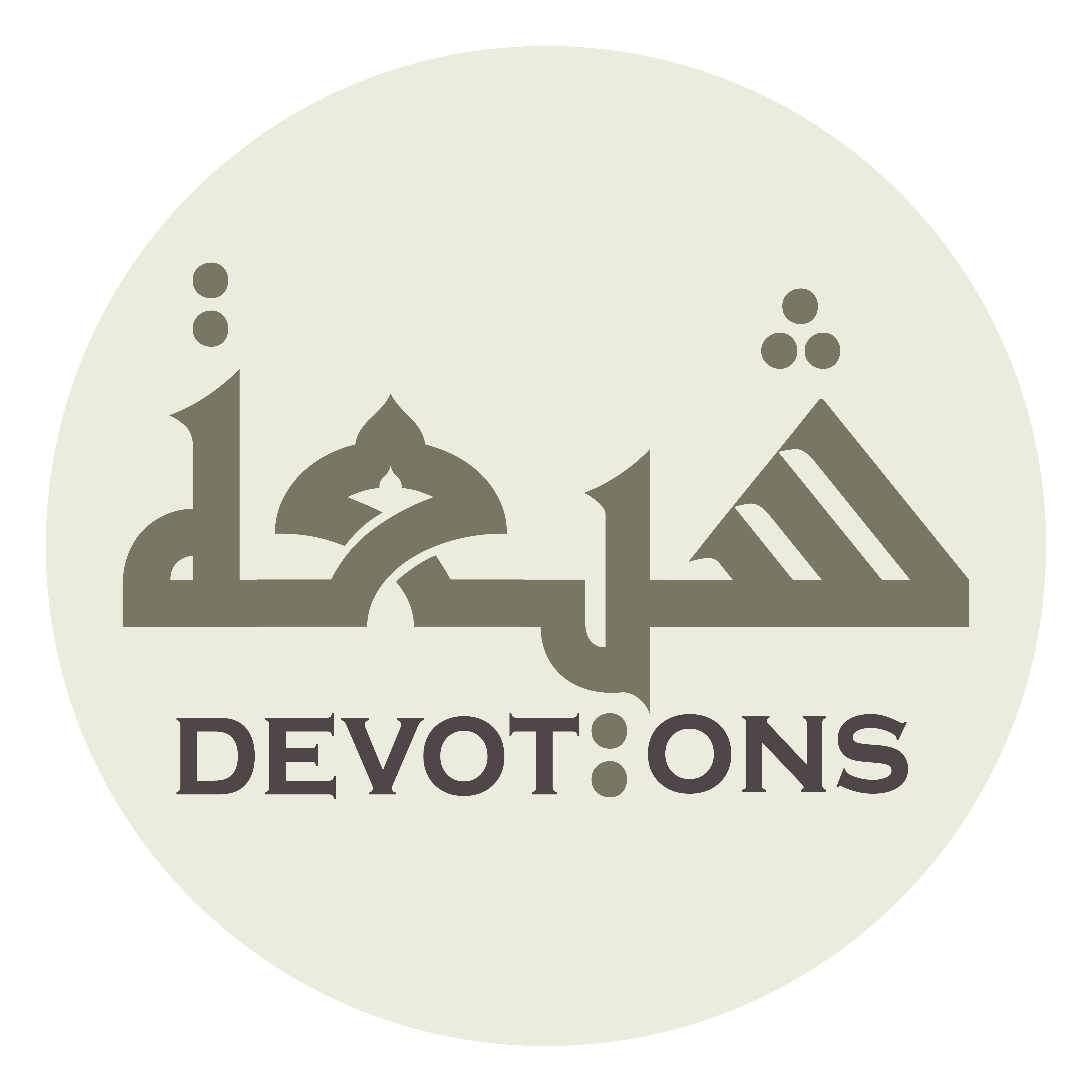 وَمُشَيِّدًا لِمَا وَرَدَ مِنْ أَعْلاَمِ دِينِكَ وَسُنَنِ نَبِيِّكَ

wamushayyidan limā warada min a`lāmi dīnika wasunani nabiyyik

and the constructor of all signs of Your religion and instructions of Your Messenger,
Dua Ahad
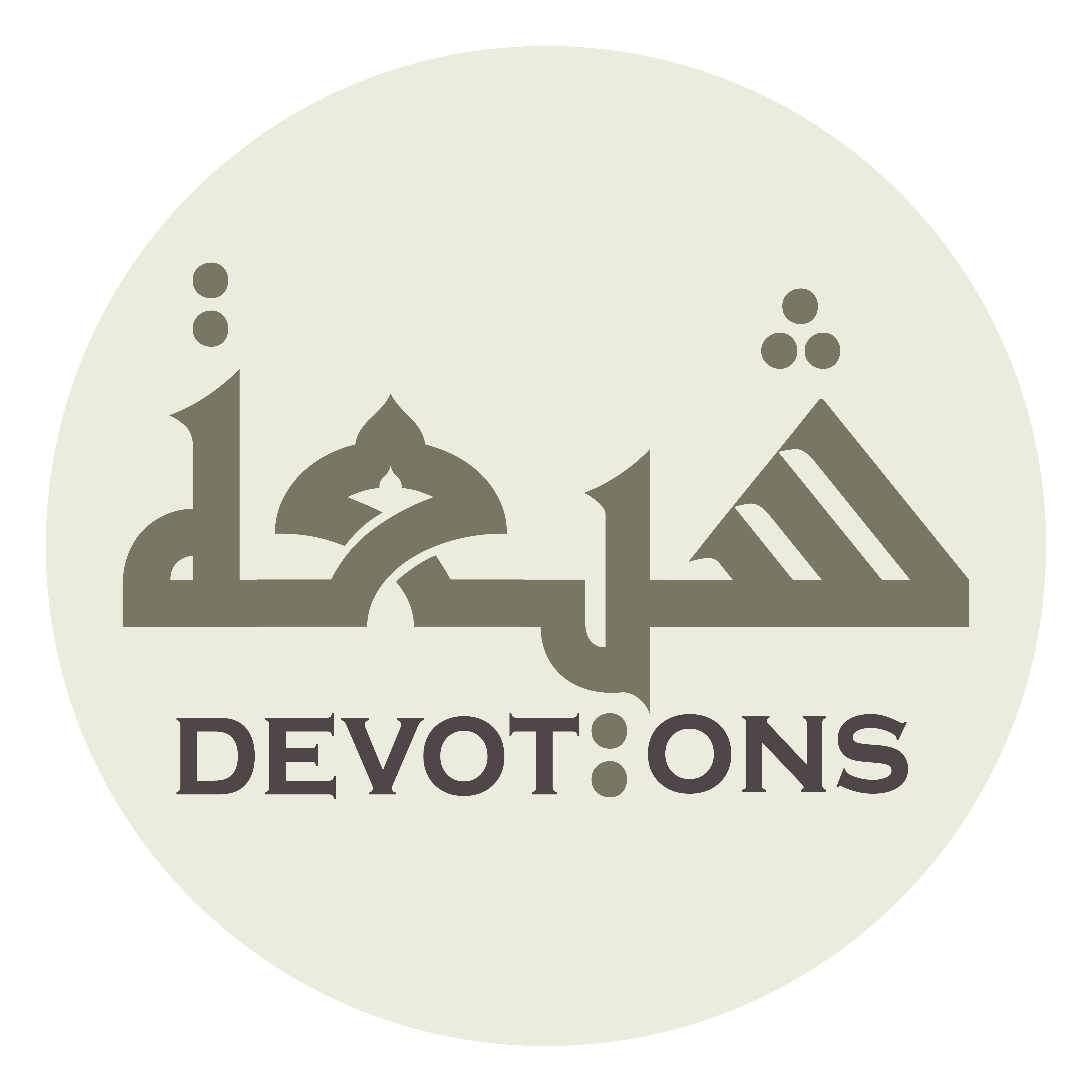 صَلَّى اللَّهُ عَلَيْهِ وَ آلِهِ

ṣallallāhu `alayhi wa ālih

peace be upon him and his Household, that he will see.
Dua Ahad
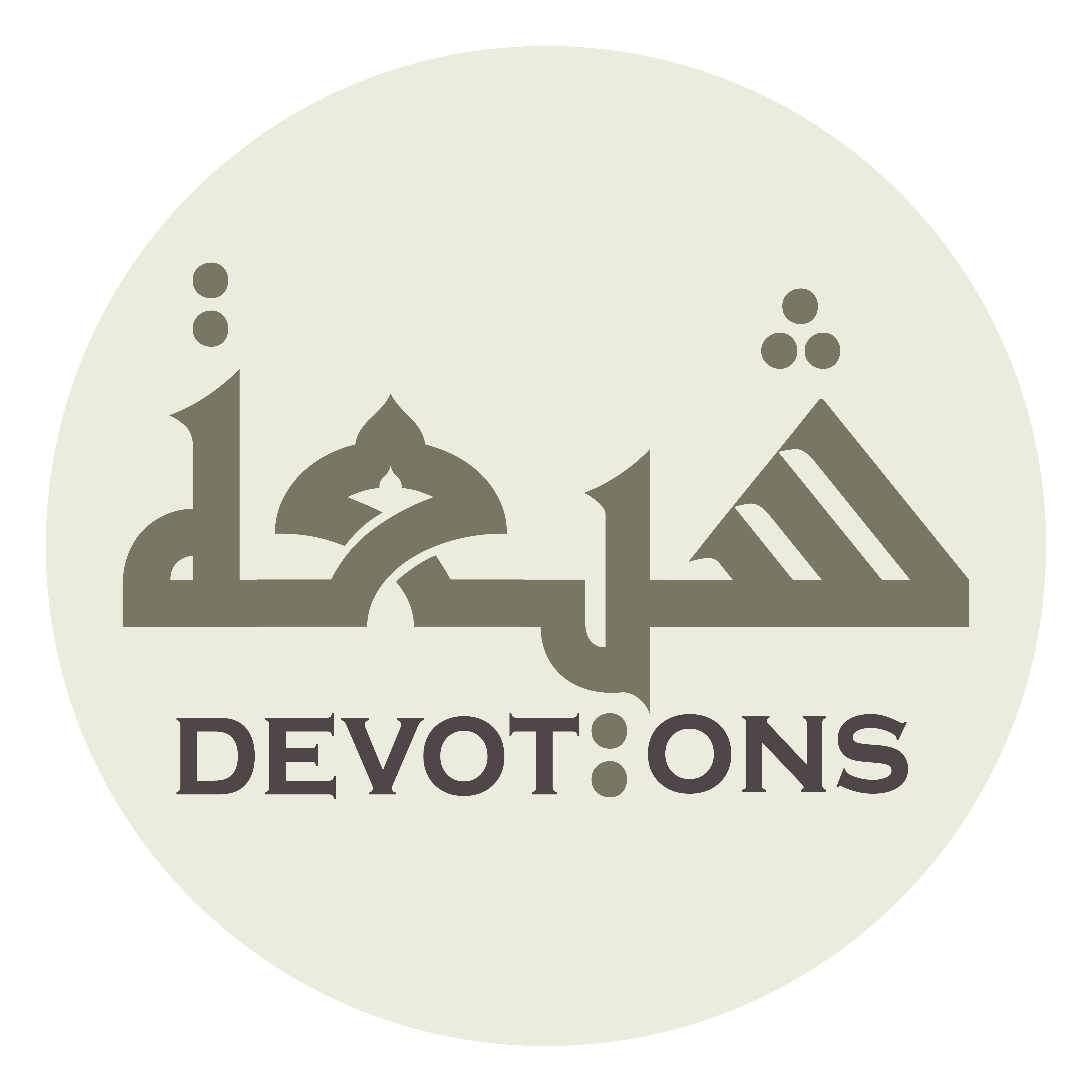 وَاجْعَلْهُ اللَّهُمَّ مِمَّنْ حَصَّنْتَهُ مِنْ بَأْسِ الْمُعْتَدِيْنَ

waj`alhullāhumma mimman ḥaṣṣantahu min ba-sil mu`tadīn

O Allah, (please) include him with those whom You protect from the domination of the aggressors.
Dua Ahad
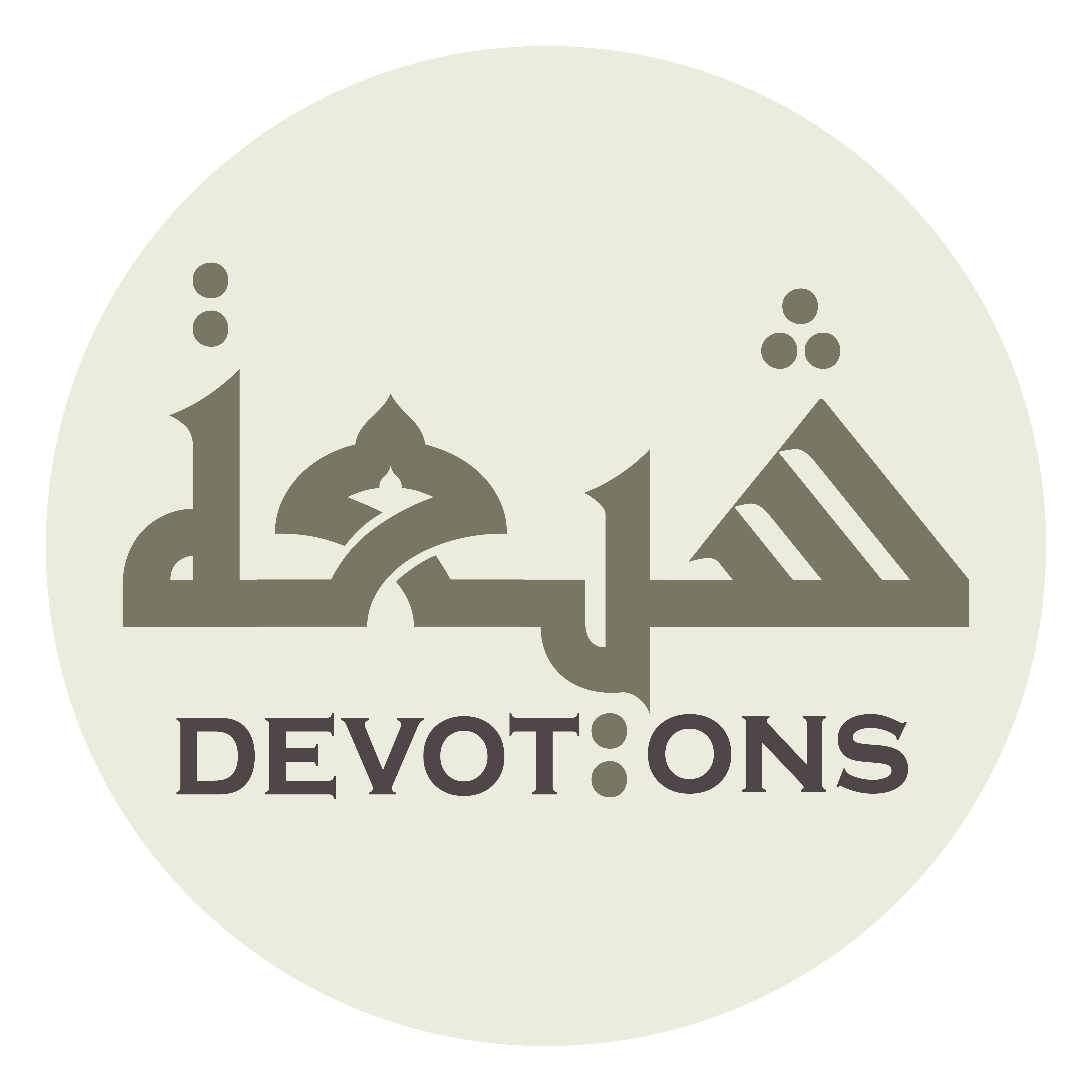 اَللّٰهُمَّ وَسُرَّ نَبِيَّكَ مُحَمَّدًا

allāhumma wasurra nabiyyaka muḥammadā

O Allah, (please) delight Your Prophet Muhammad,
Dua Ahad
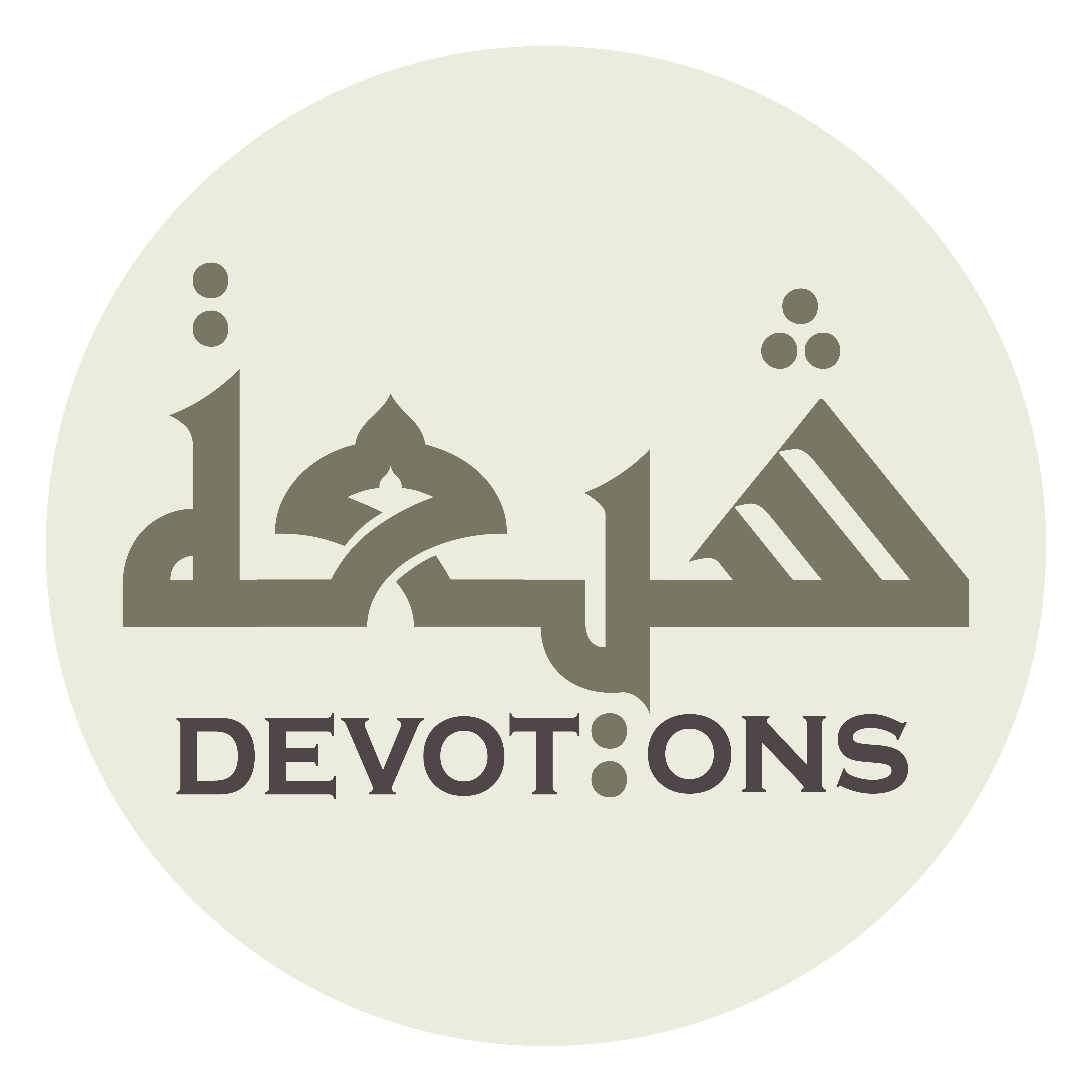 صَلَّى اللَّهُ عَلَيْهِ وَ آلِهِ

ṣallallāhu `alayhi wa ālih

peace be upon him and his Household,
Dua Ahad
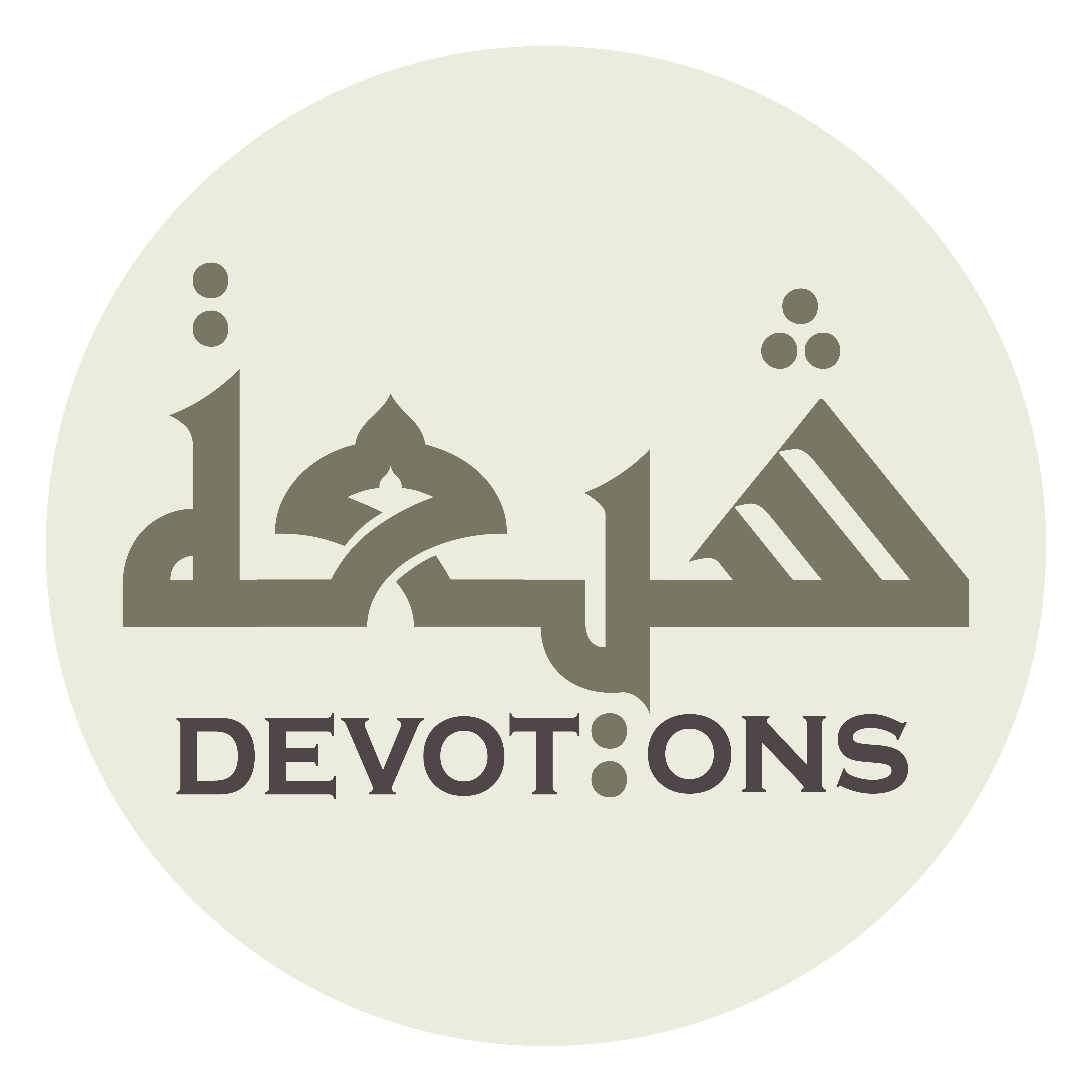 بِرُؤْيَتِهِ وَمَنْ تَبِعَهُ عَلٰى دَعْوَتِهِ

biru-yatihi waman tabi`ahu `alā da`watih

as well as all those who followed him in his promulgation by making (us) see him,
Dua Ahad
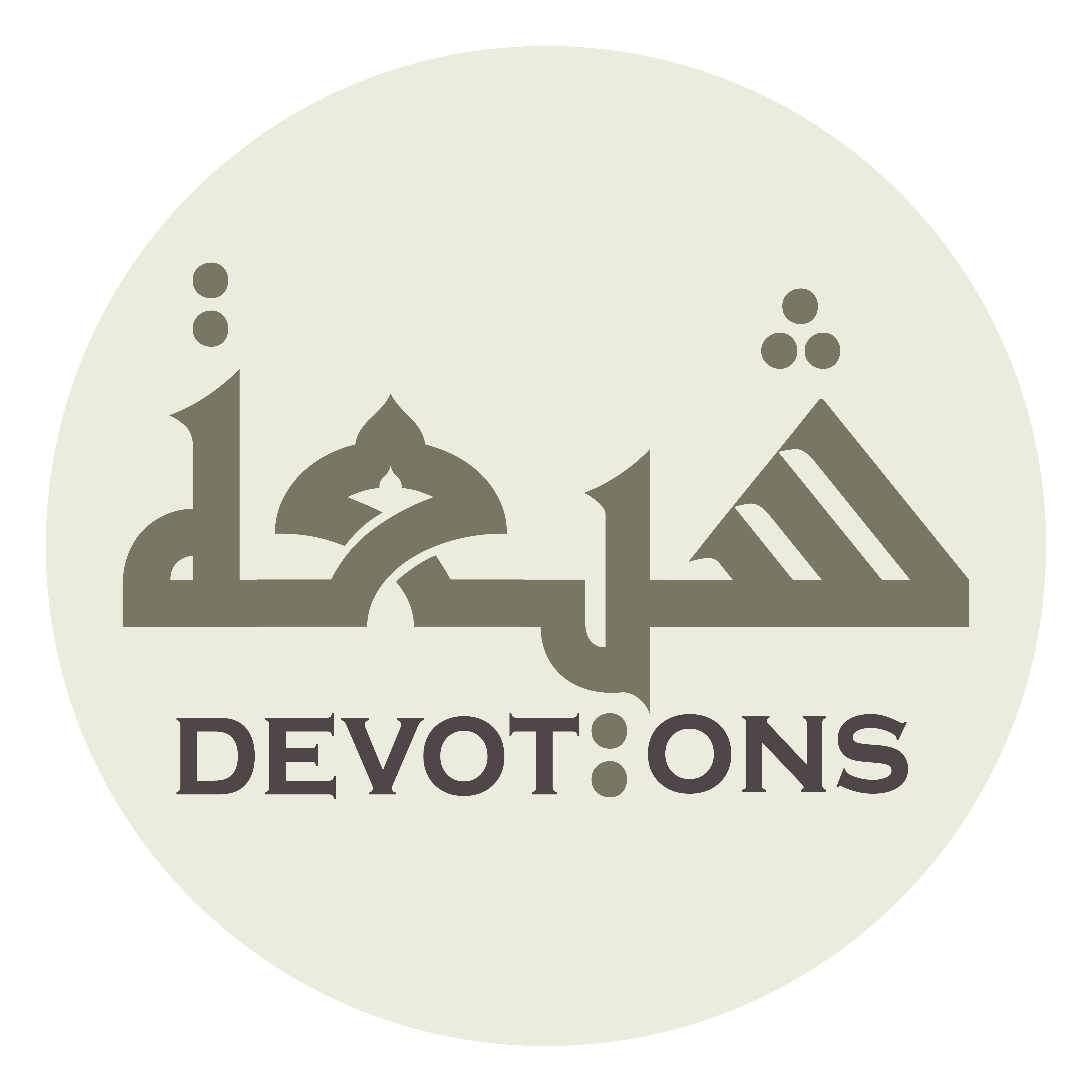 وَارْحَمِ اسْتِكَانَتَنَا بَعْدَهُ

war-ḥamistikānatanā ba`dah

and (please) have mercy upon our humiliation after him.
Dua Ahad
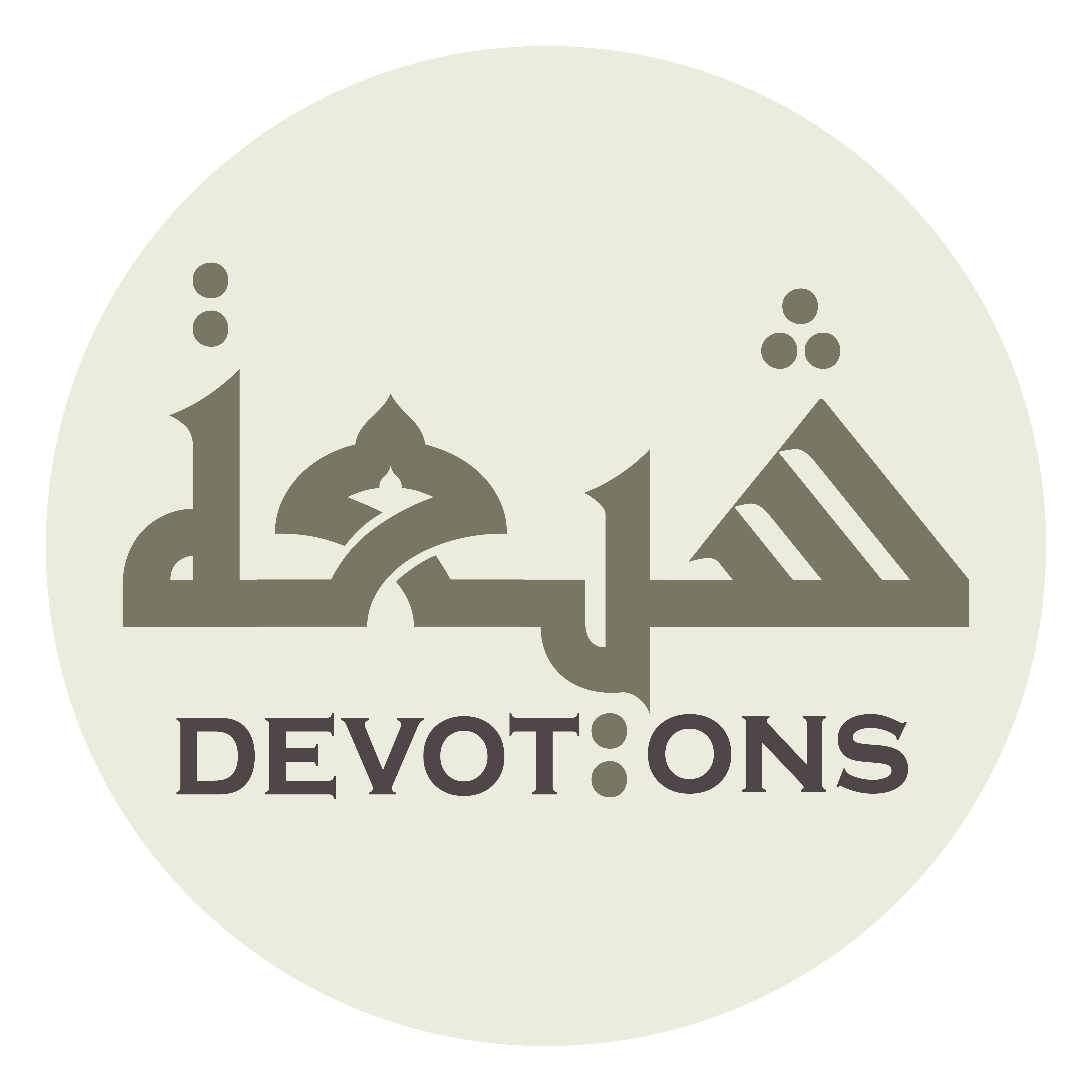 اَللَّهُمَّ اكْشِفْ هٰذِهِ الْغُمَّةَ عَنْ هٰذِهِ الْأُمَّةِ بِحُضُورِهِ

allāhummakshif hādhihil ghummata `an hādhihil ummati biḥuḍūrih

O Allah, (please) relieve this community from the (current) grief through presenting him
Dua Ahad
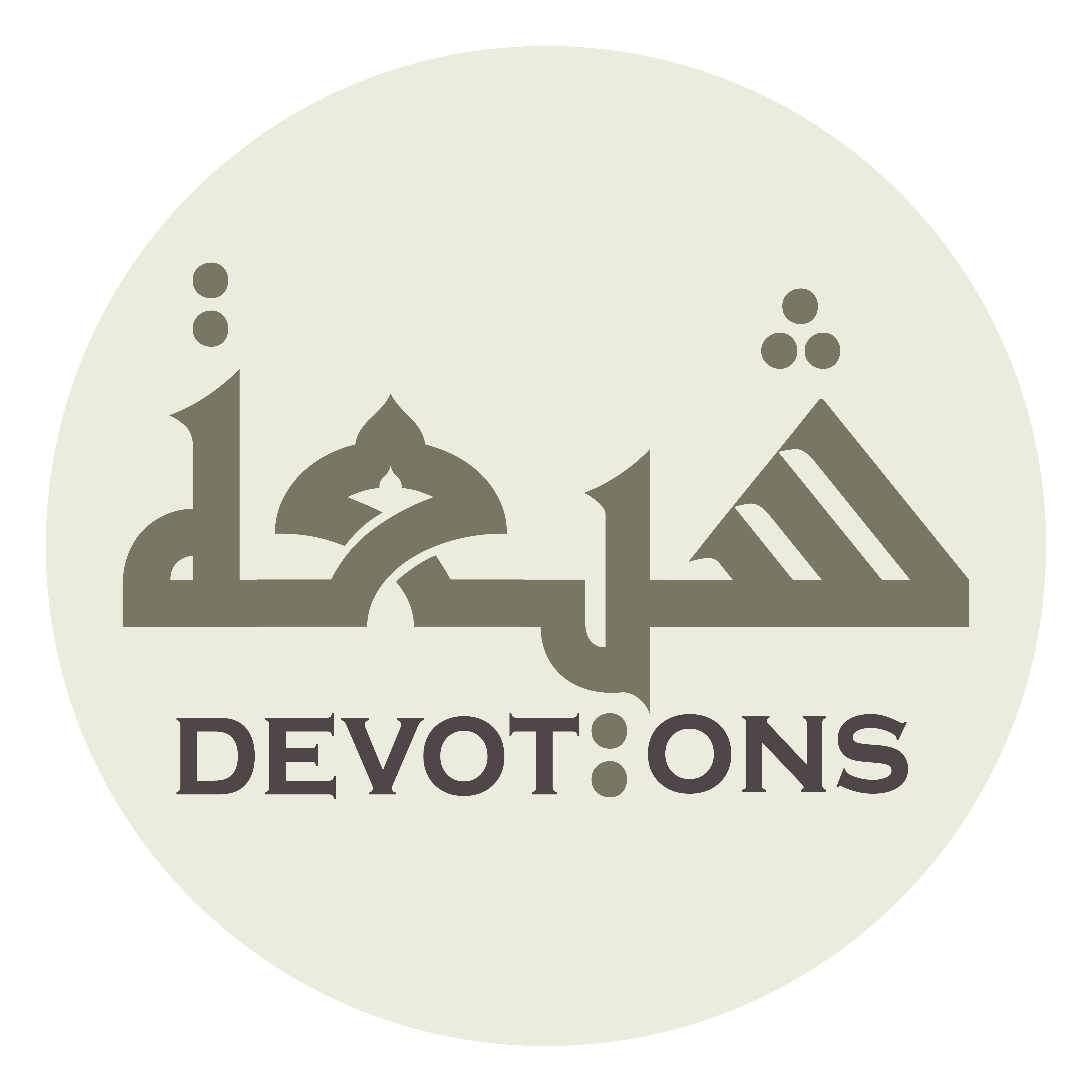 وَعَجِّلْ لَنَا ظُهُورَهُ

wa`ajjil lanā ẓuhūrah

and expedite his advent for us:
Dua Ahad
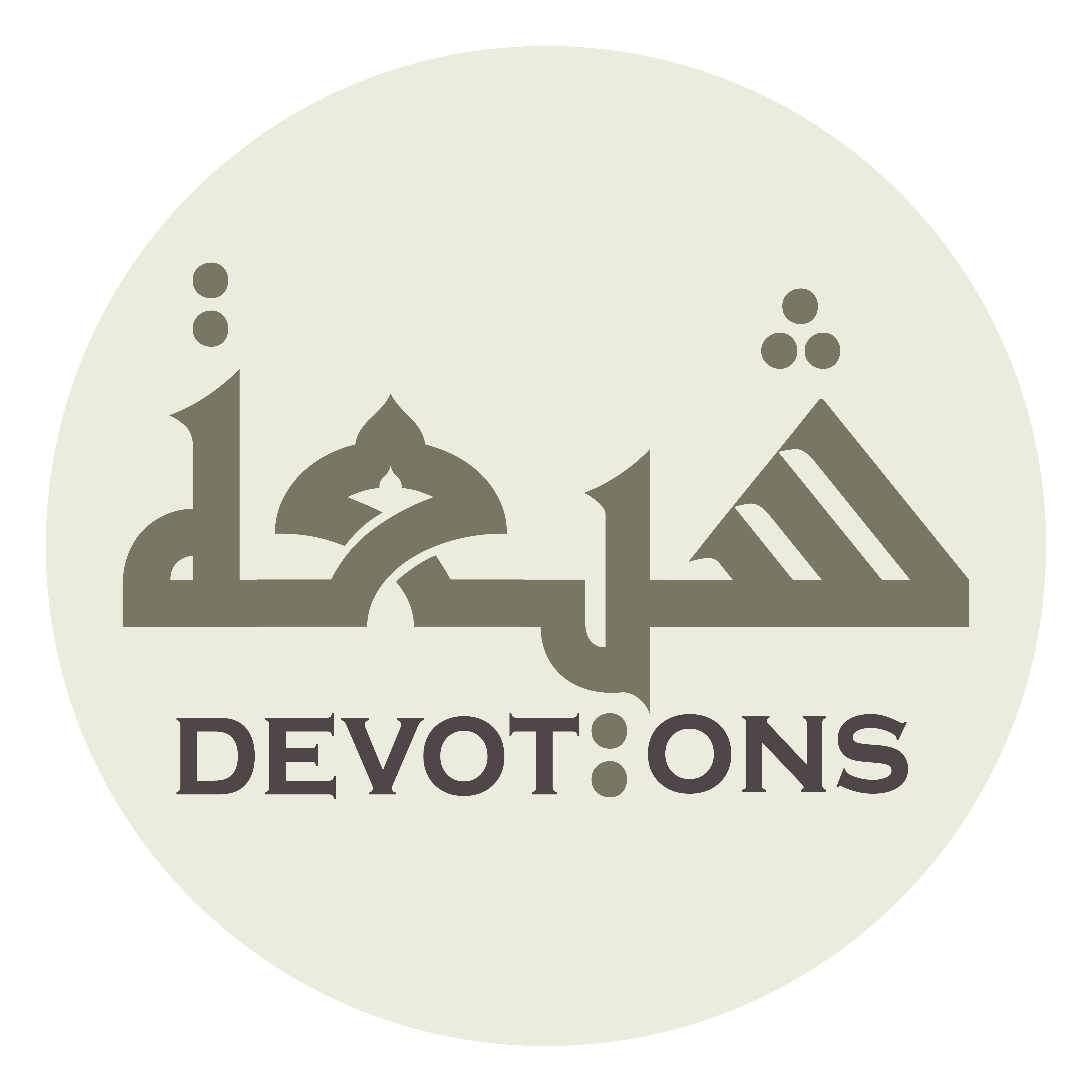 إِنَّهُمْ يَرَوْنَهُ بَعِيدًا وَنَرَاهُ قَرِيبًا

innahum yarawnahu ba`īdan wanarāhu qarībā

“Surely, they think it to be far off, and We see it nigh.”
Dua Ahad
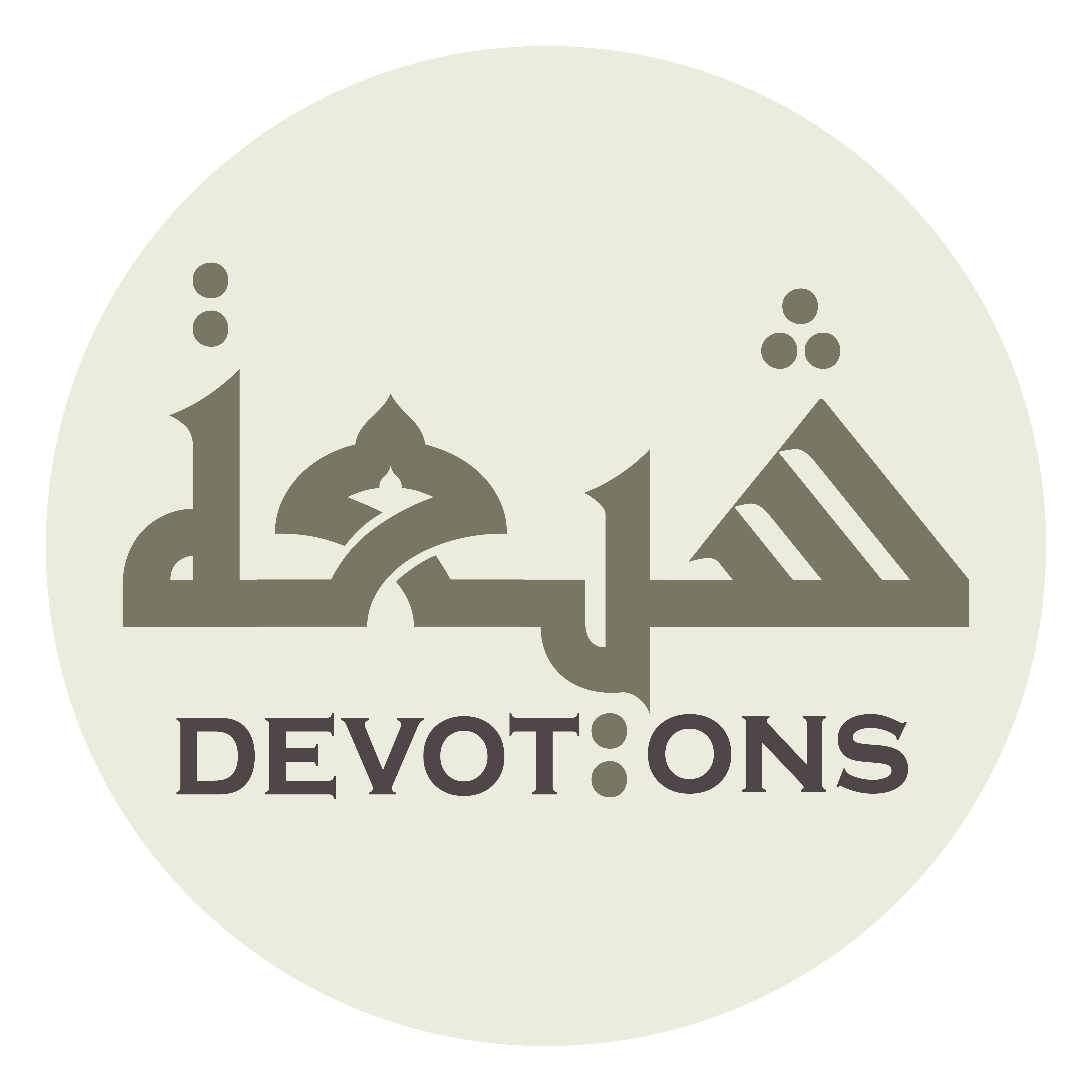 بِرَحْمَتِكَ يَا أَرْحَمَ الرَّاحِمِيْنَ

biraḥmatika yā ar-ḥamar rāḥimīn

[do all that] In the name of Your mercy; O most merciful of all those who show mercy.
Dua Ahad
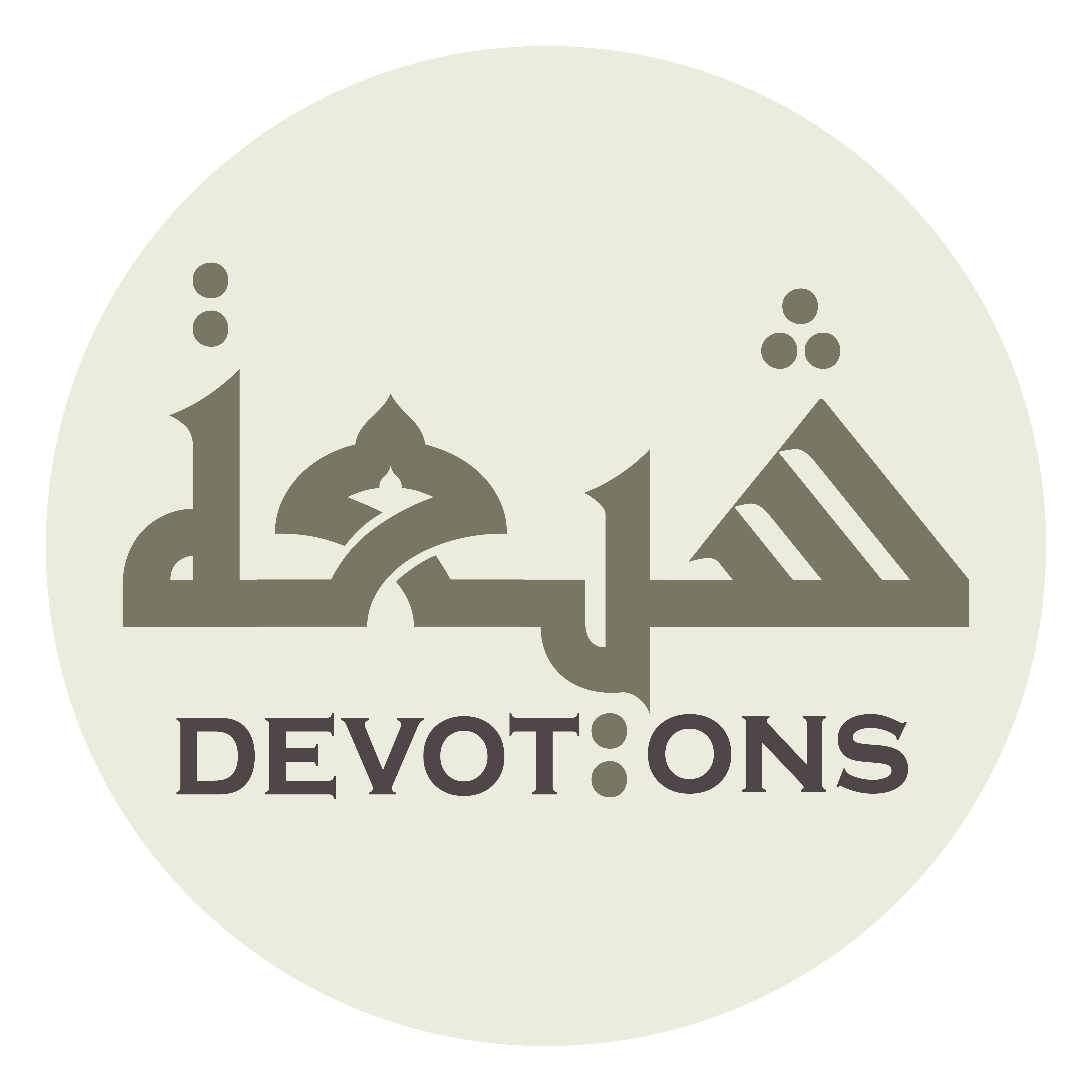 Slap your right thigh with your hand three times and, at each time, say the following:
اَلْعَجَلَ الْعَجَلَ يَا مَوْلَايَ يَا صَاحِبَ الزَّمَانِ

al `ajalal `ajala yā mawlāya yā ṣāḥibaz zamān

(We pray for Your) earliest advent, earliest advent, O Patron of the Age.
Dua Ahad